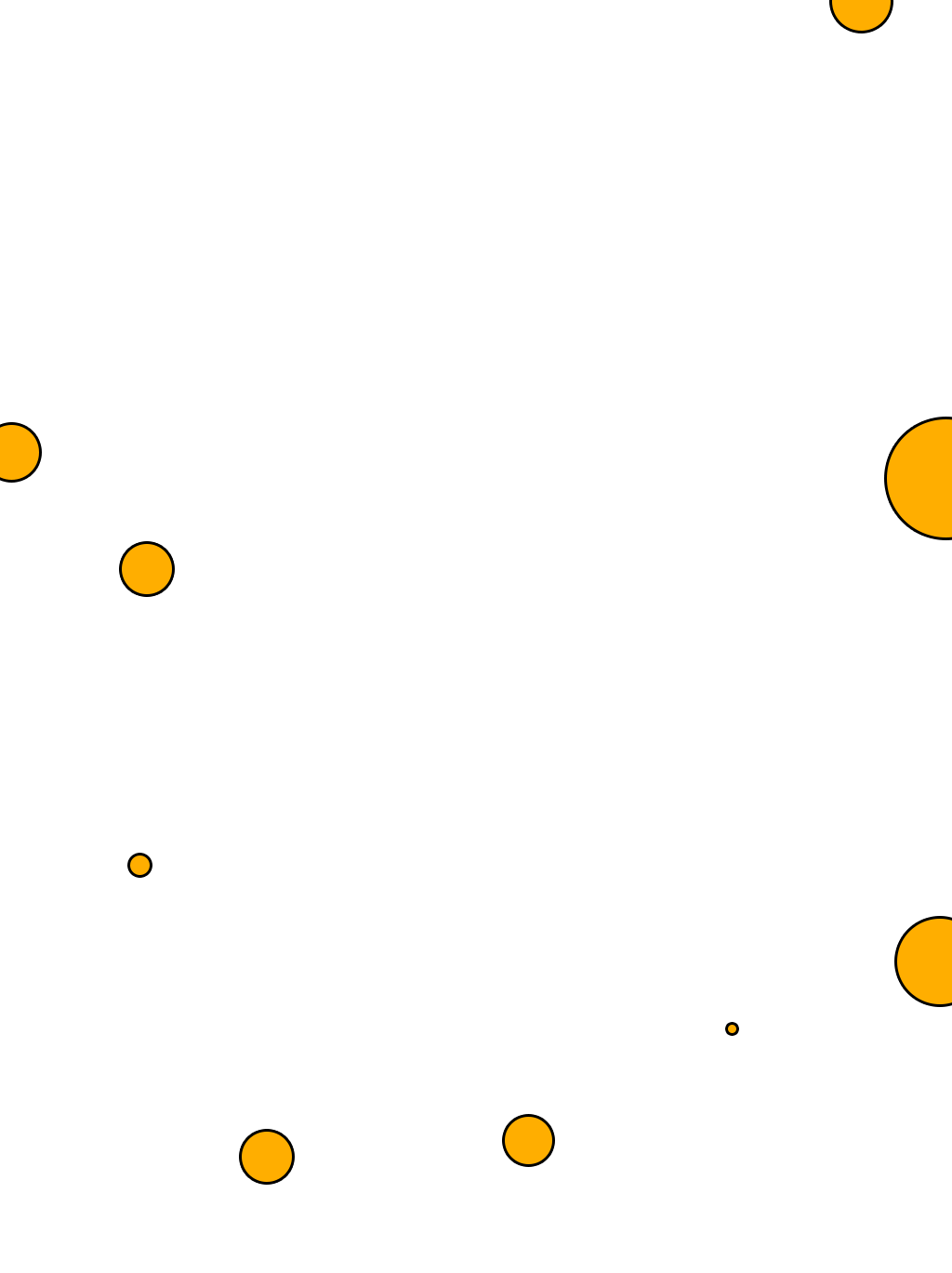 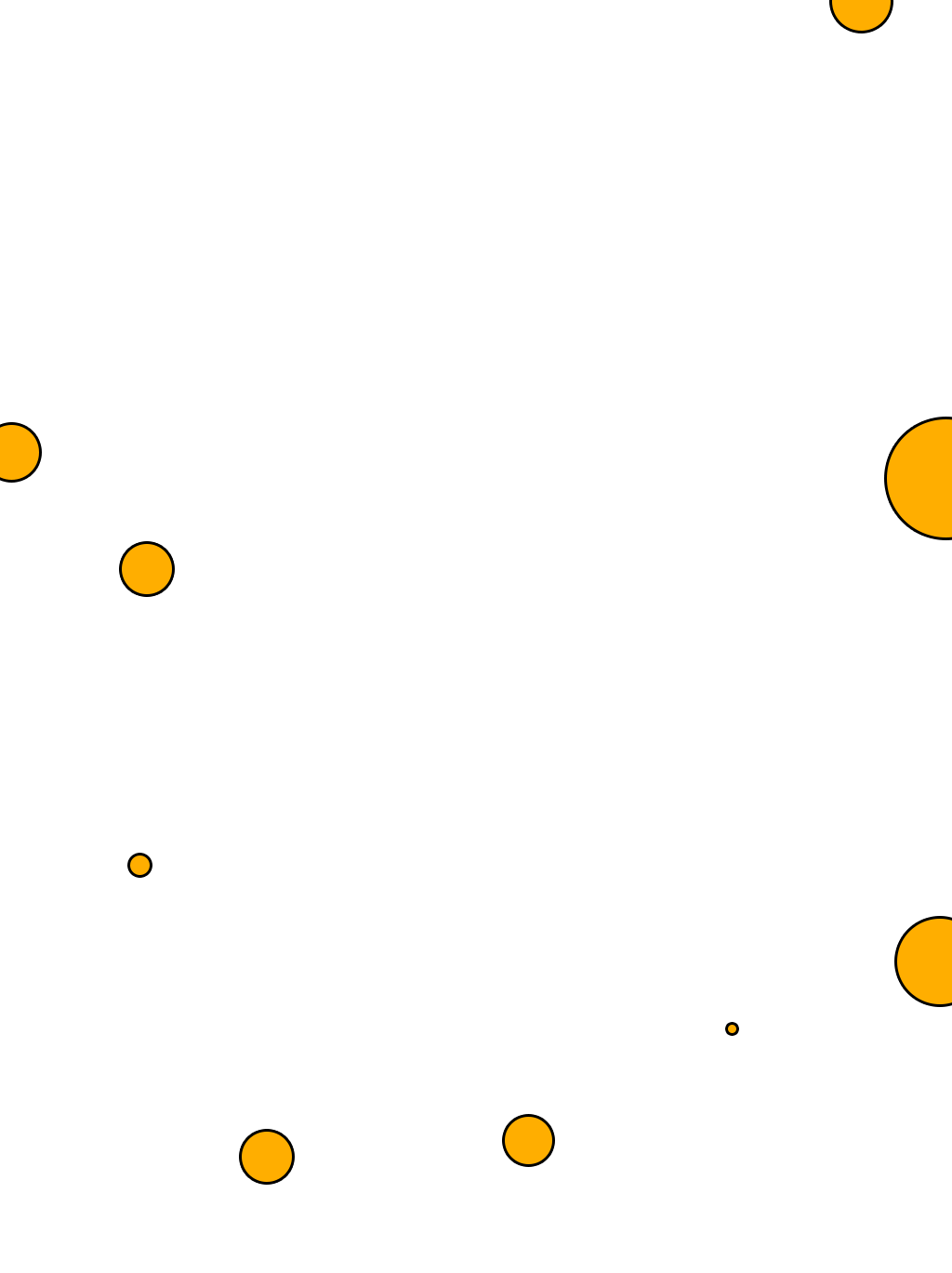 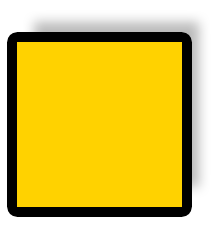 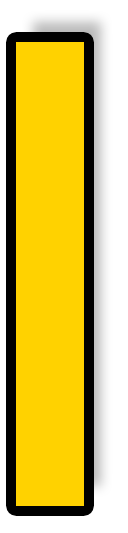 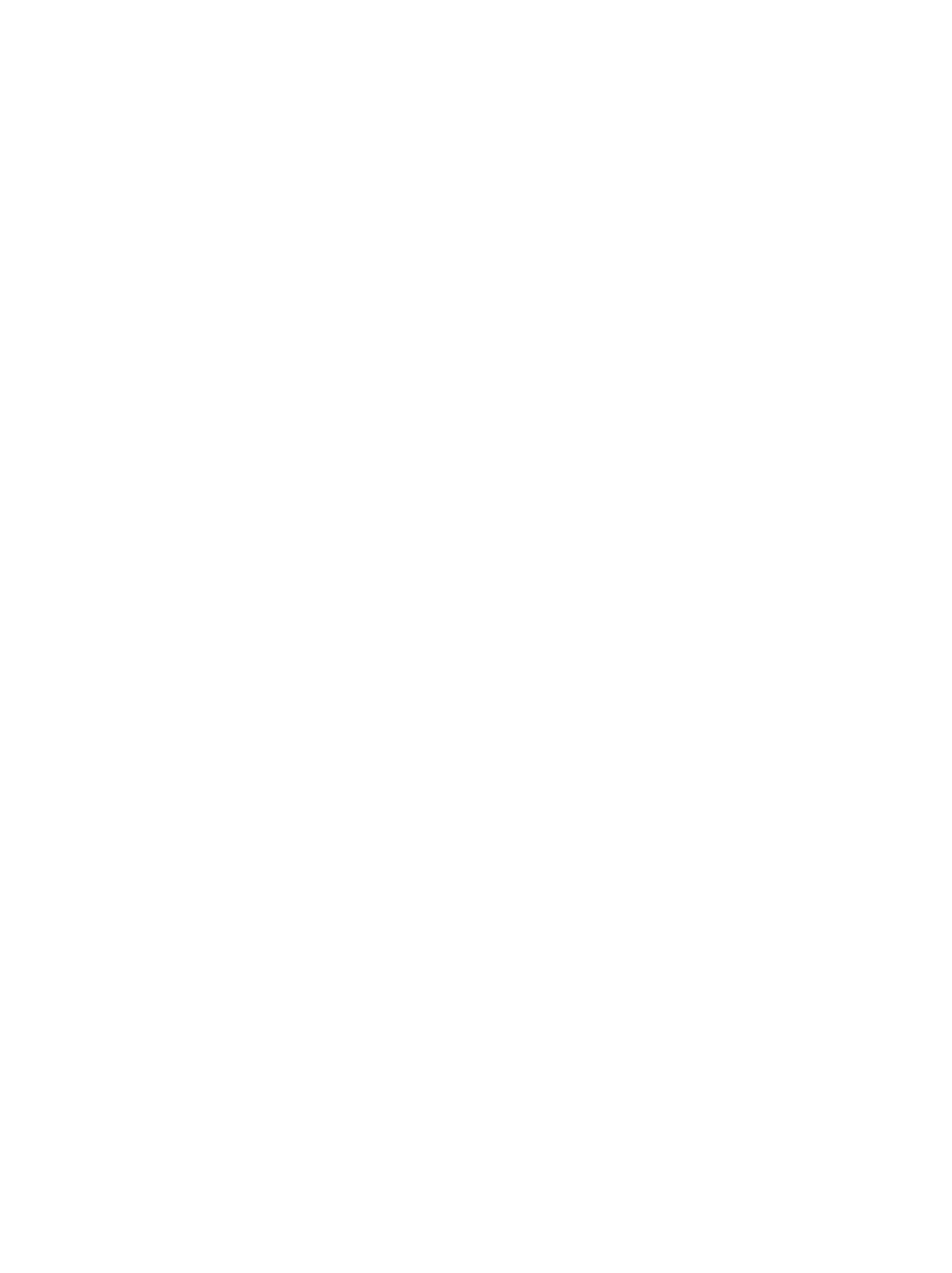 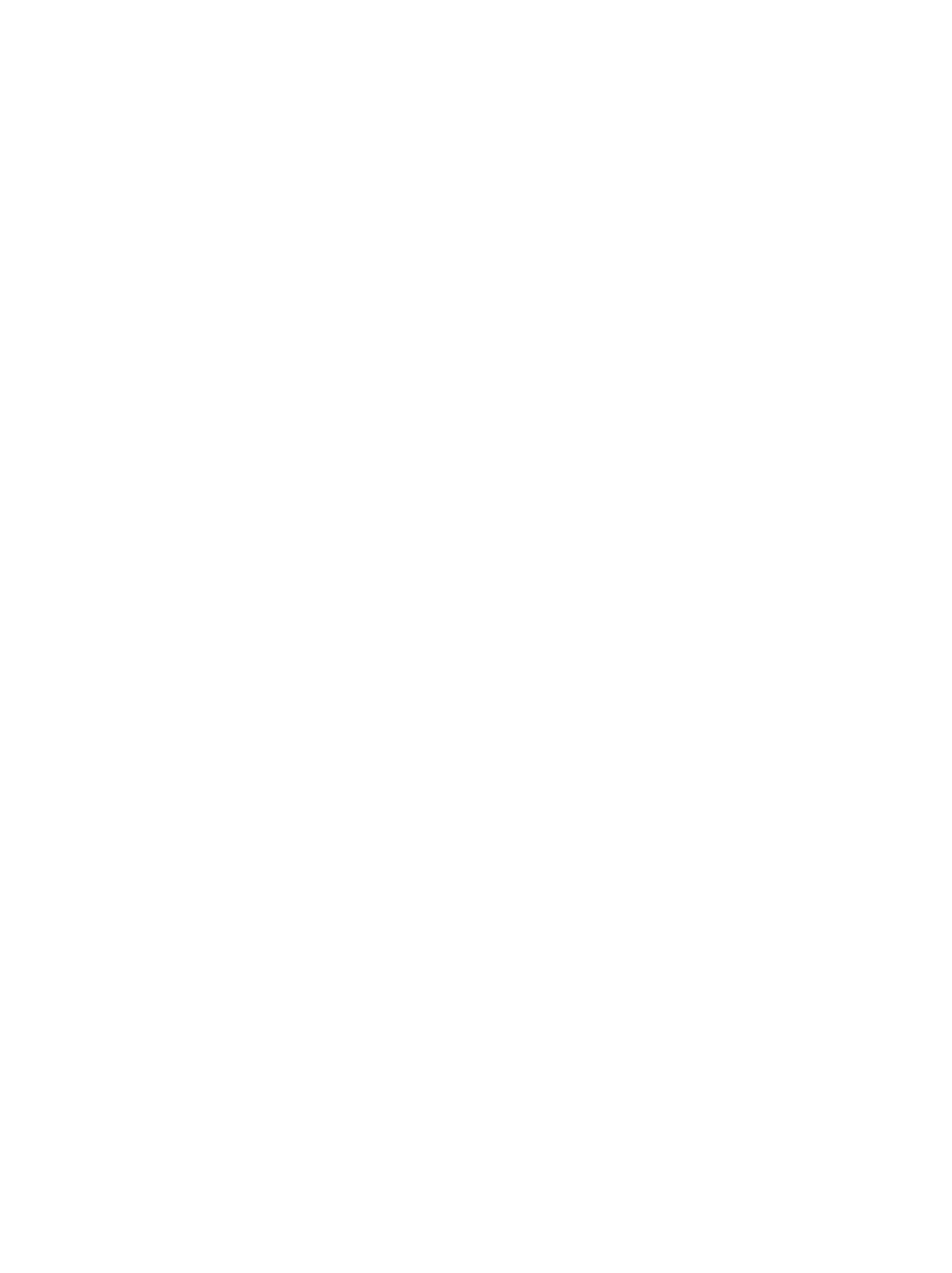 POWERPOINT
孟菲斯风格
我的快乐寒假生活
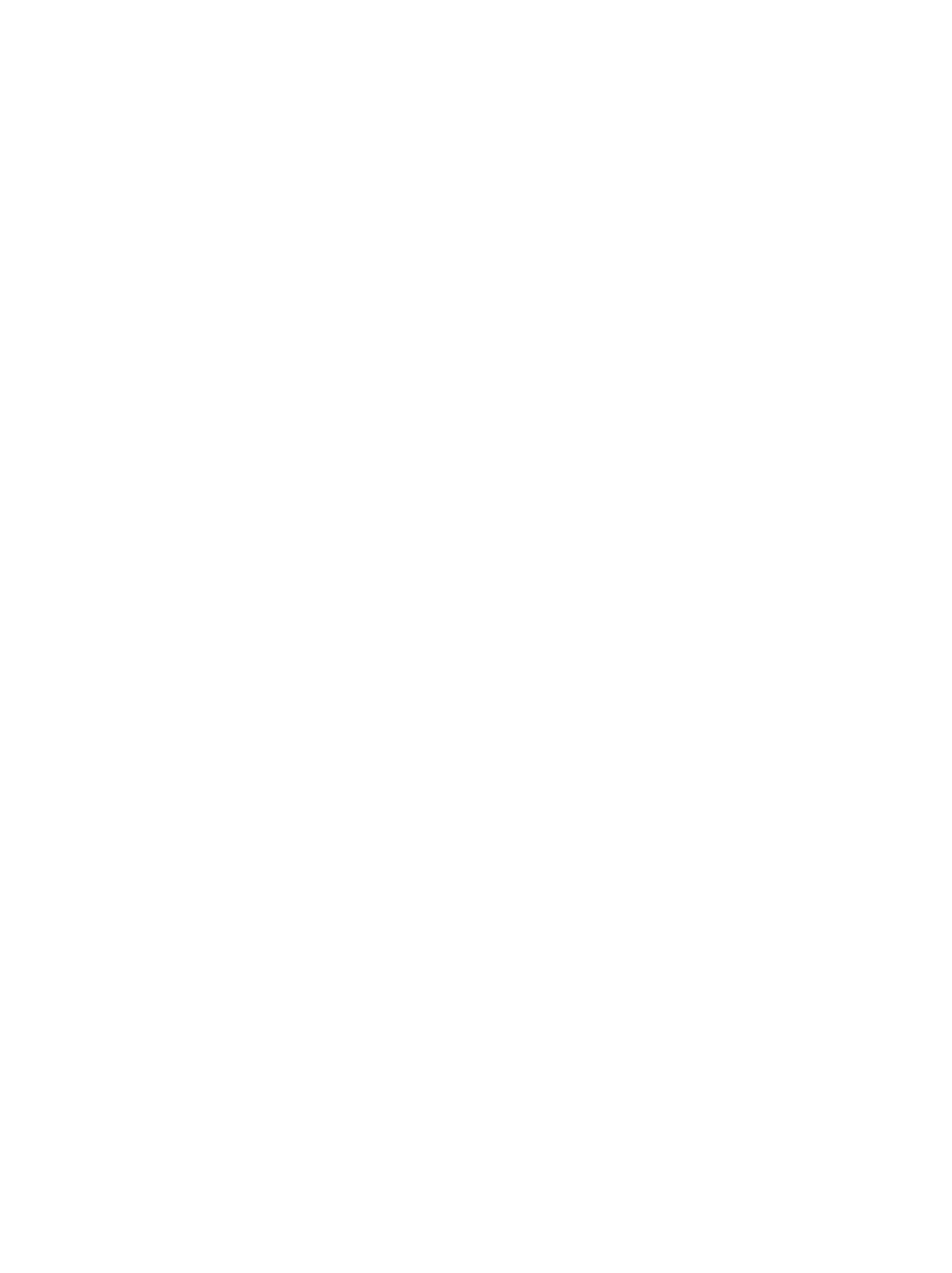 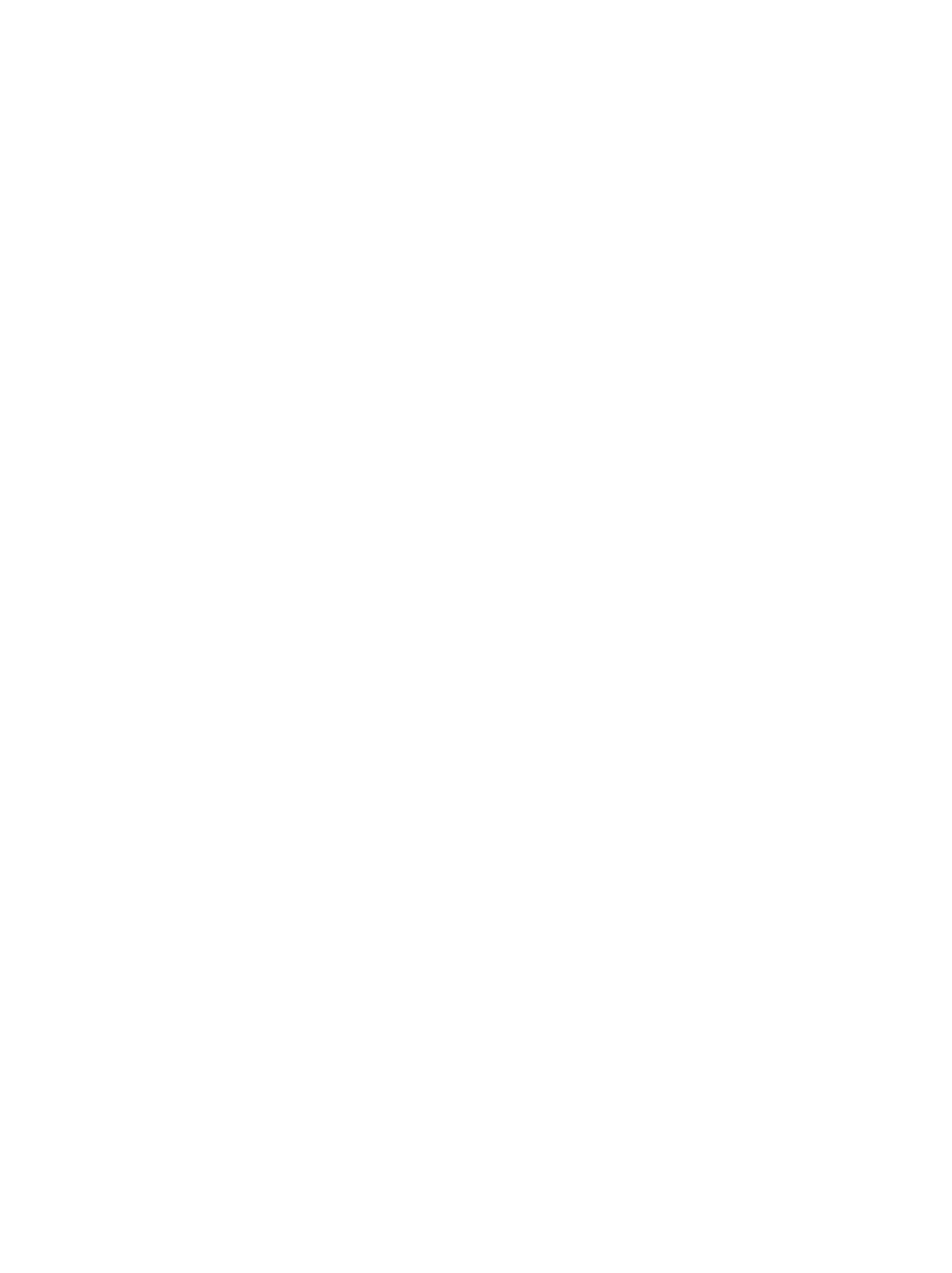 Please enter the title Please enter the title Please enter the title Please enter the title
Please enter the title Please enter the title Please enter the title
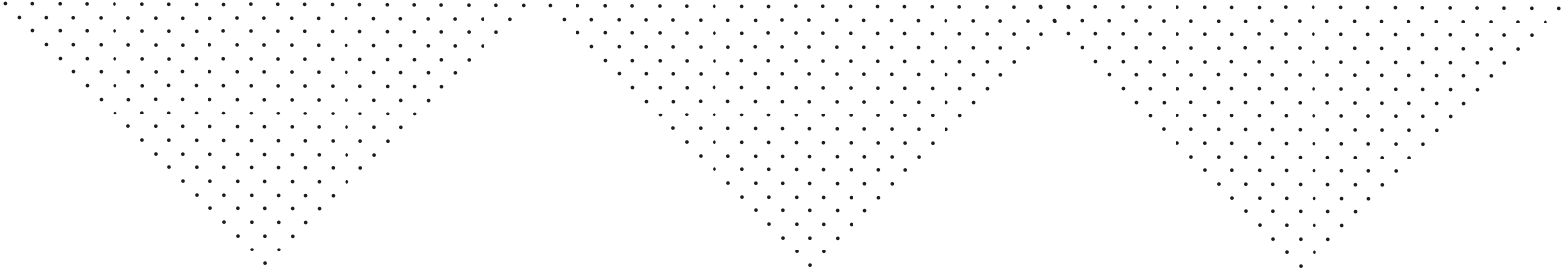 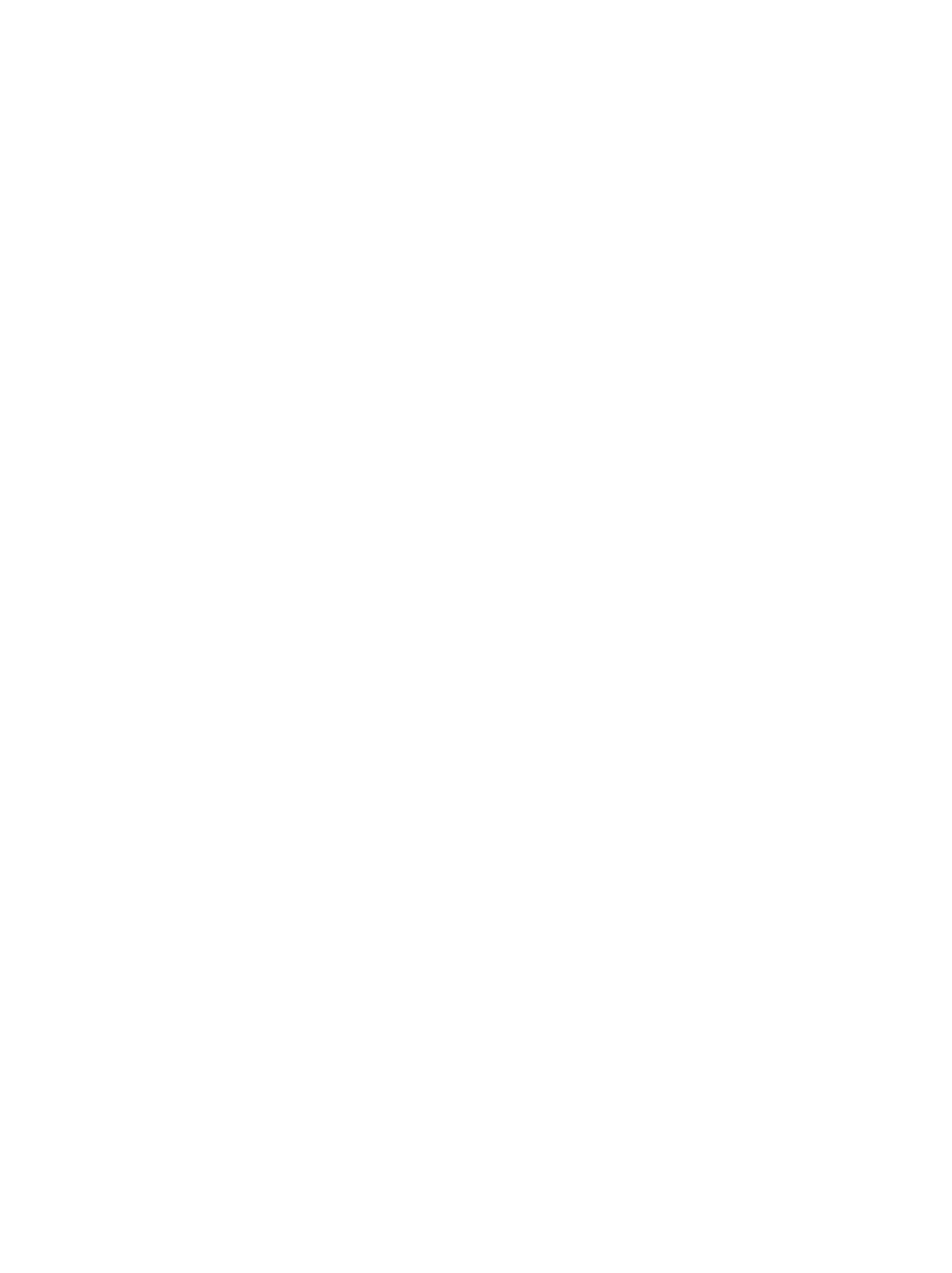 汇报人：XXXX
汇报日期：202X年XX月XX日
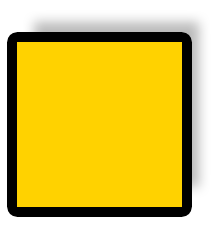 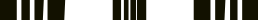 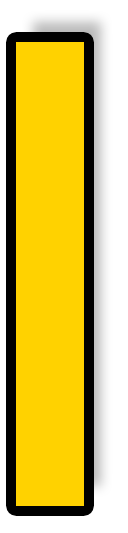 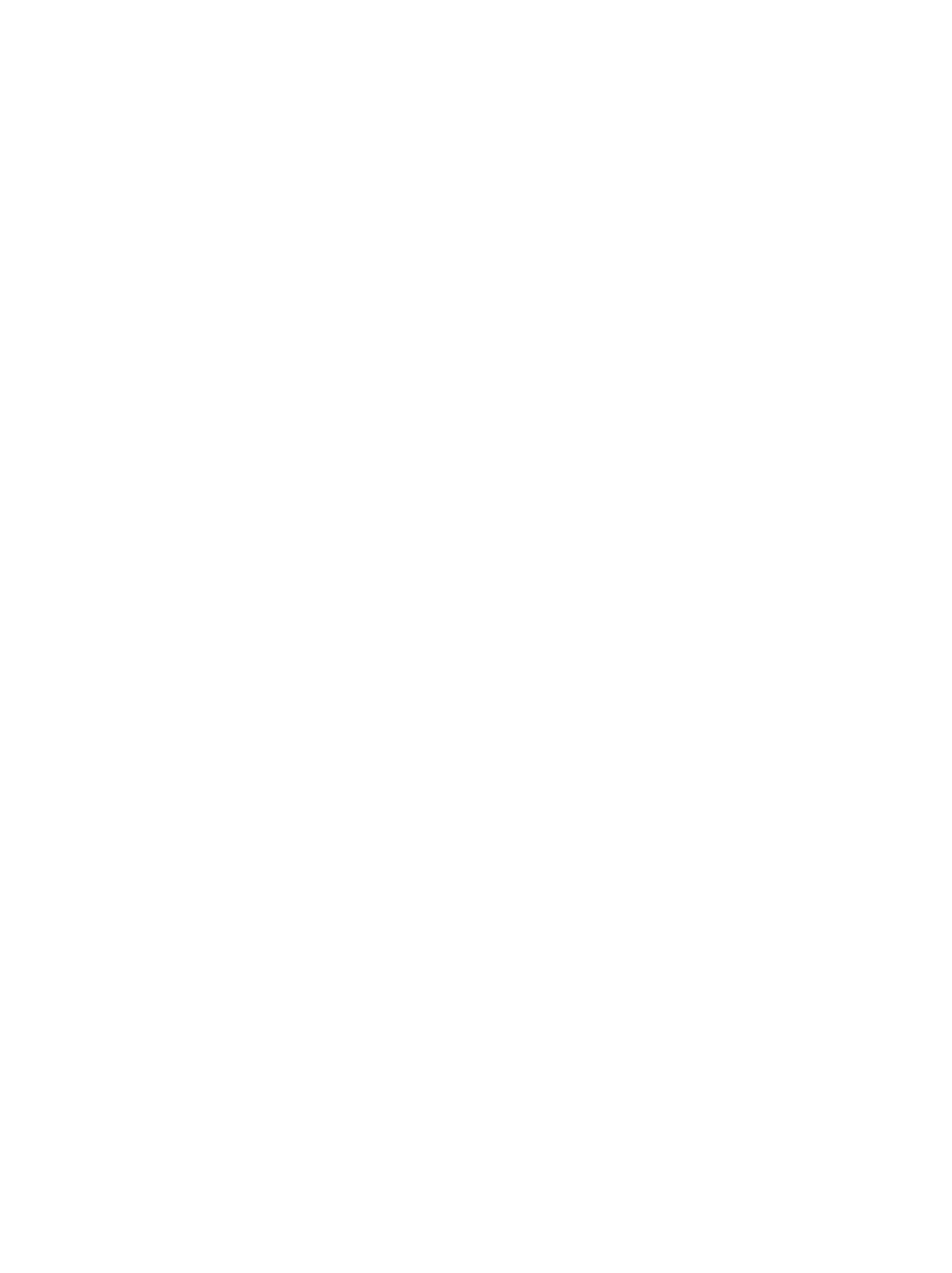 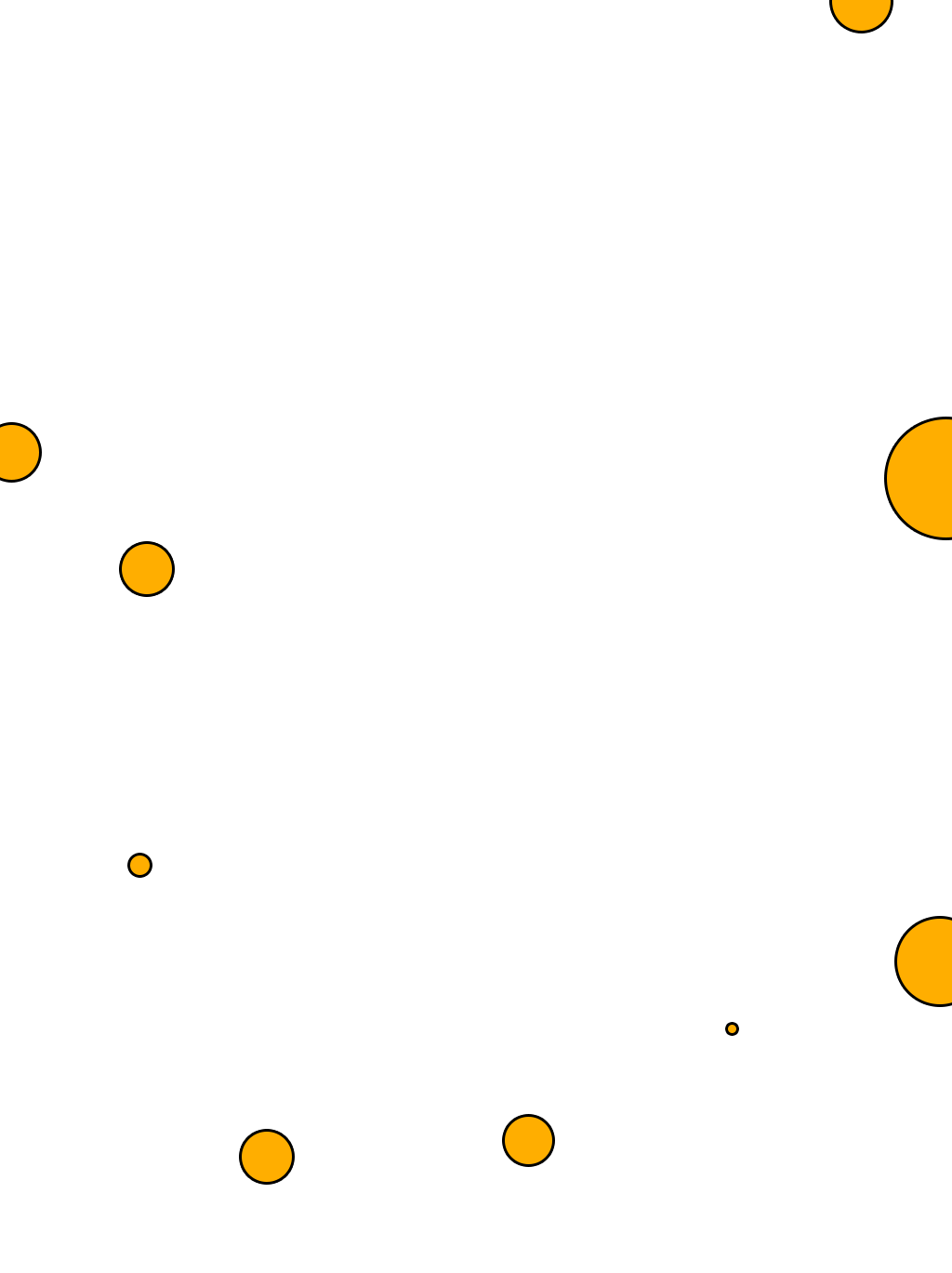 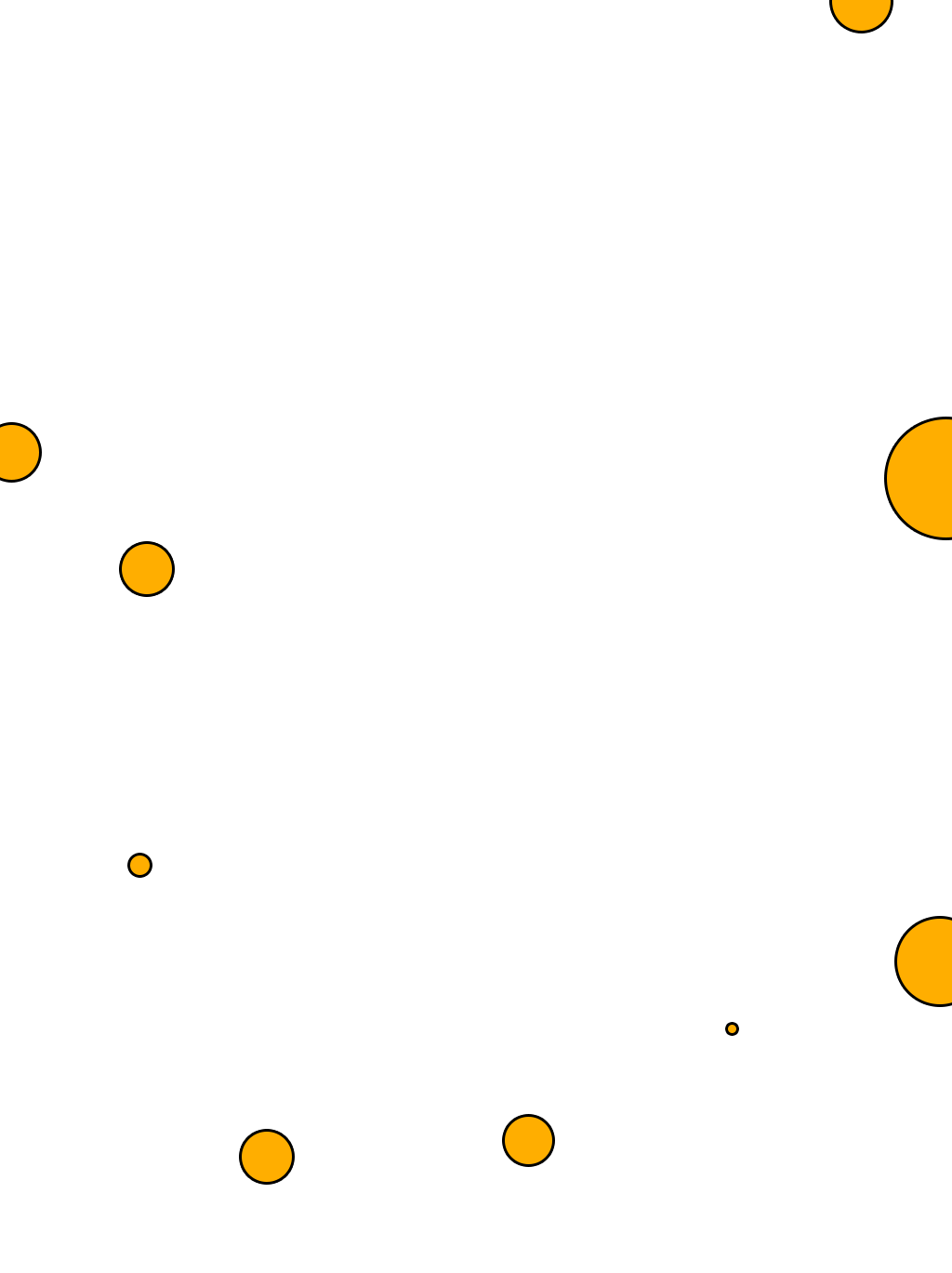 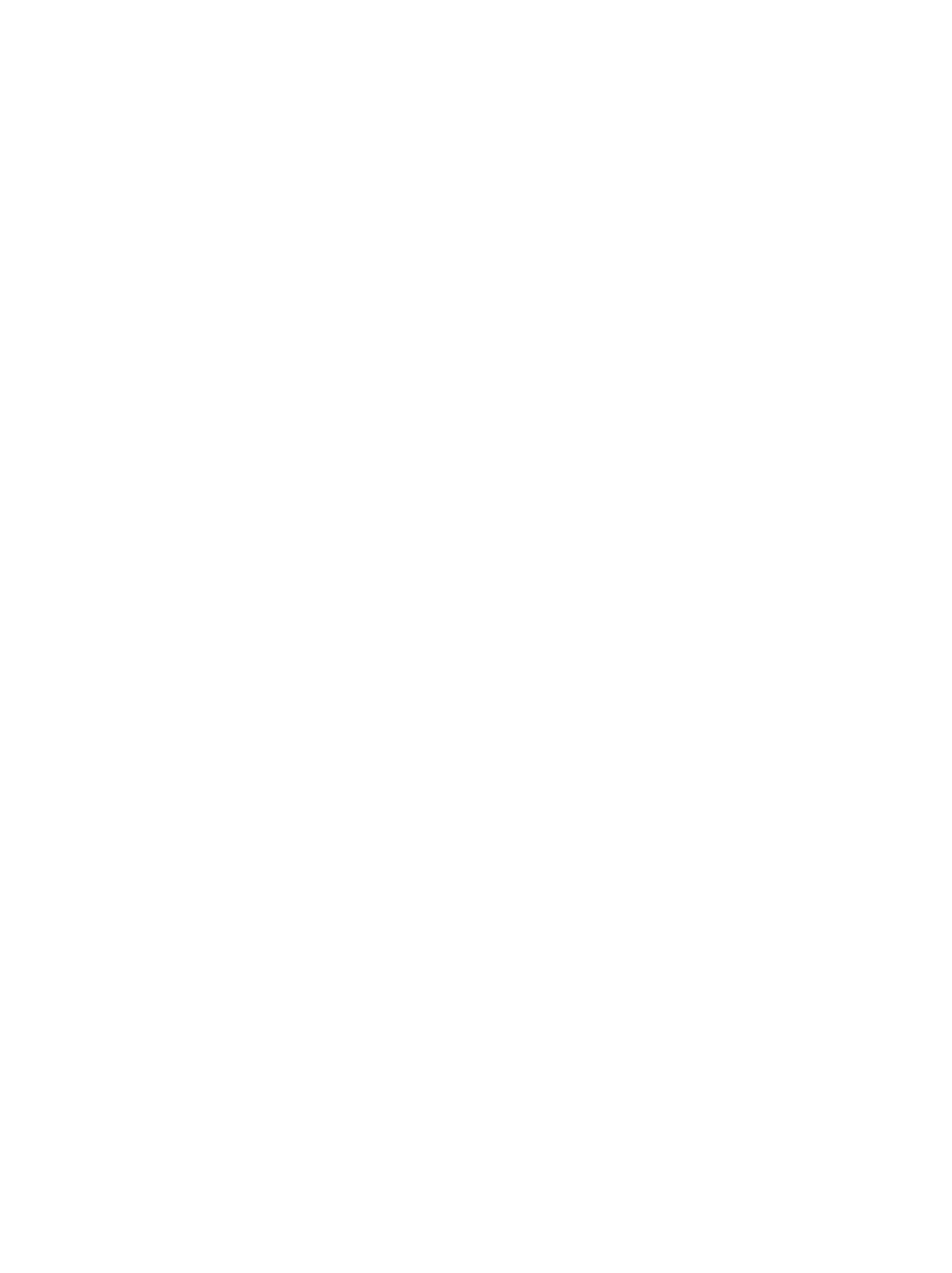 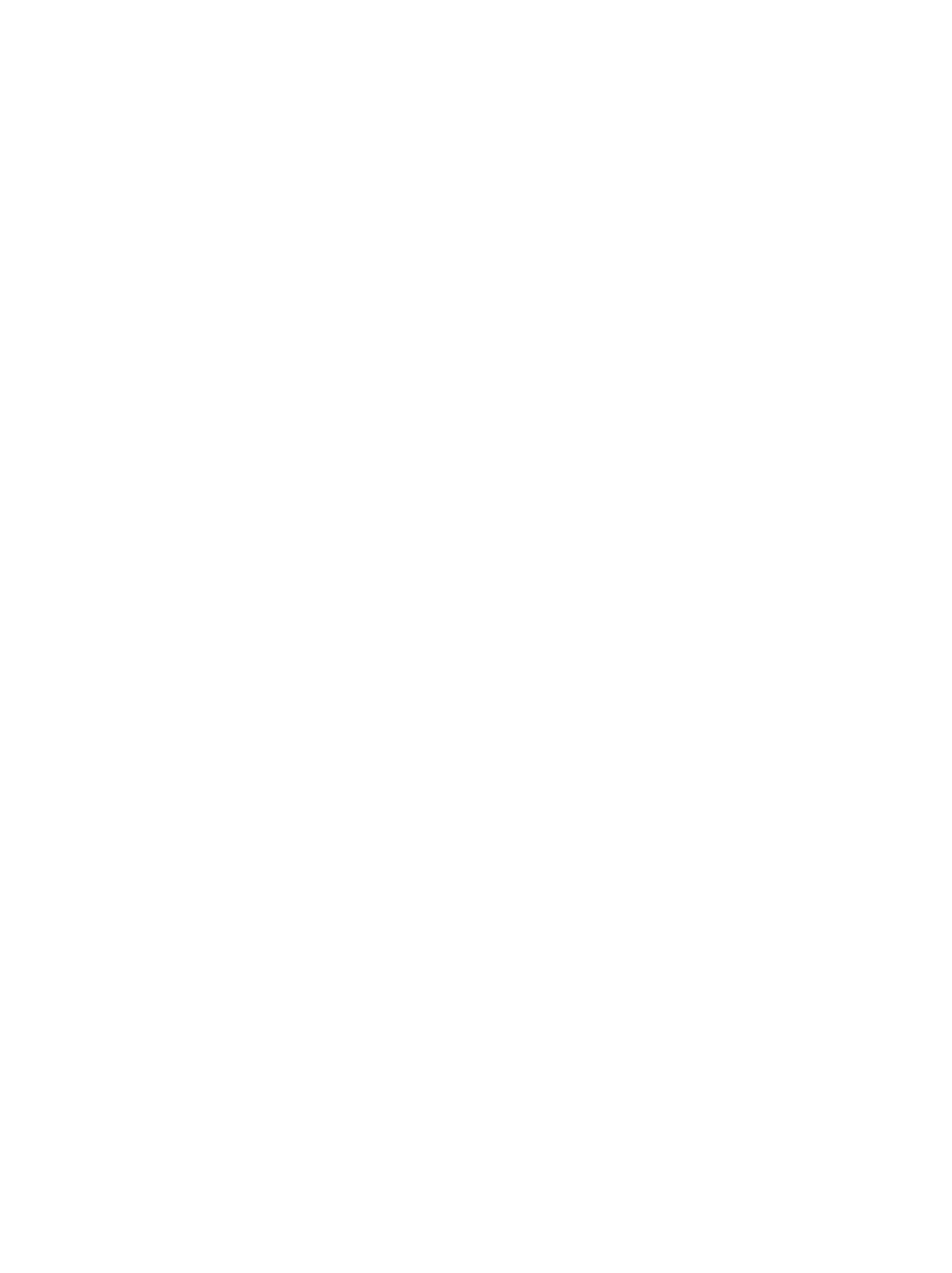 出游篇
1
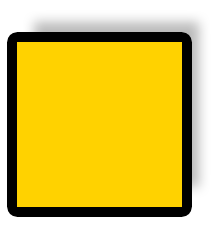 Please enter the title Please enter the title
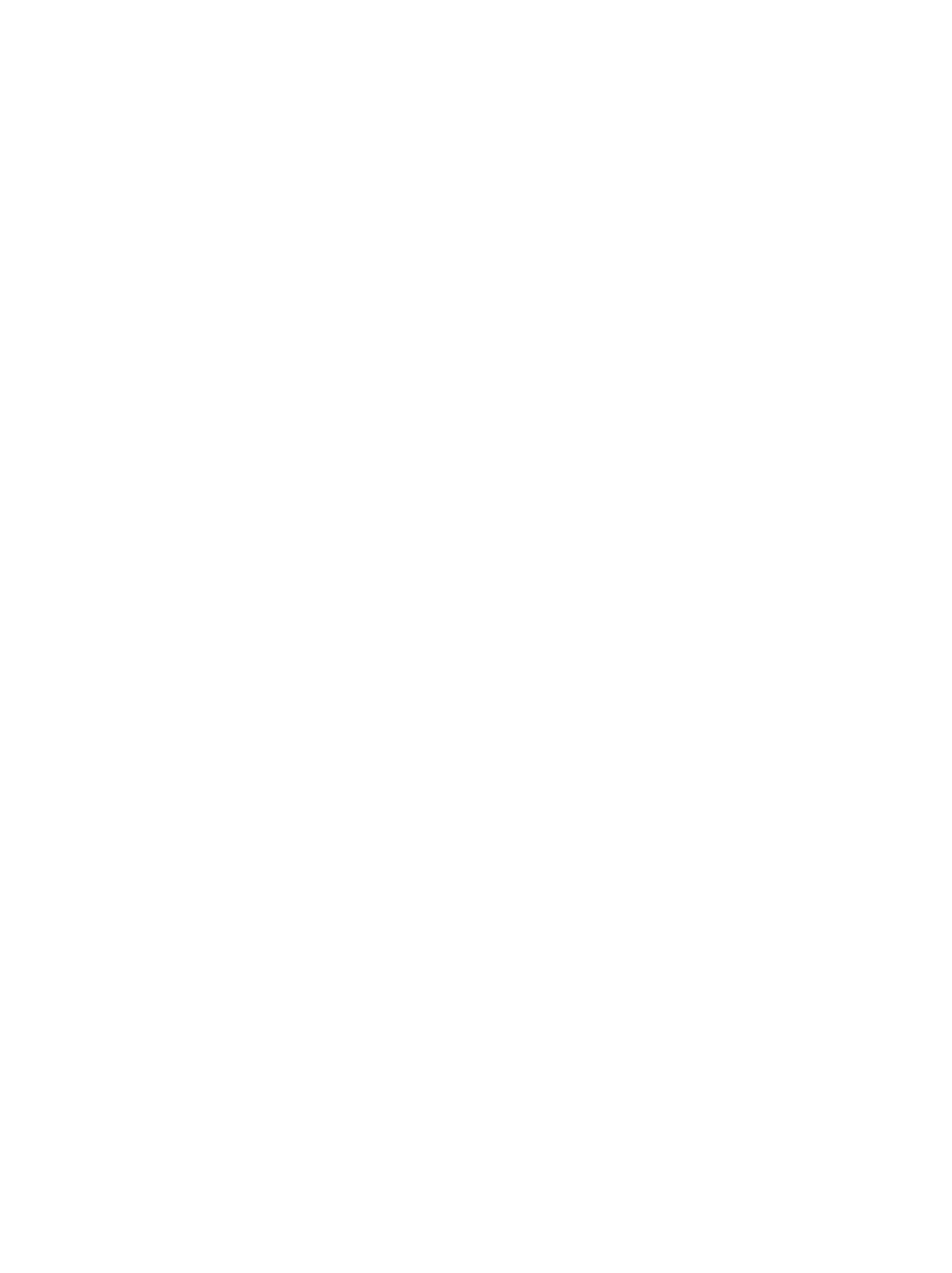 目 
录
学习篇
2
Please enter the title Please enter the title
生活篇
3
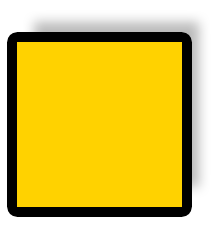 Please enter the title Please enter the title
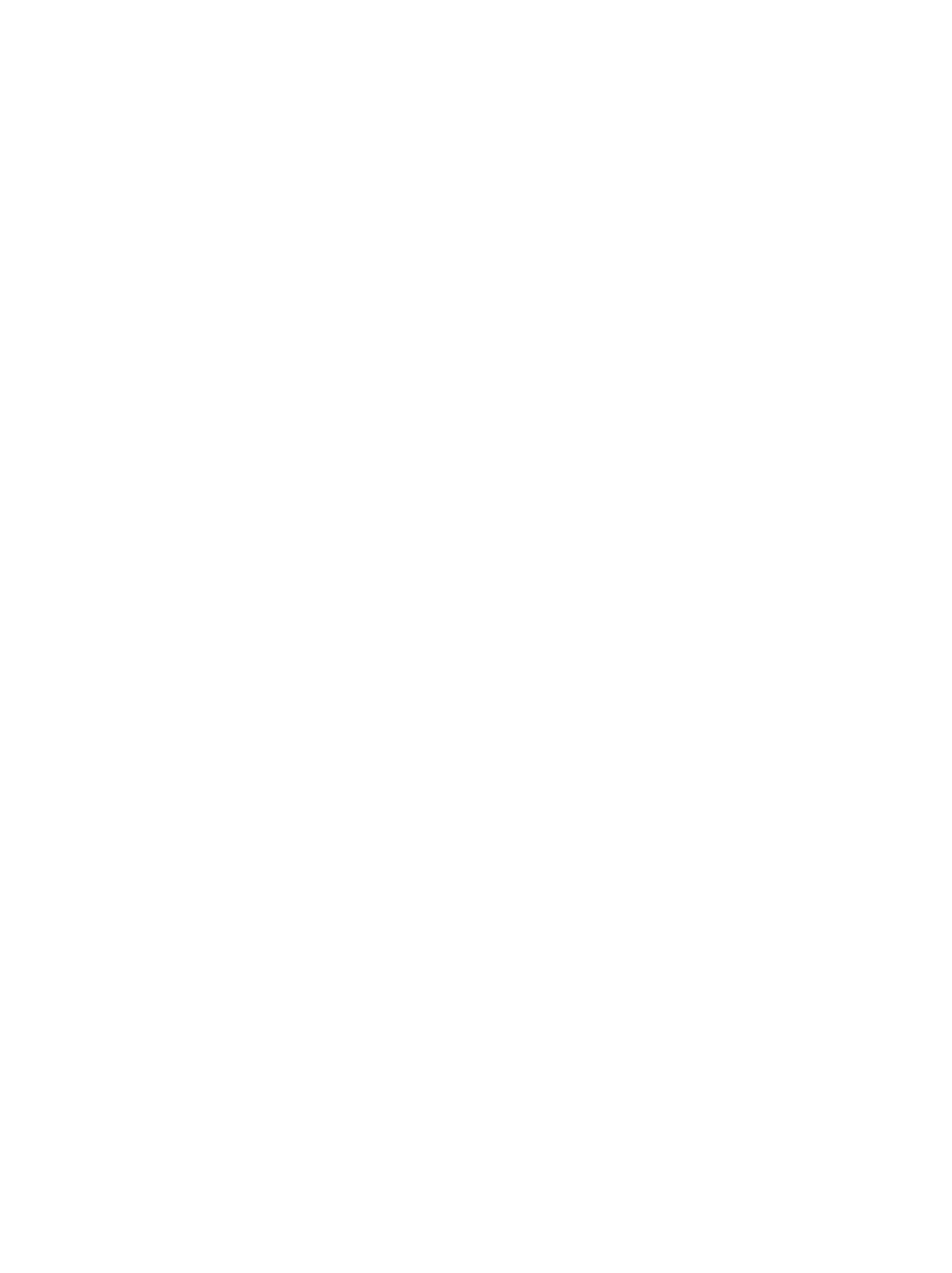 总结篇
4
Please enter the title Please enter the title
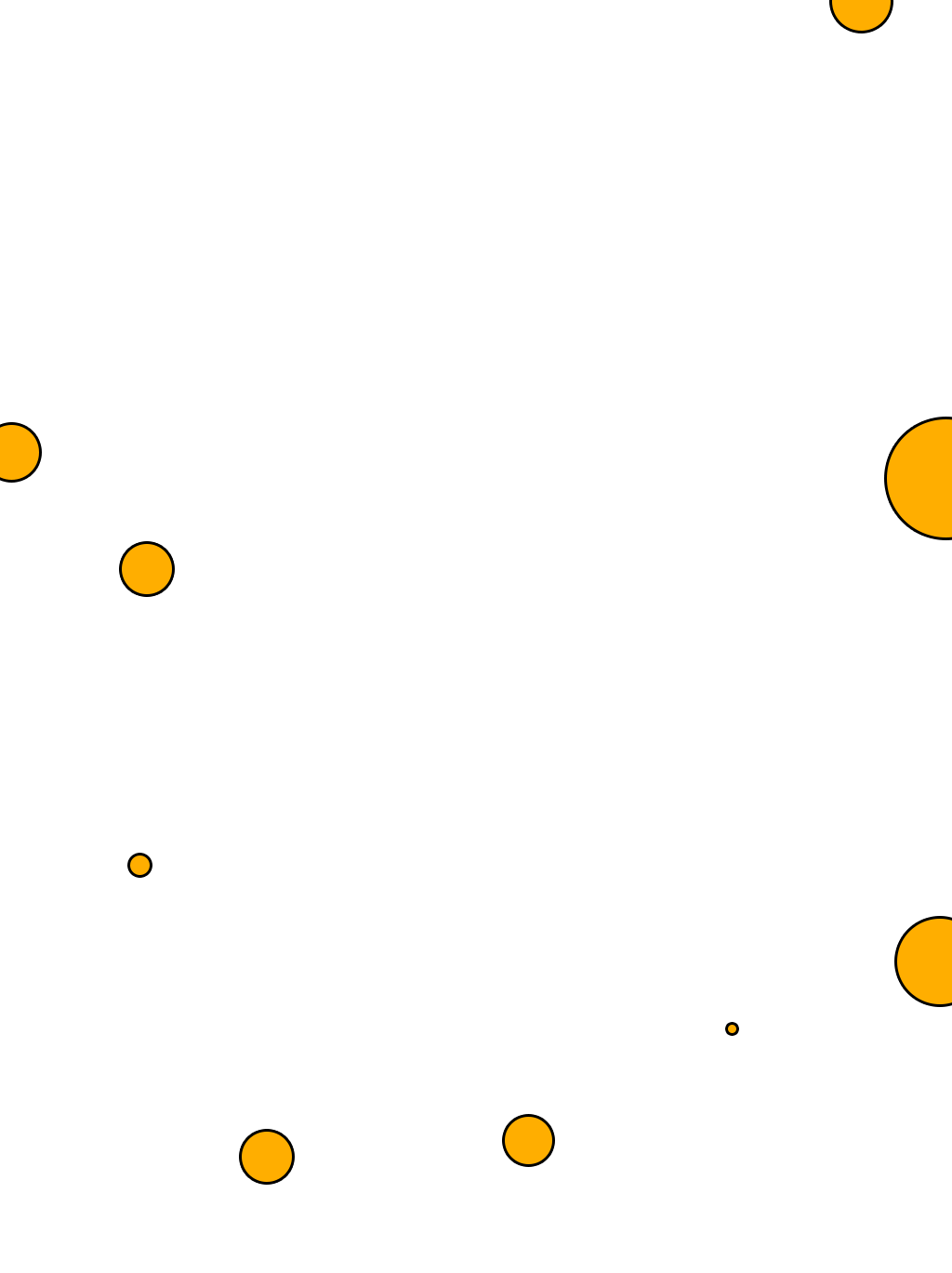 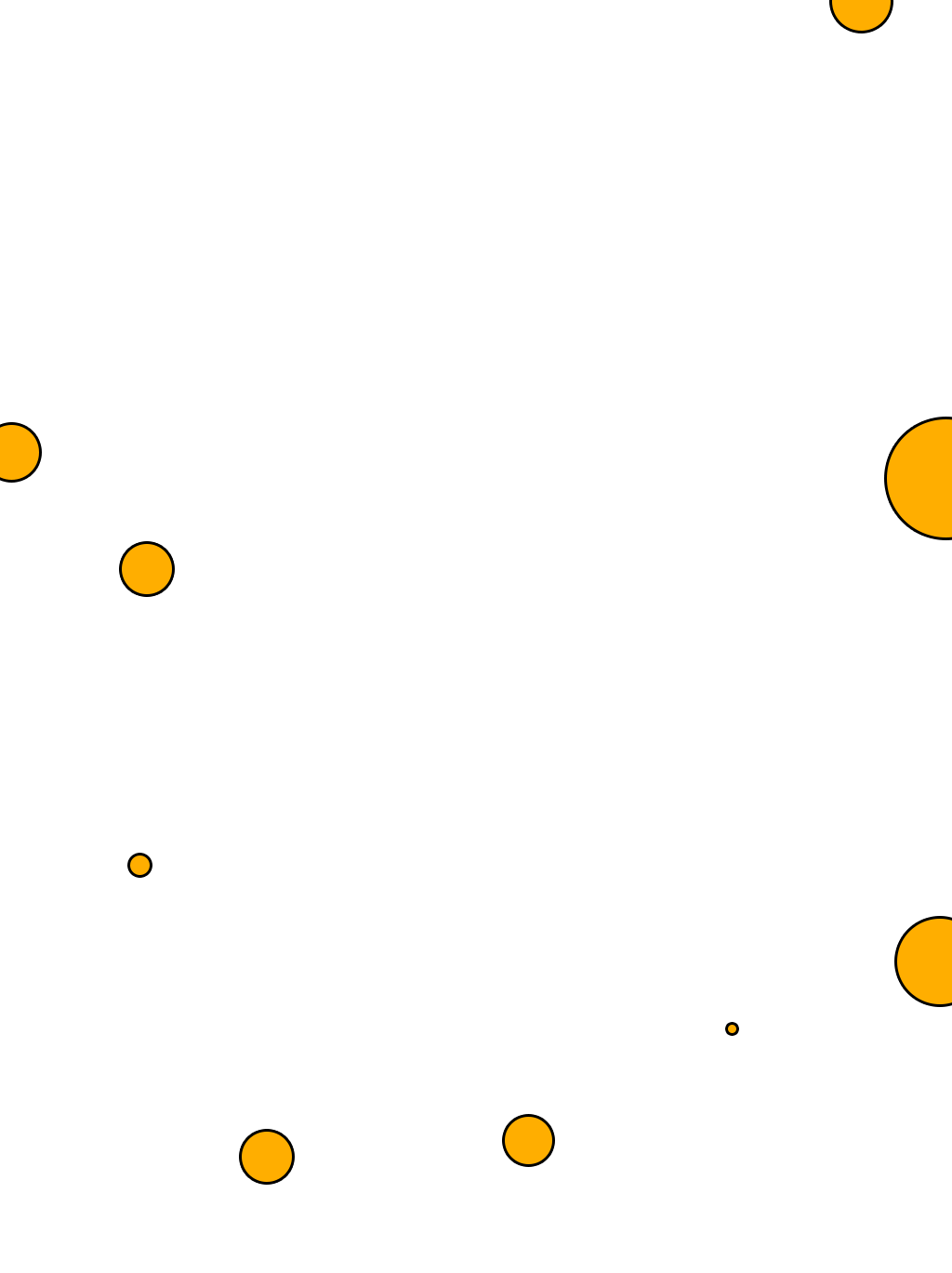 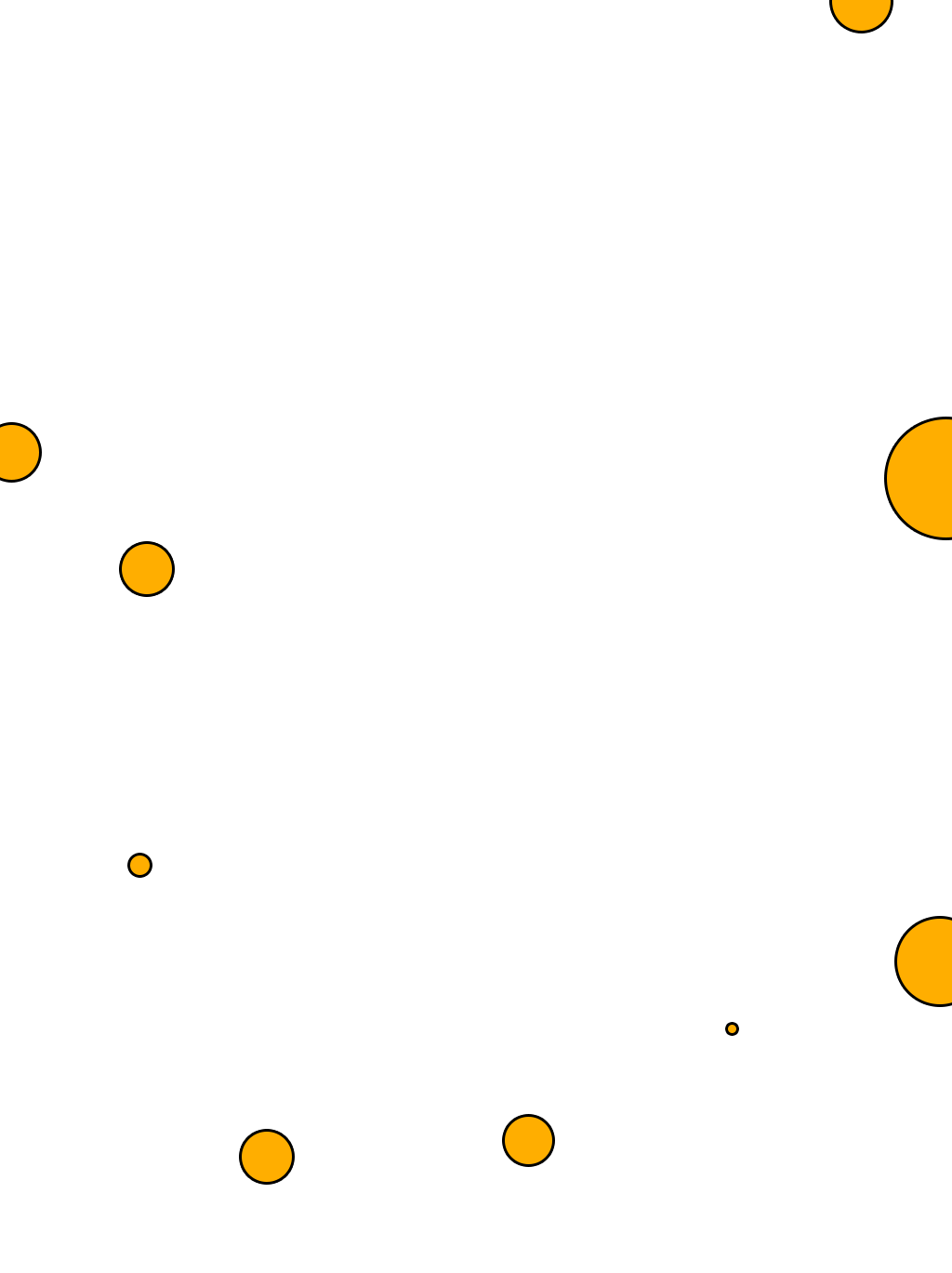 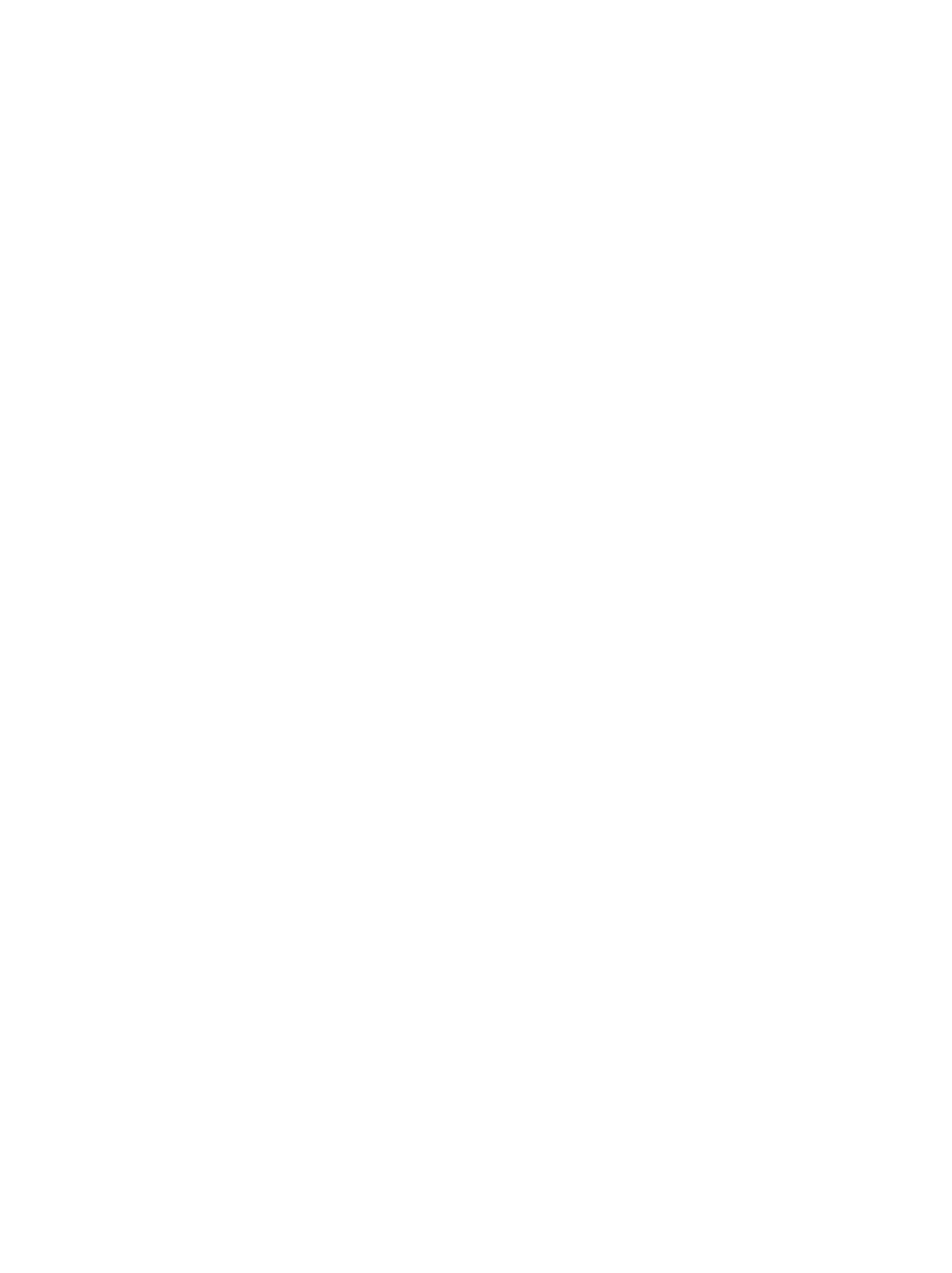 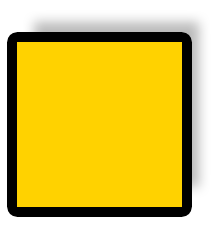 1
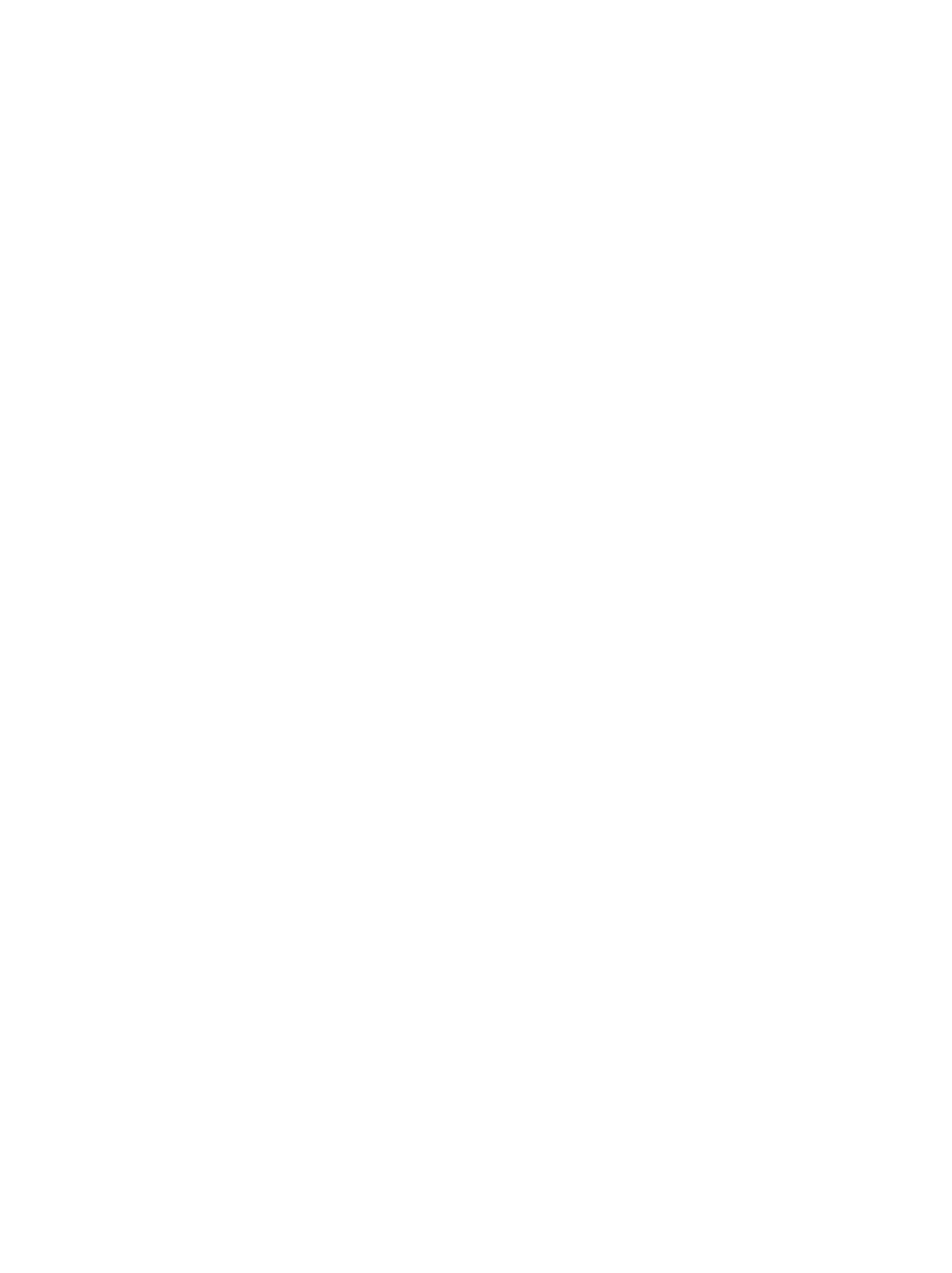 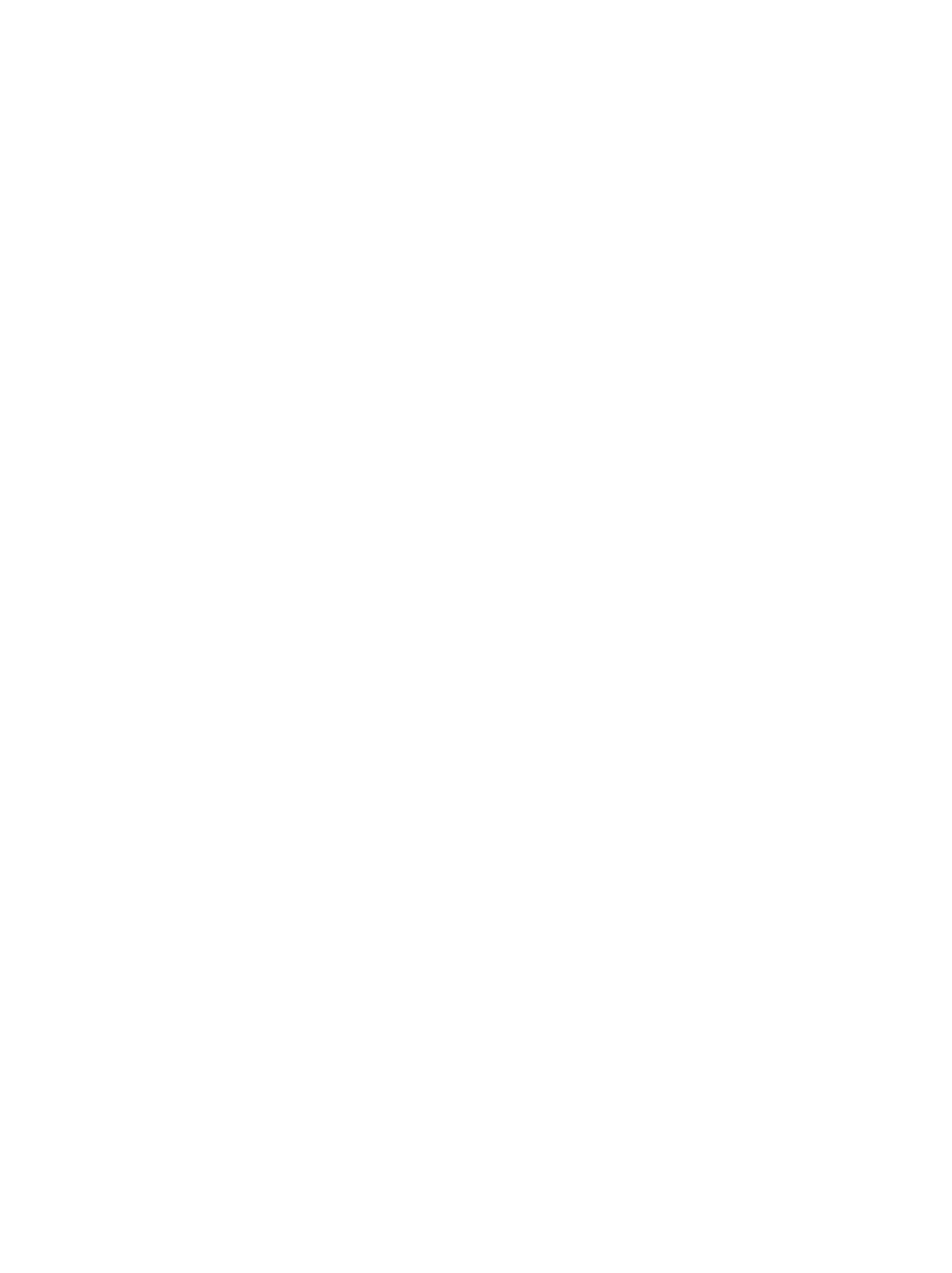 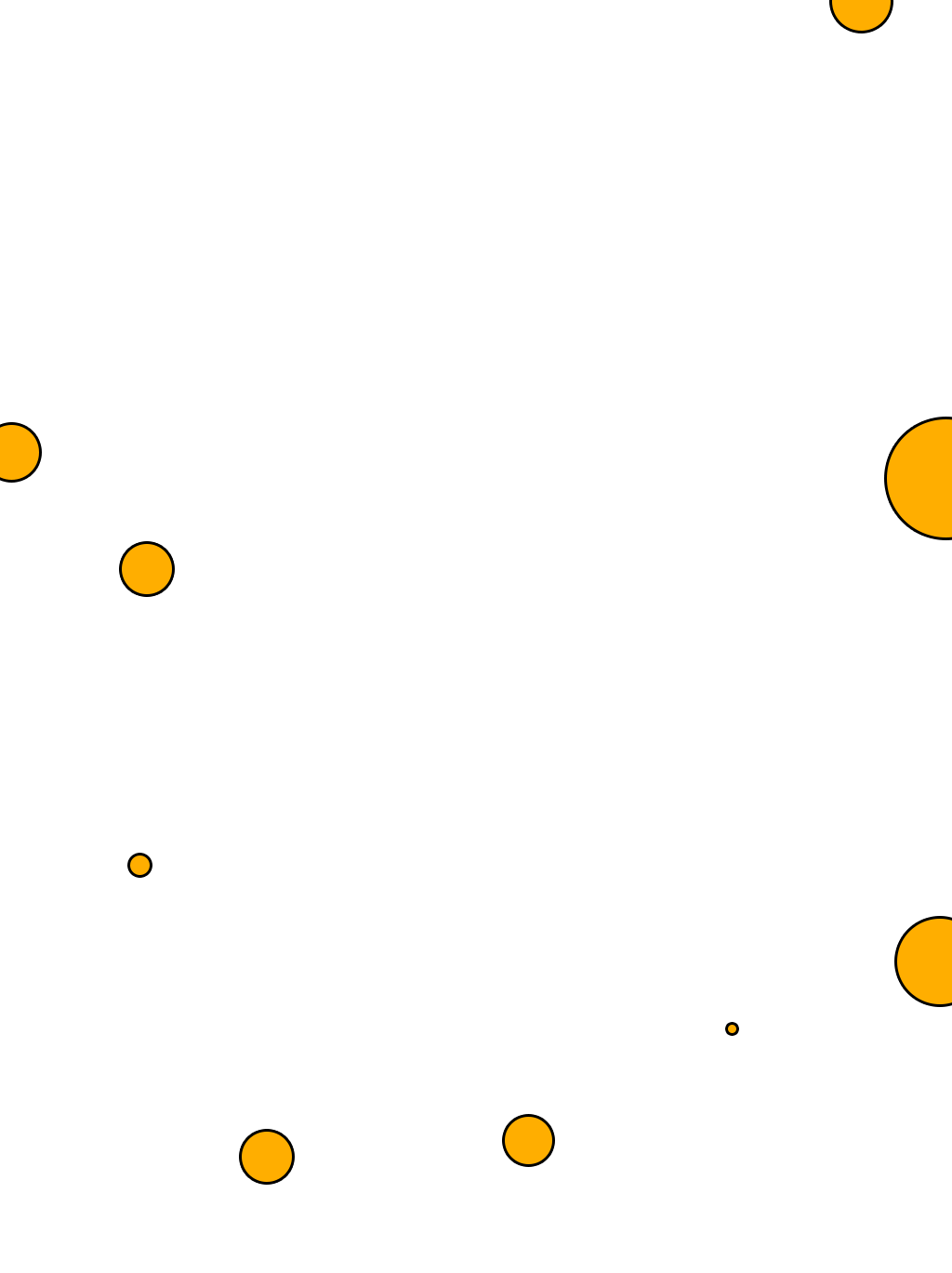 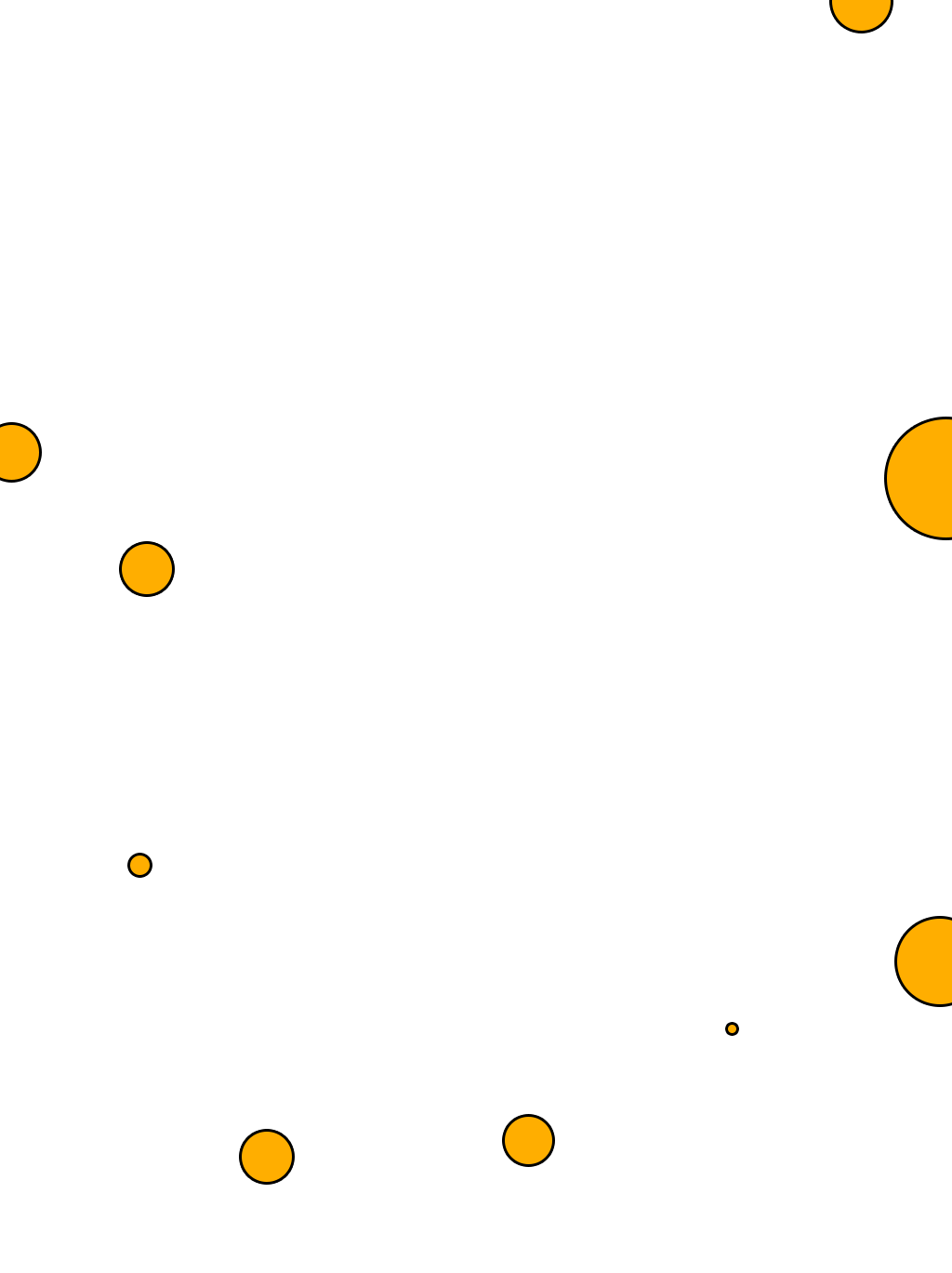 出游篇
Please enter the title Please enter the title
Please enter the title Please enter the title
Please enter the title Please enter the title
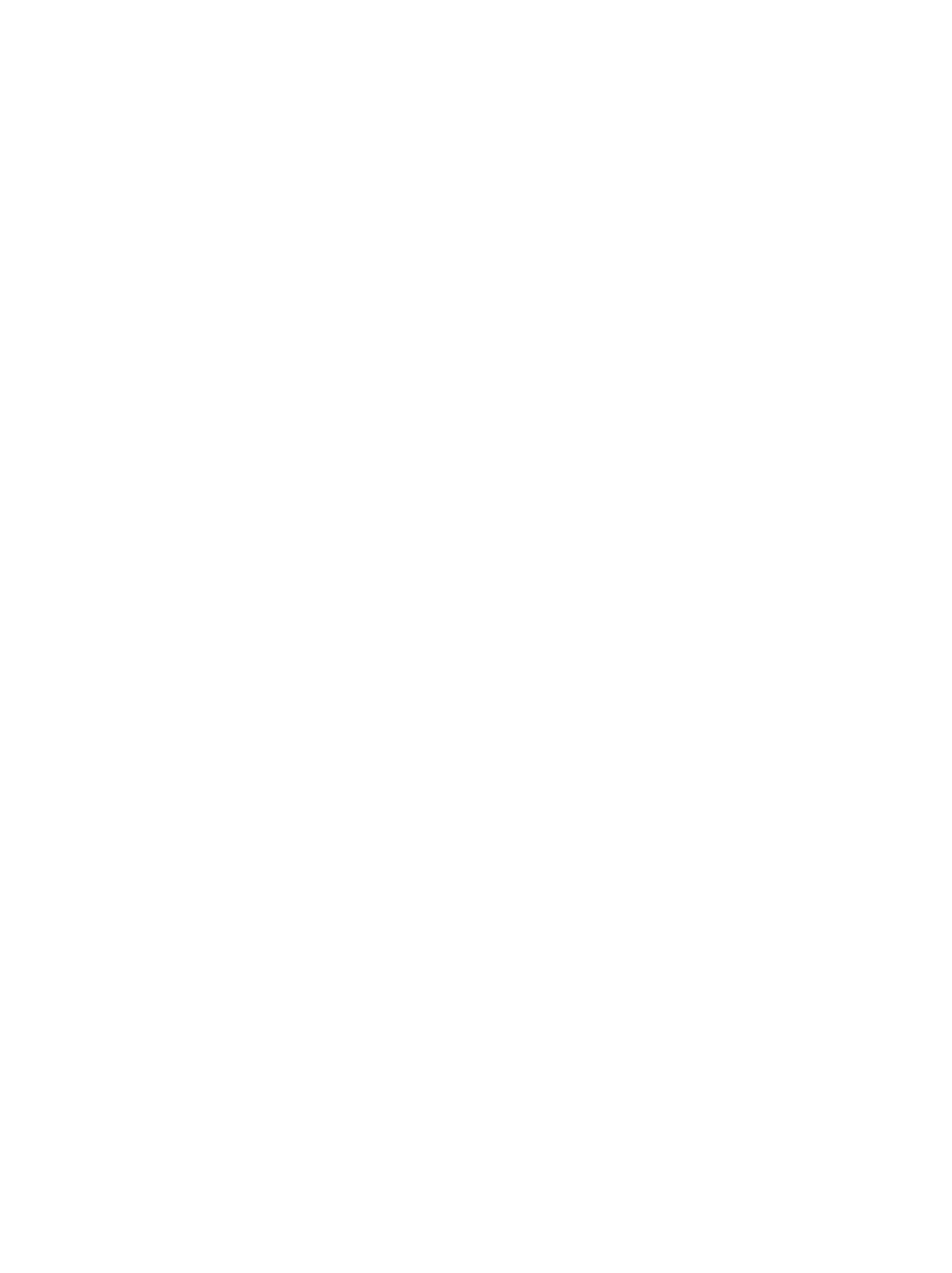 出游篇
点击编辑标题
双击输入替换内容 双击输入替换内容 
双击输入替换内容 双击输入替换内容 
双击输入替换内容
双击输入替换内容 双击输入替换内容
 
双击输入替换内容
出游篇
点击编辑标题
点击编辑标题
双击输入替换内容 
双击输入替换内容
双击输入替换内容 
双击输入替换内容
点击编辑标题
双击输入替换内容 
双击输入替换内容
出游篇
点击编辑标题
80%
双击输入替换内容 双击输入替换内容 
双击输入替换内容
点击编辑标题
30%
双击输入替换内容 双击输入替换内容 
双击输入替换内容
点击编辑标题
50%
双击输入替换内容 双击输入替换内容 
双击输入替换内容
点击编辑标题
60%
双击输入替换内容 双击输入替换内容 
双击输入替换内容
出游篇
点击编辑标题
点击编辑标题
双击输入替换内容 
双击输入替换内容
双击输入替换内容 
双击输入替换内容
2
1
3
4
点击编辑标题
点击编辑标题
双击输入替换内容 
双击输入替换内容
双击输入替换内容 
双击输入替换内容
出游篇
点击编辑标题
点击编辑标题
双击输入替换内容 
双击输入替换内容
双击输入替换内容 
双击输入替换内容
点击编辑标题
点击编辑标题
双击输入替换内容 
双击输入替换内容
点击编辑标题
双击输入替换内容 
双击输入替换内容
双击输入替换内容 
双击输入替换内容
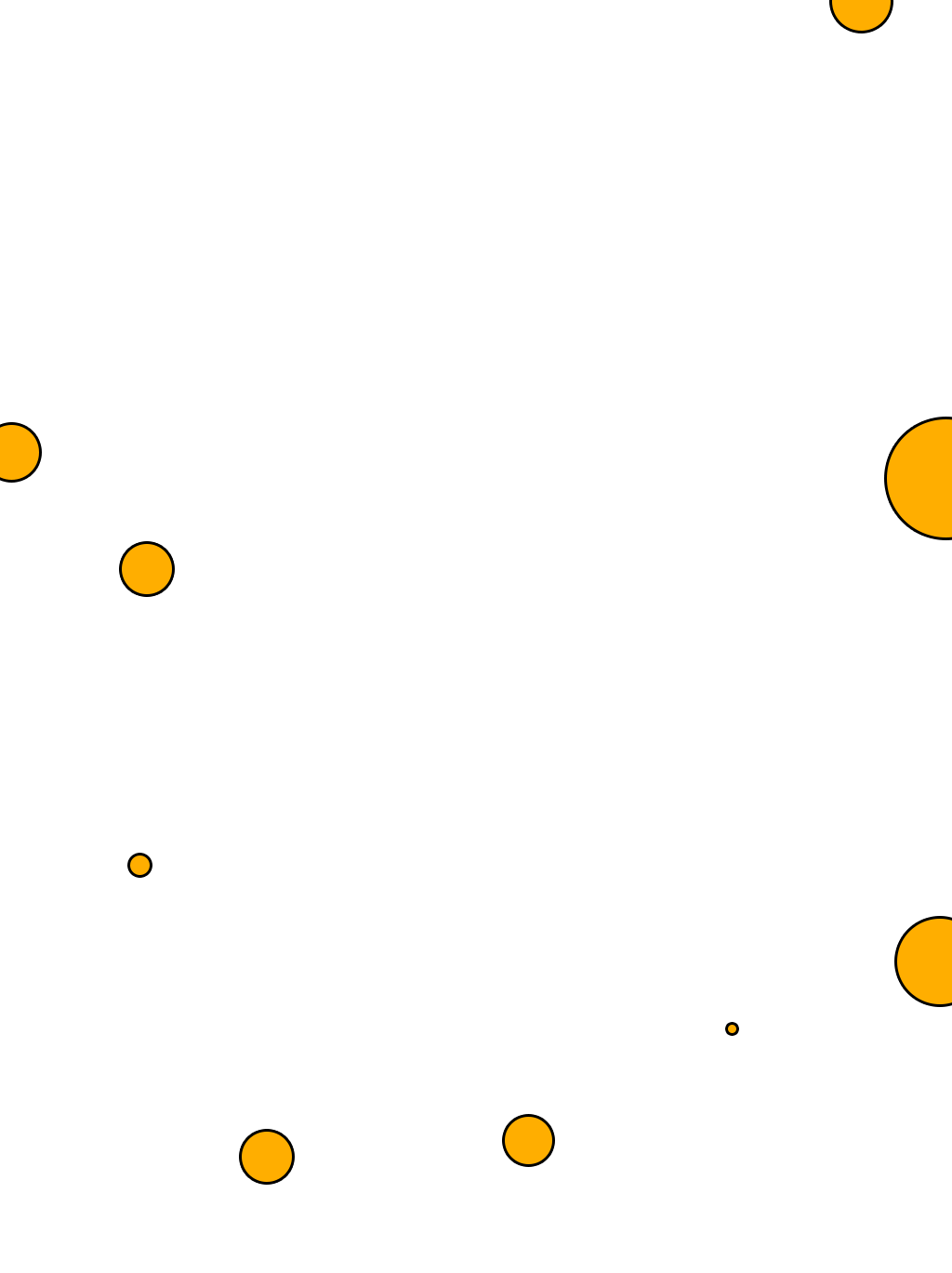 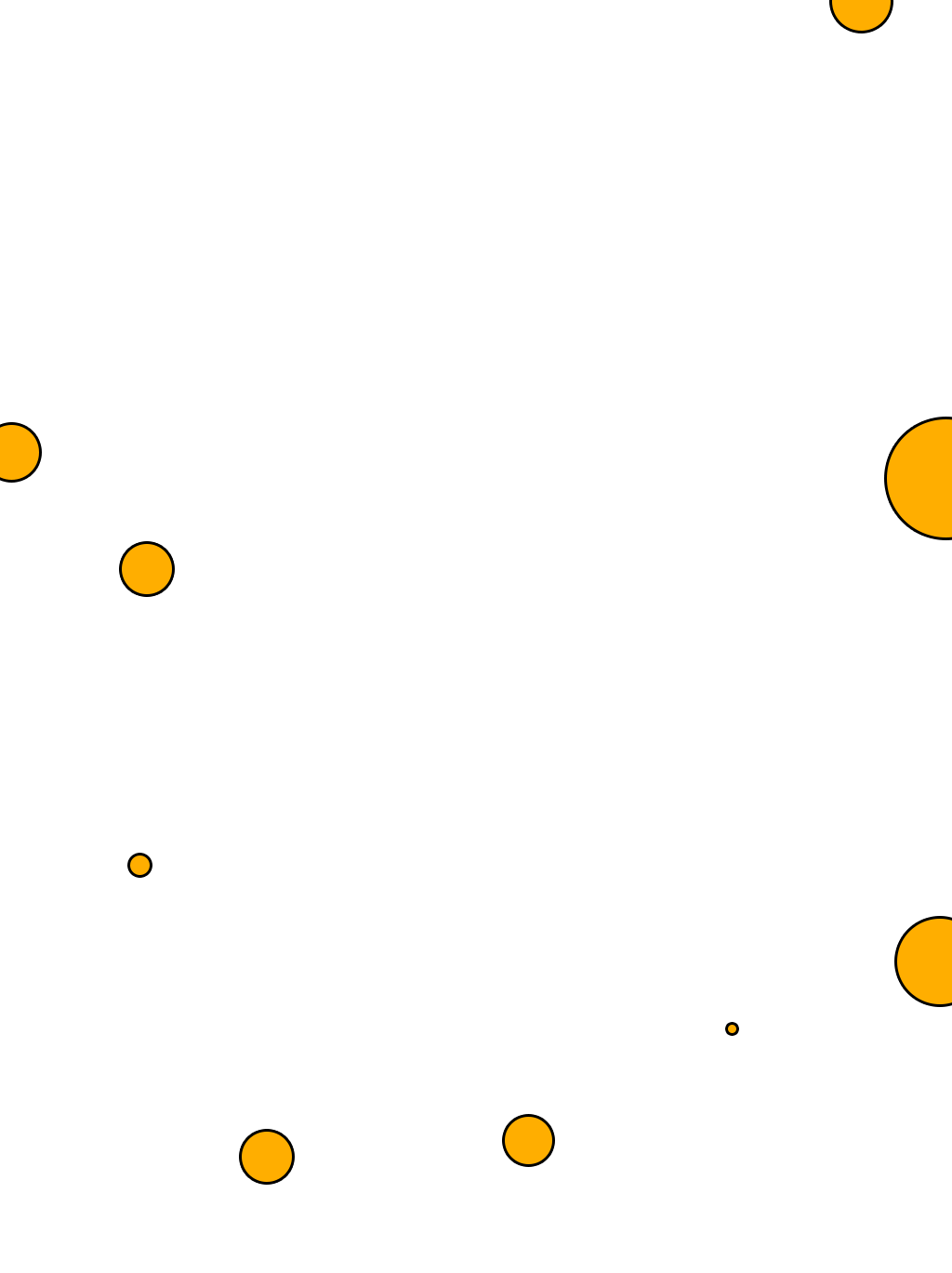 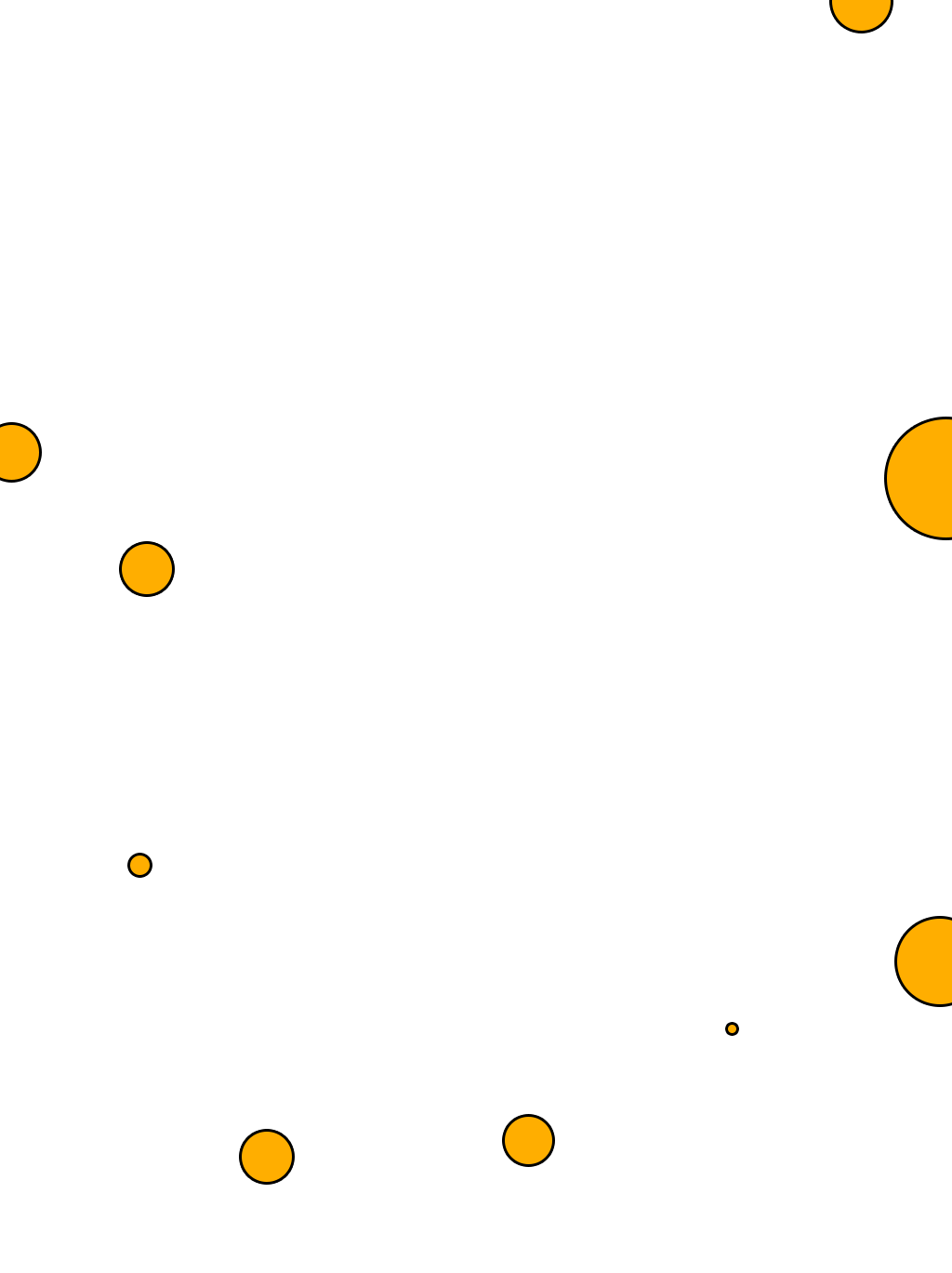 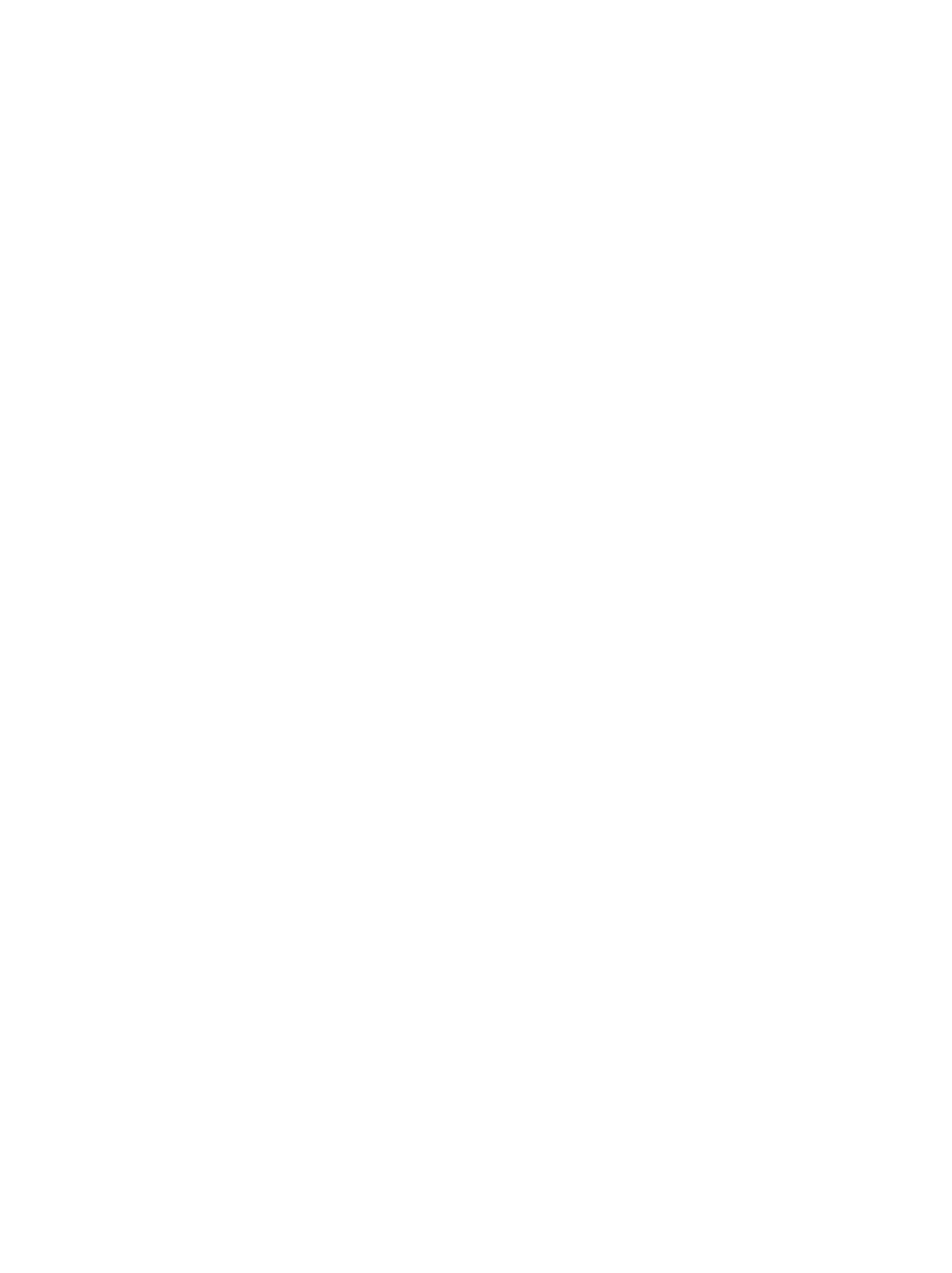 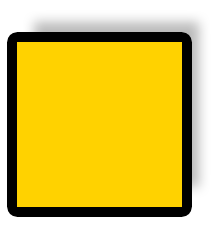 2
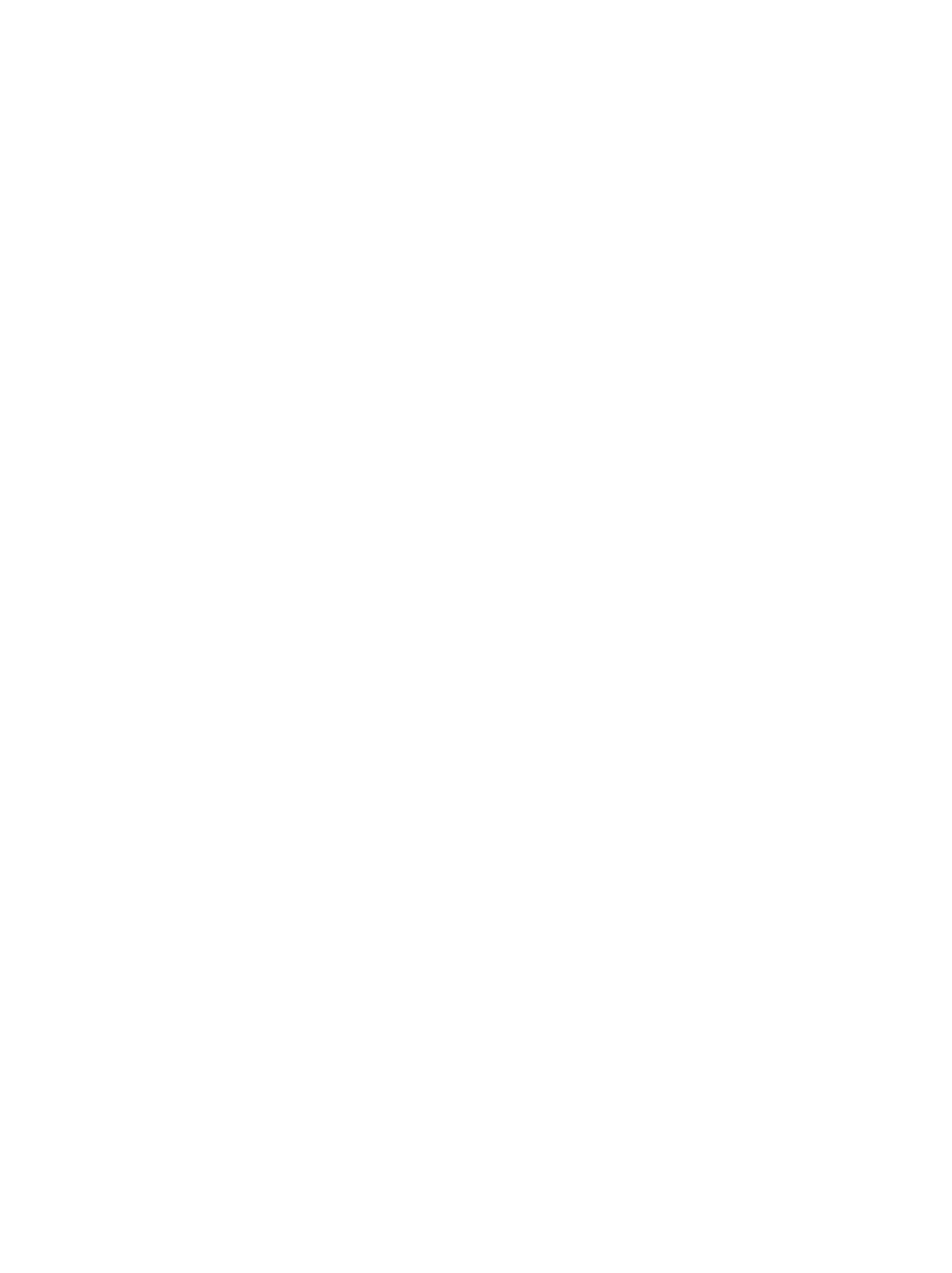 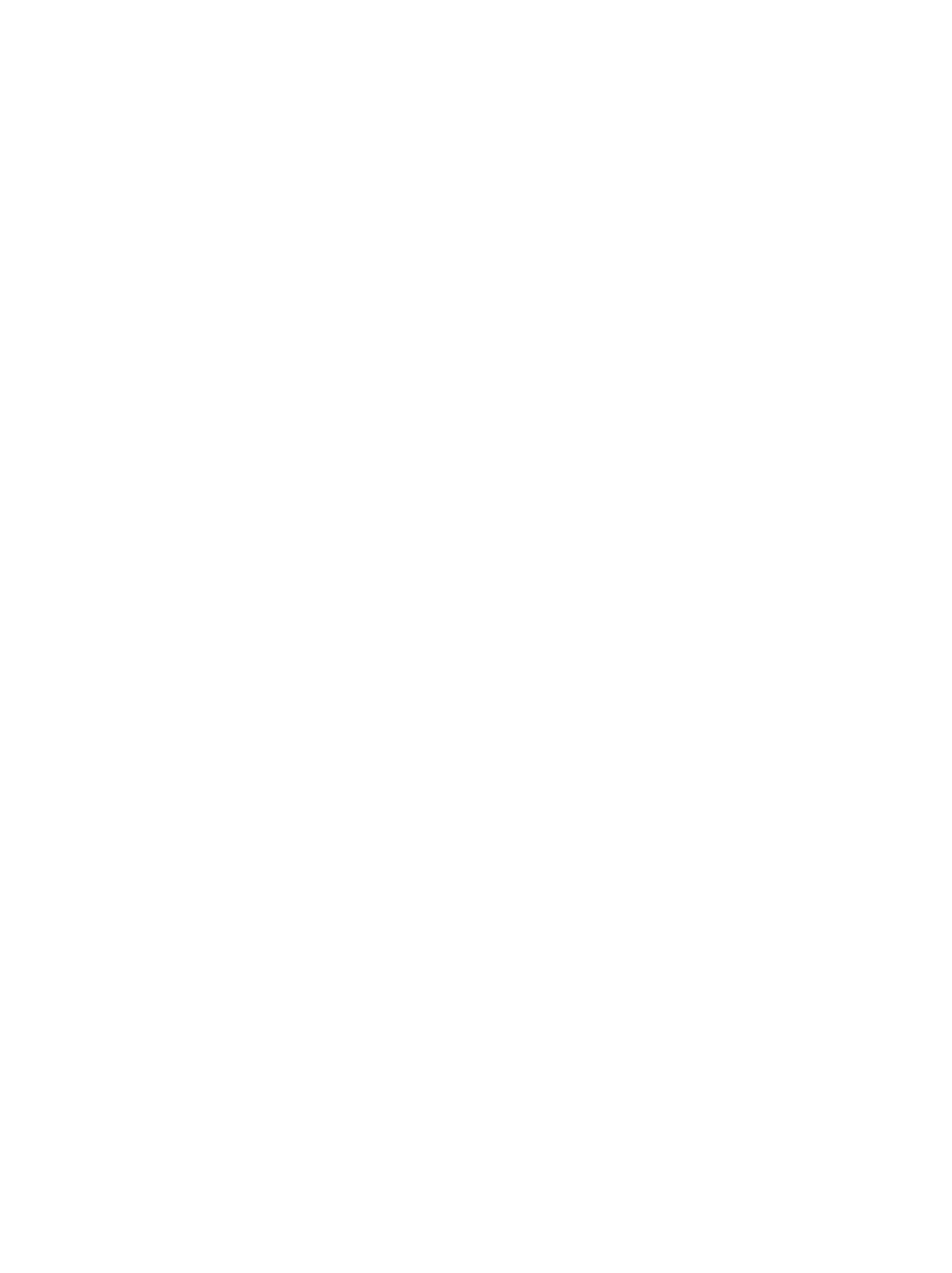 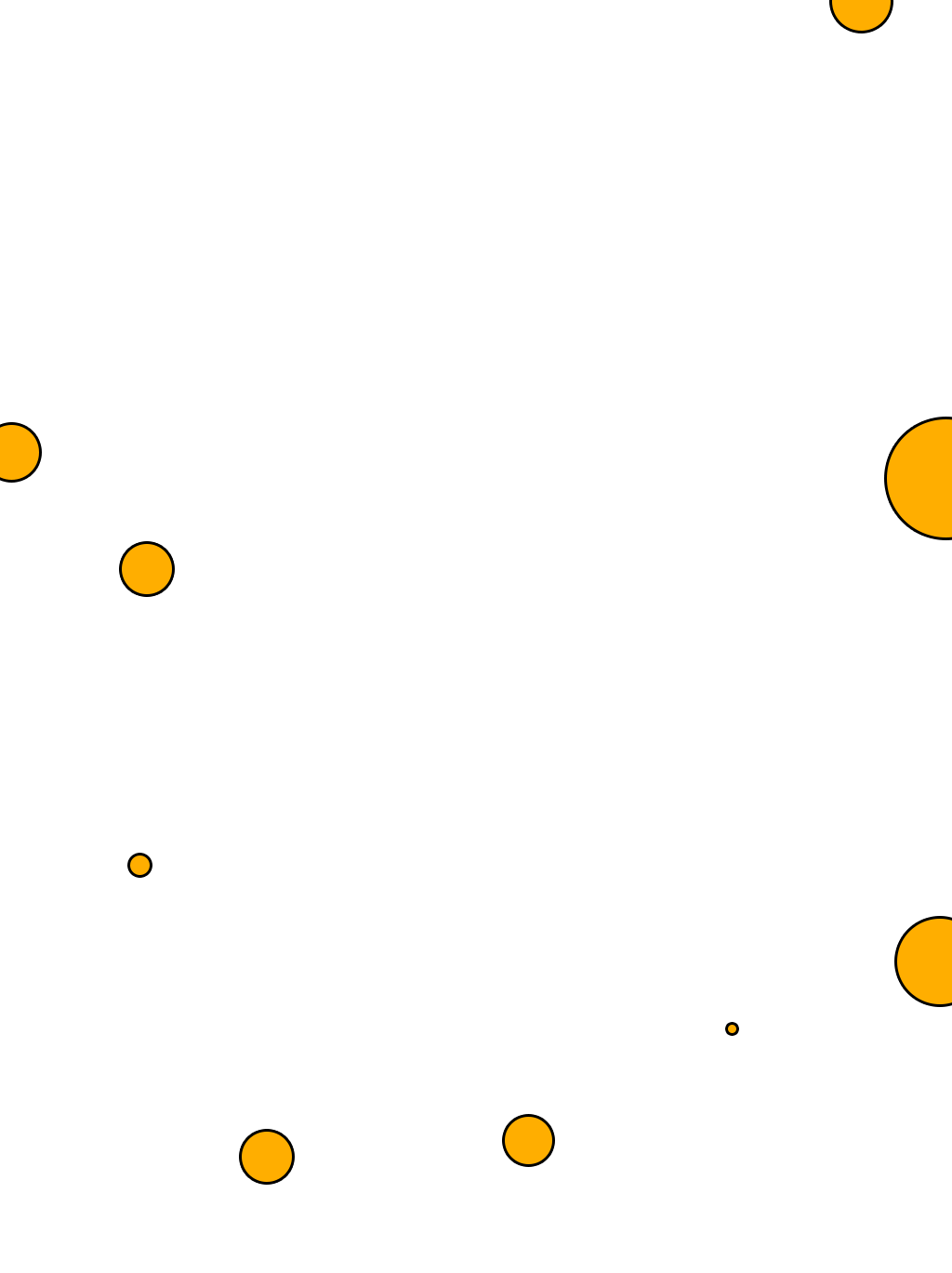 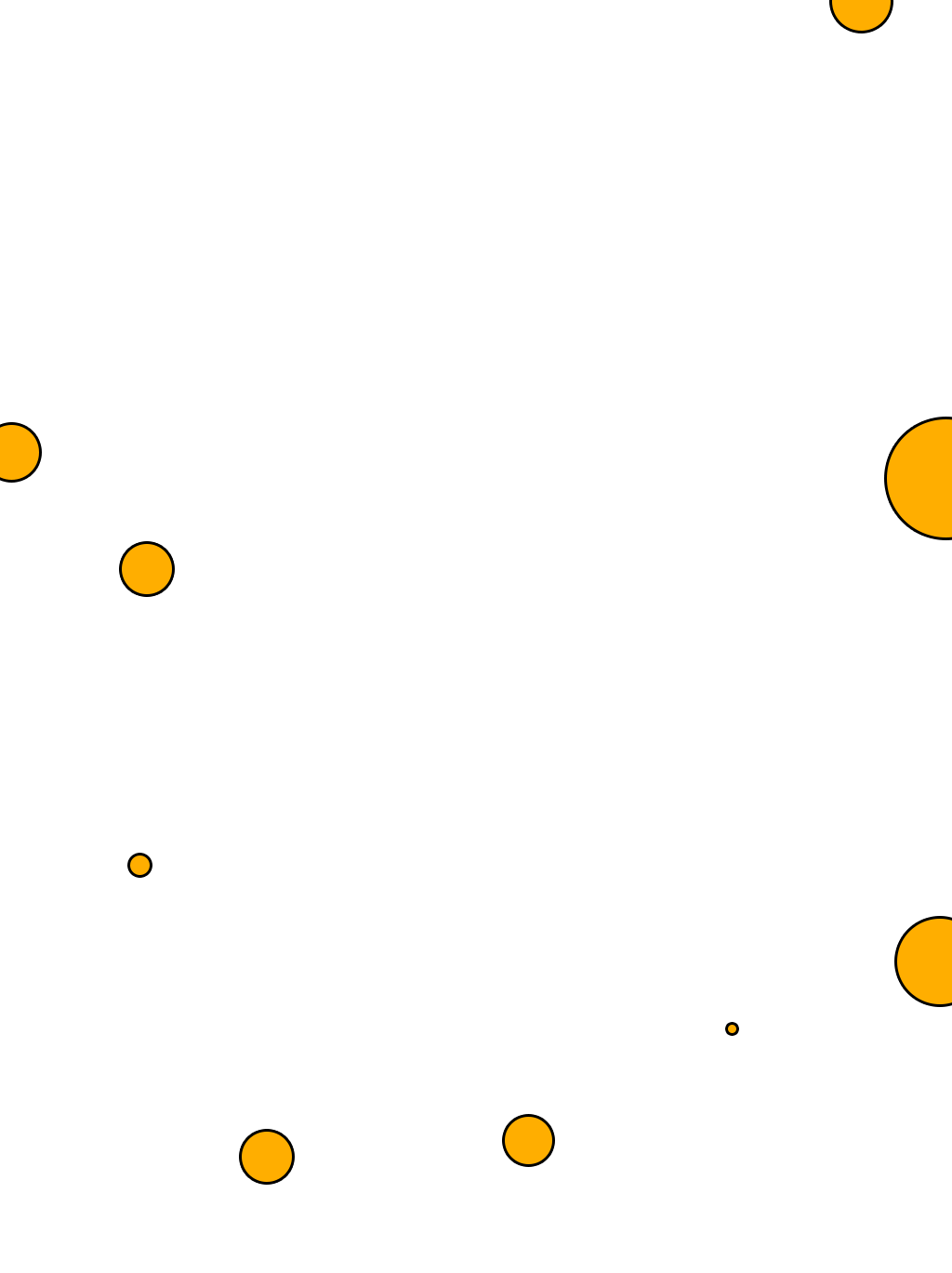 学习篇
Please enter the title Please enter the title
Please enter the title Please enter the title
Please enter the title Please enter the title
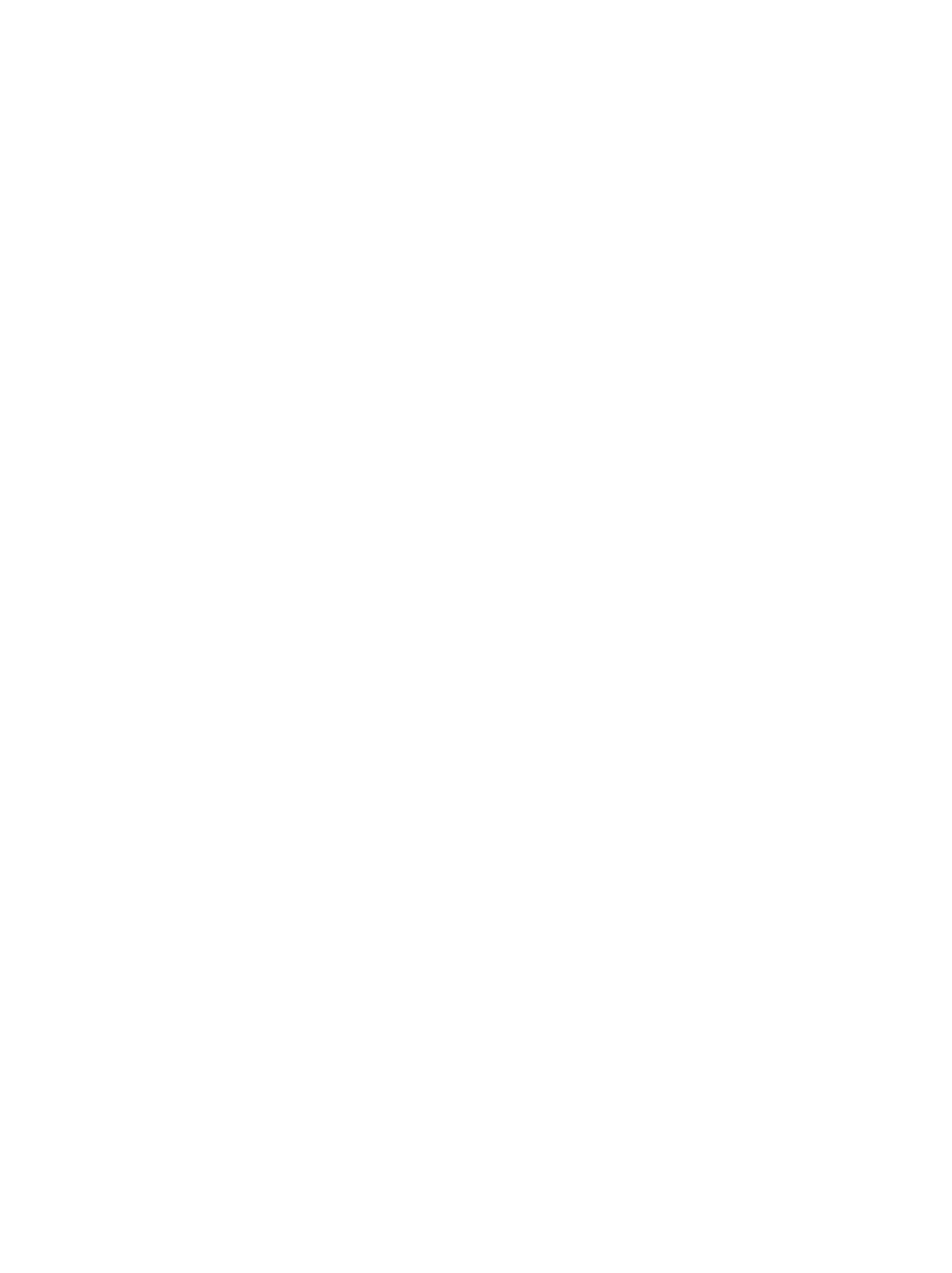 学习篇
71%
35%
18%
TEXT  HERE
TEXT  HERE
TEXT  HERE
点击编辑标题
点击编辑标题
点击编辑标题
双击输入替换内容 
双击输入替换内容
双击输入替换内容 
双击输入替换内容
双击输入替换内容 
双击输入替换内容
学习篇
点击编辑标题
双击输入替换内容 
双击输入替换内容 
双击输入替换内容 
双击输入替换内容
点击编辑标题
双击输入替换内容 双击输入替换内容 
双击输入替换内容
学习篇
输入标题文本
输入标题文本
输入标题文本
输入标题文本
关键词
关键词
关键词
关键词
学习篇
编辑标题
编辑标题
编辑标题
编辑标题
点击编辑标题
点击编辑标题
点击编辑标题
点击编辑标题
双击输入替换内容
双击输入替换内容
双击输入替换内容
双击输入替换内容
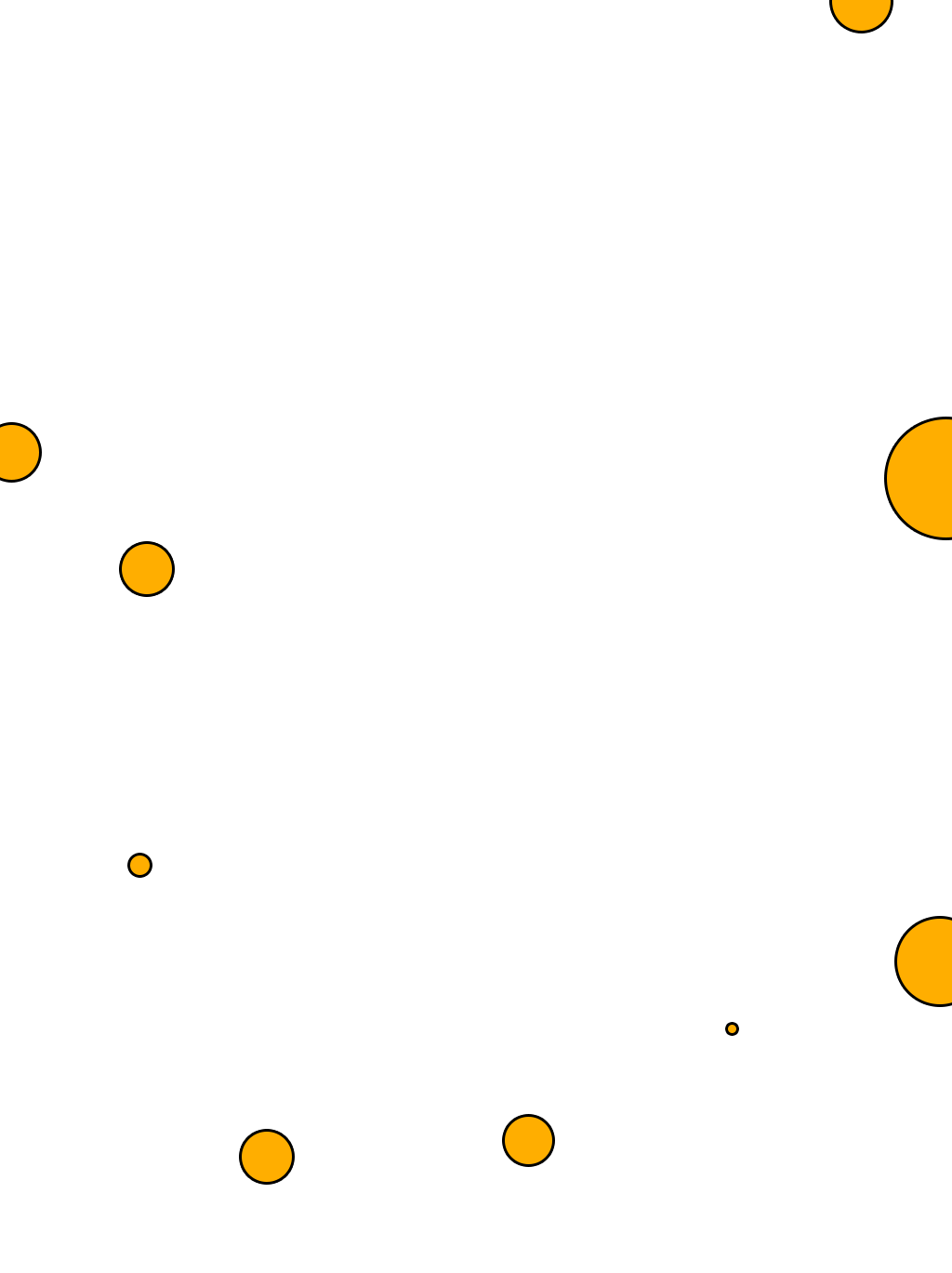 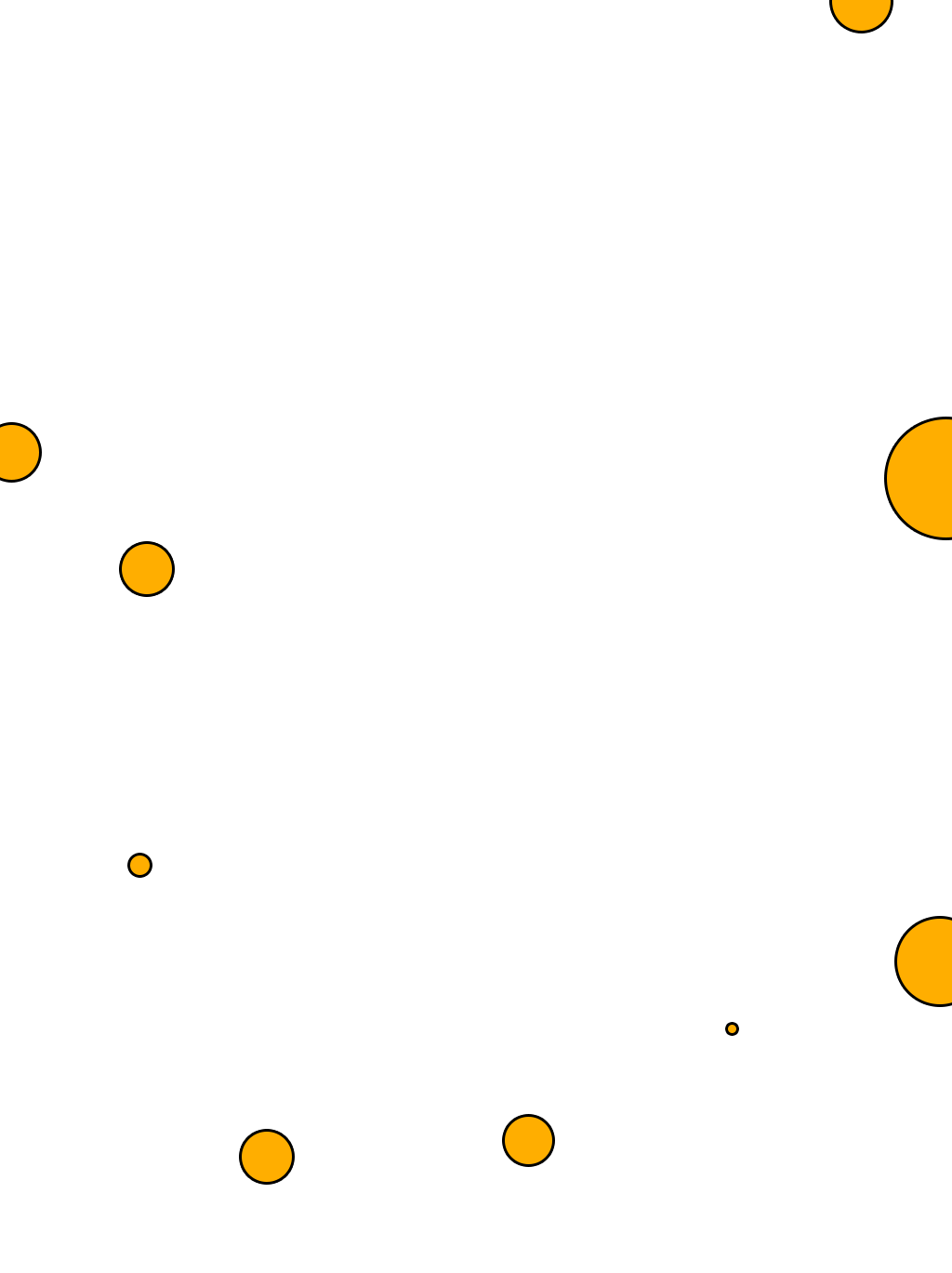 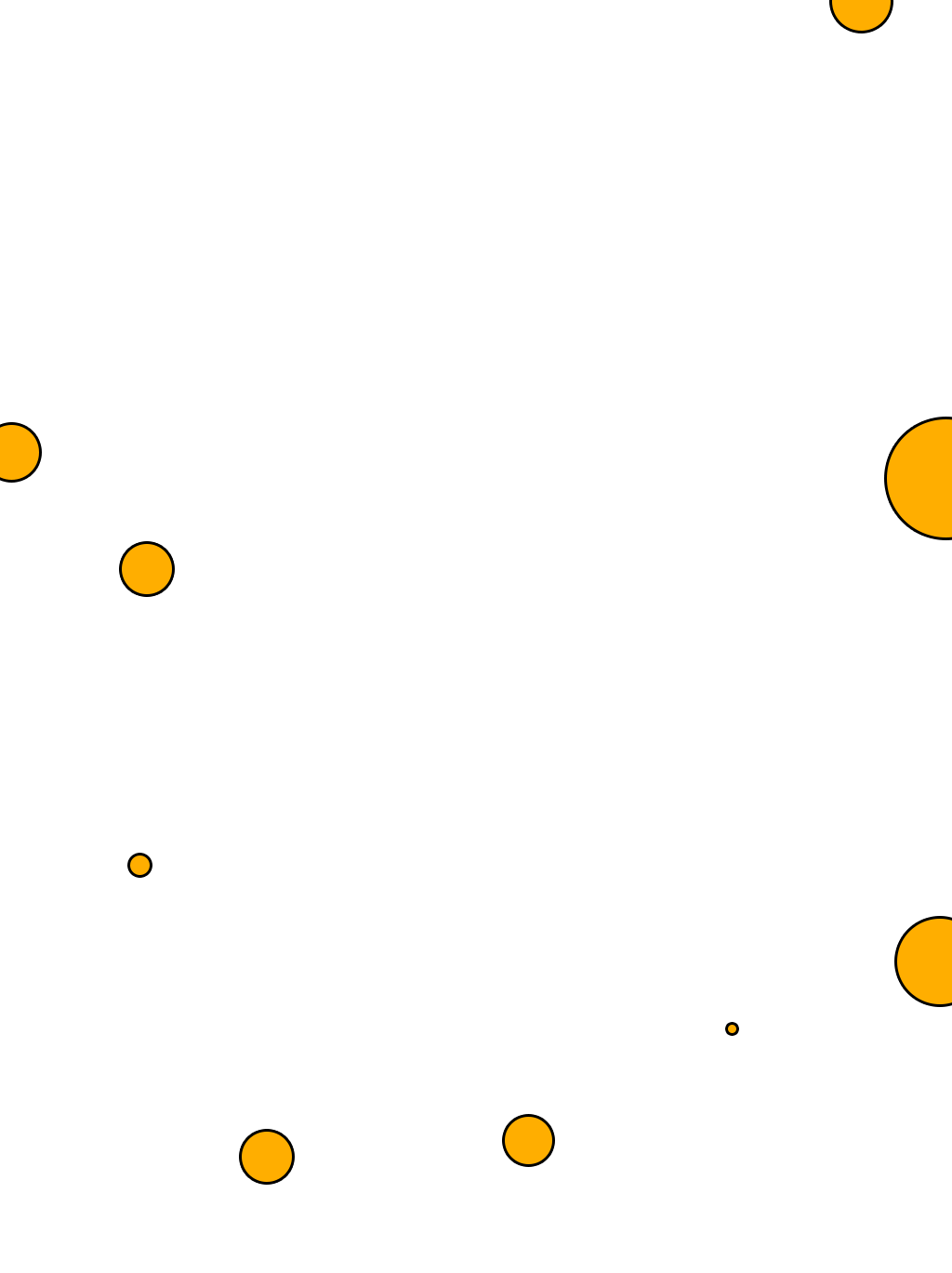 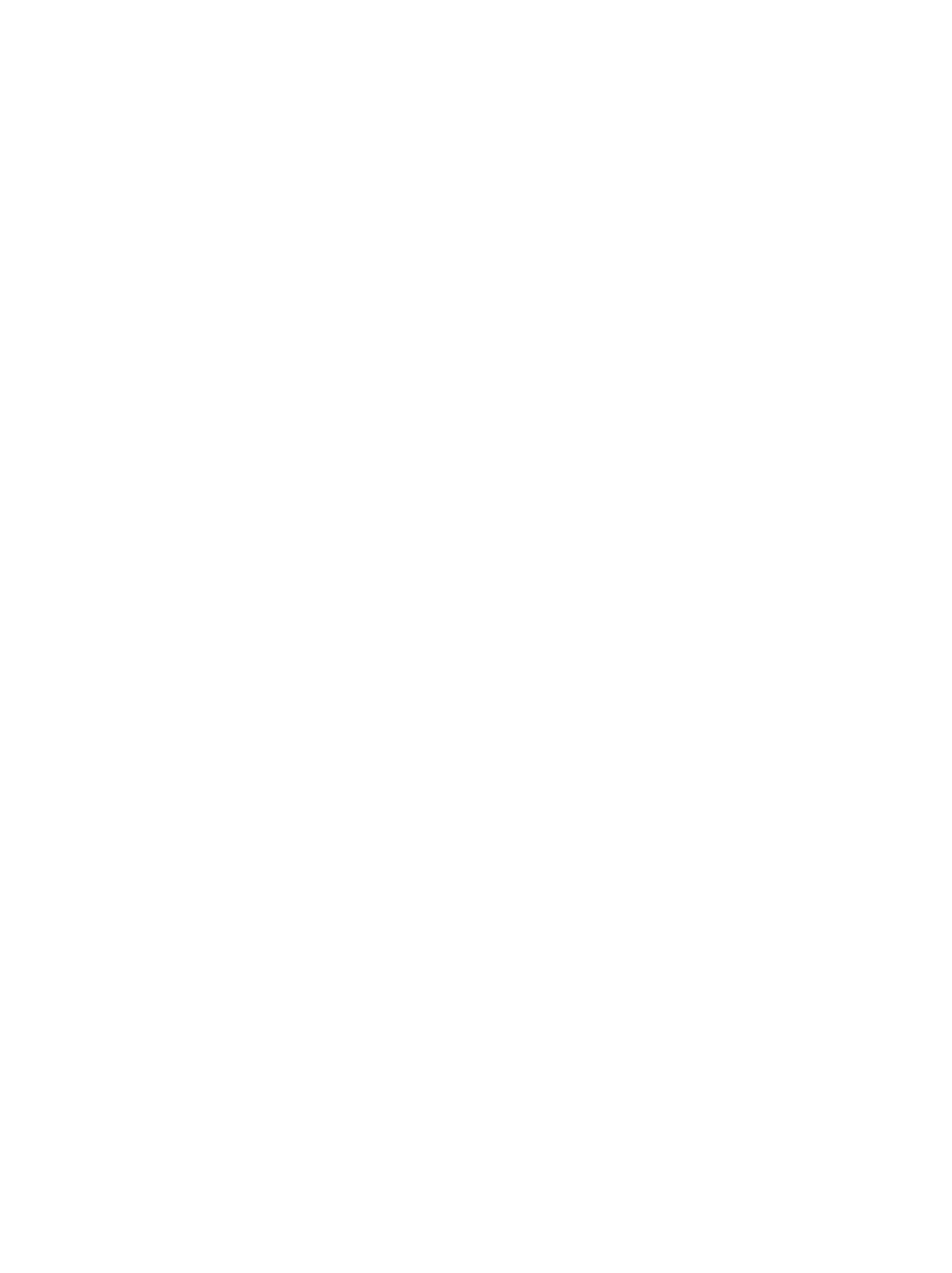 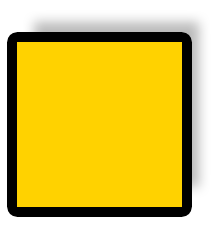 3
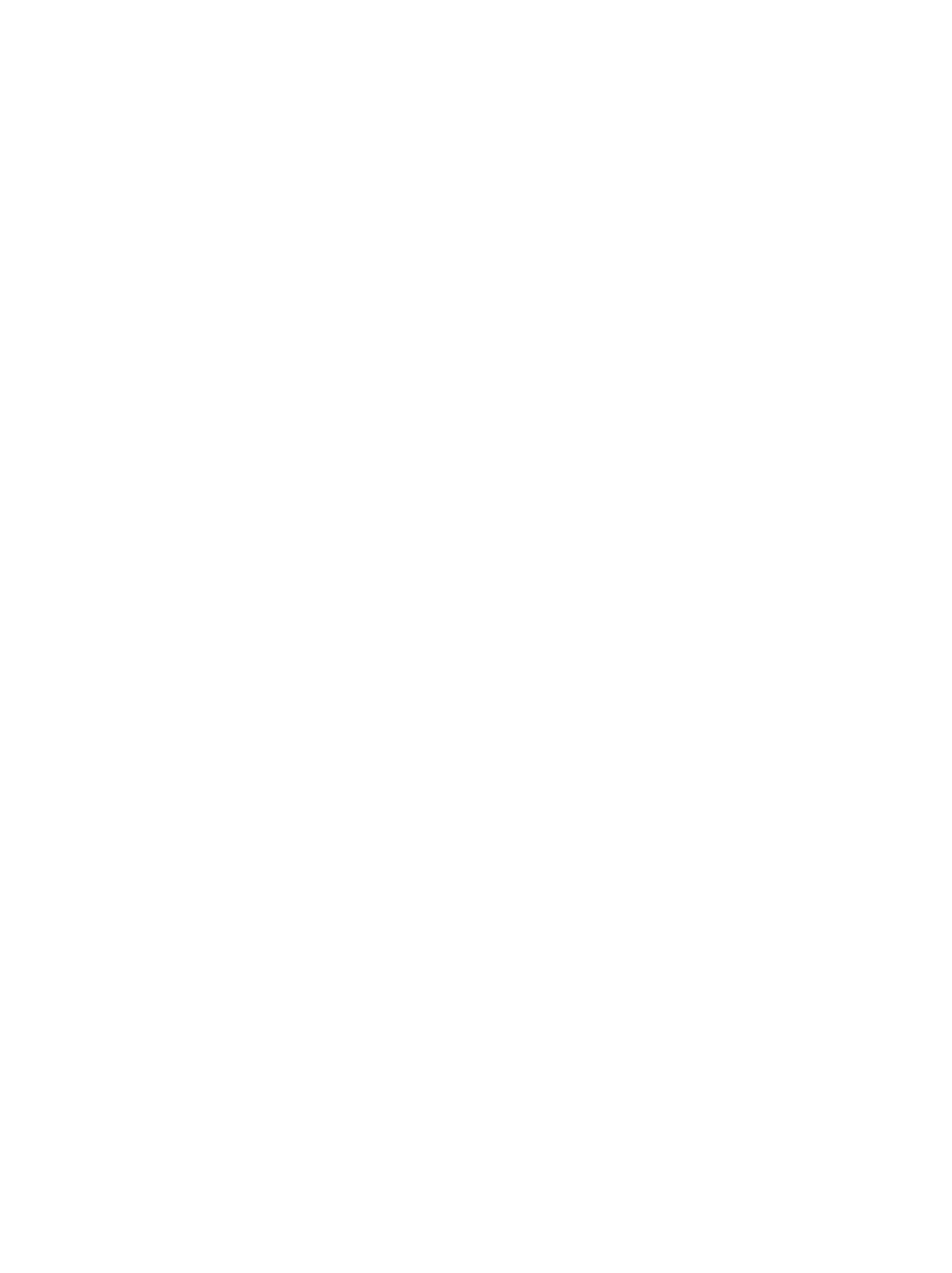 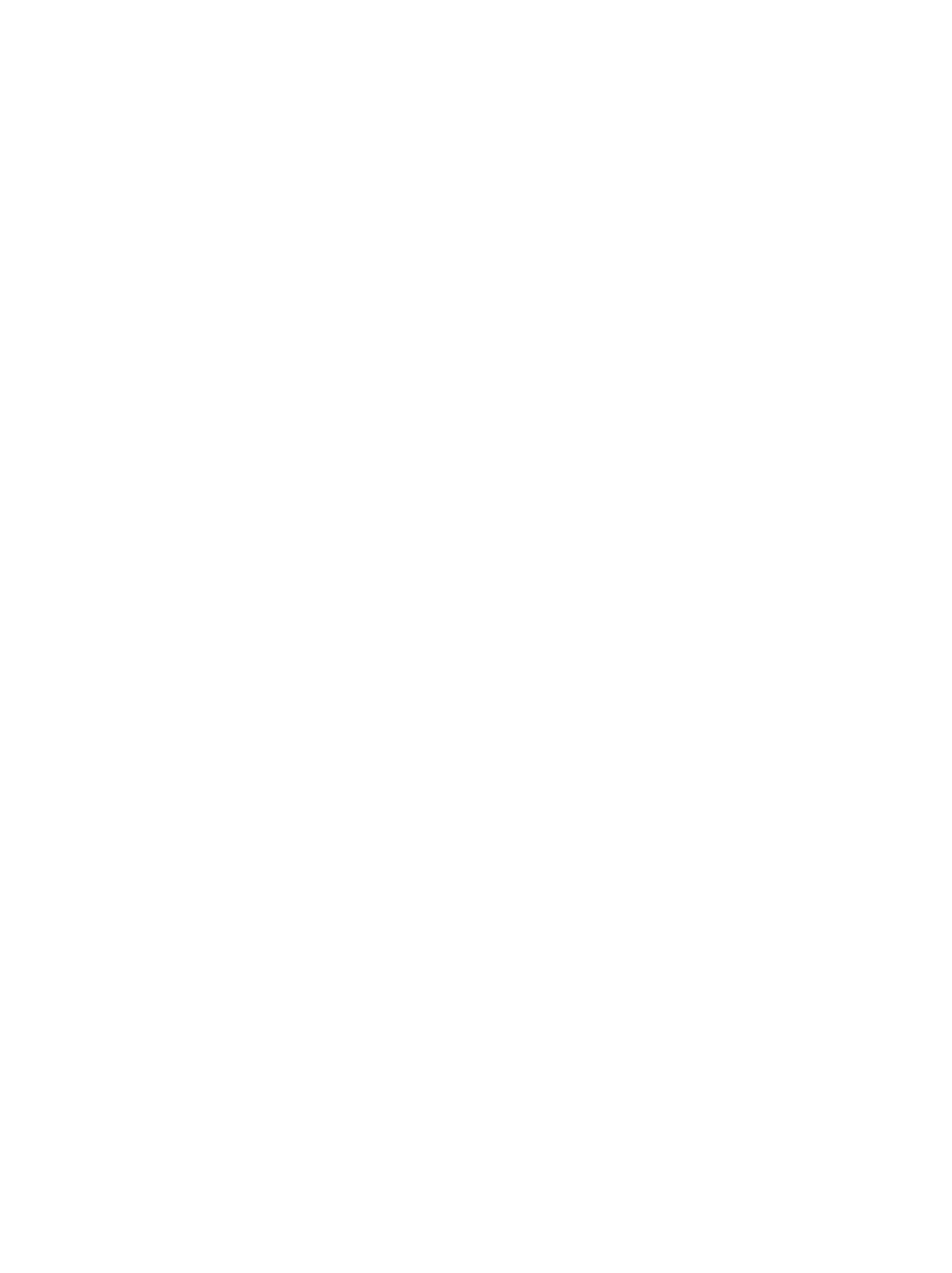 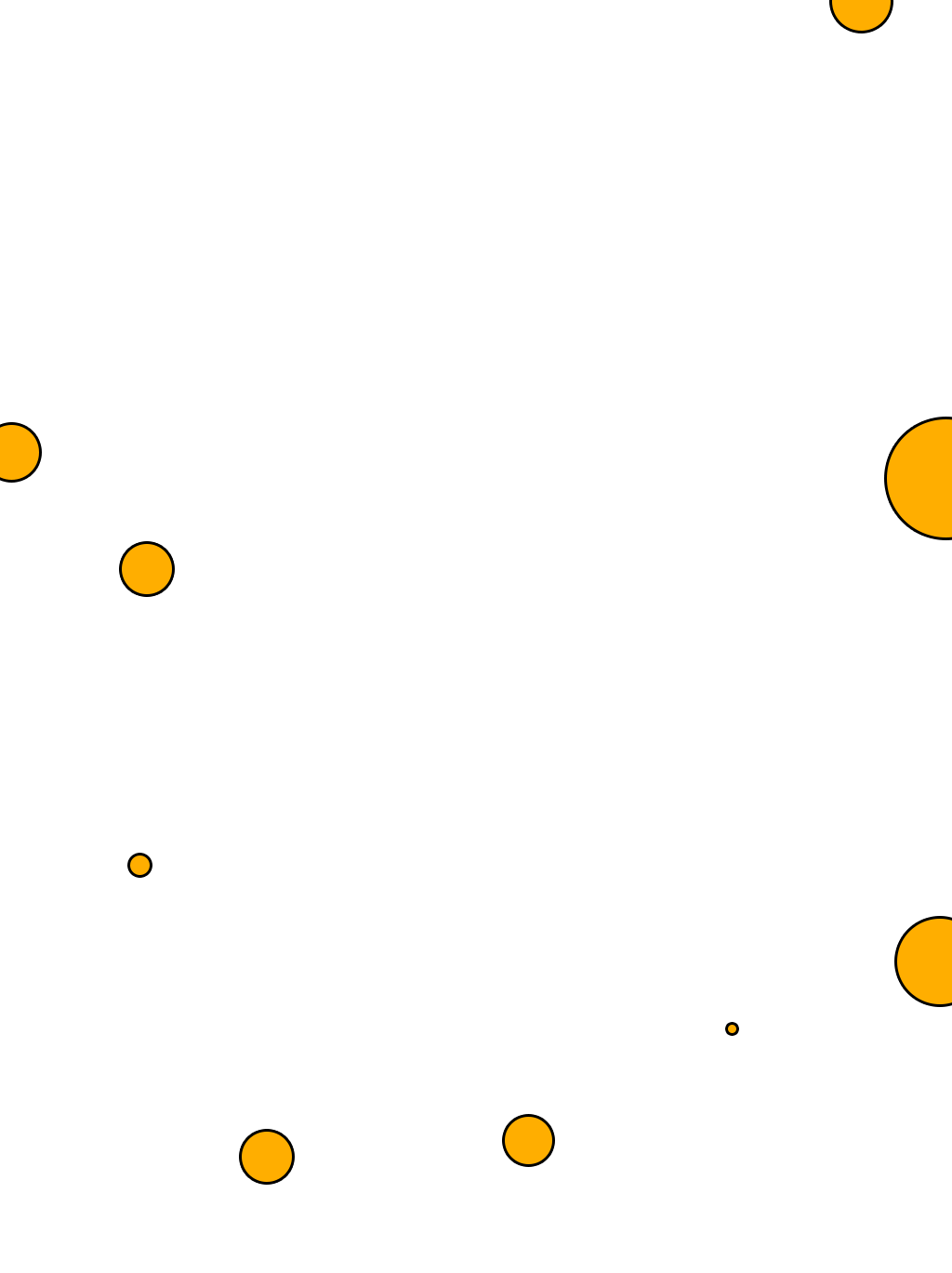 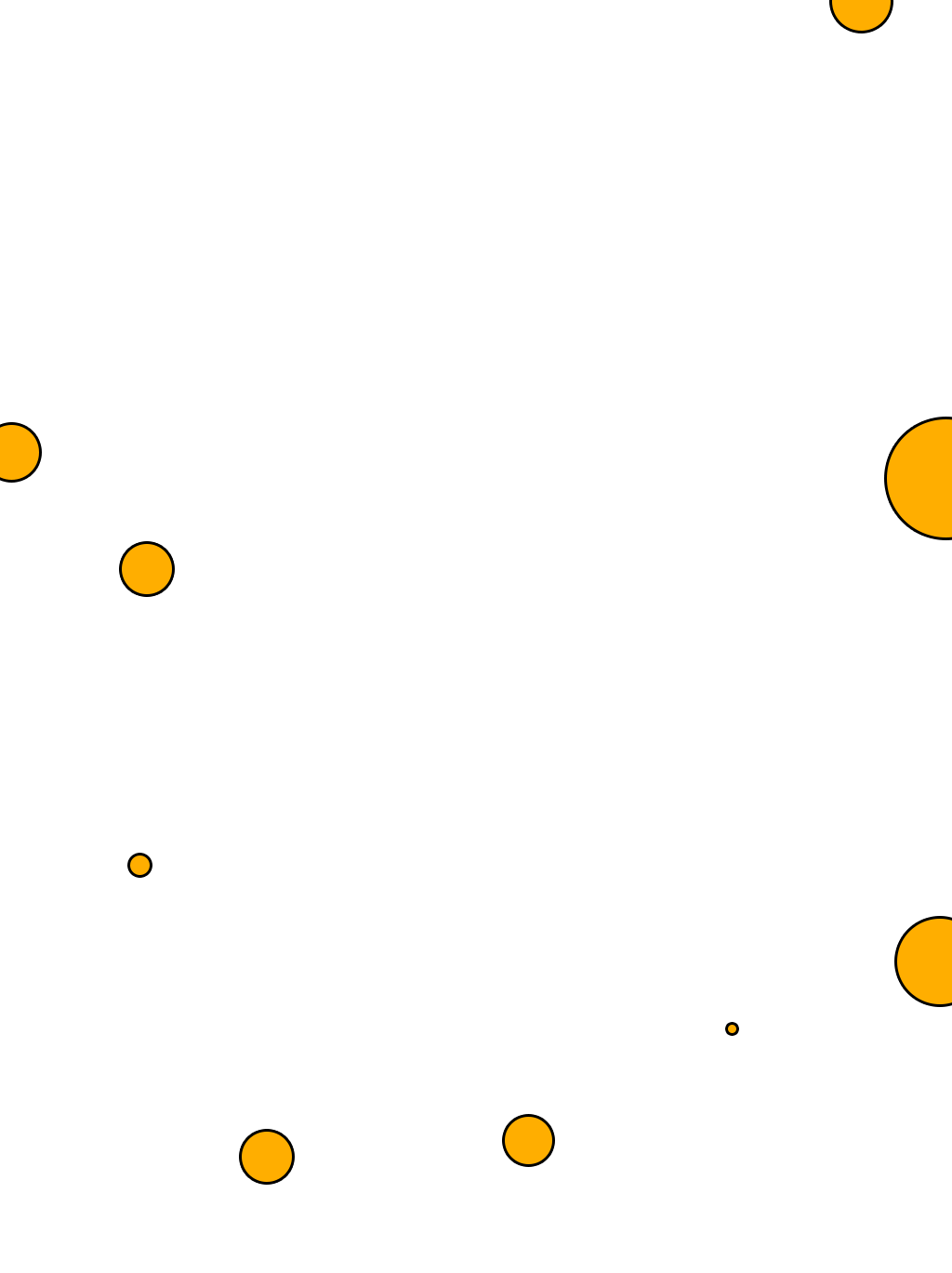 生活篇
Please enter the title Please enter the title
Please enter the title Please enter the title
Please enter the title Please enter the title
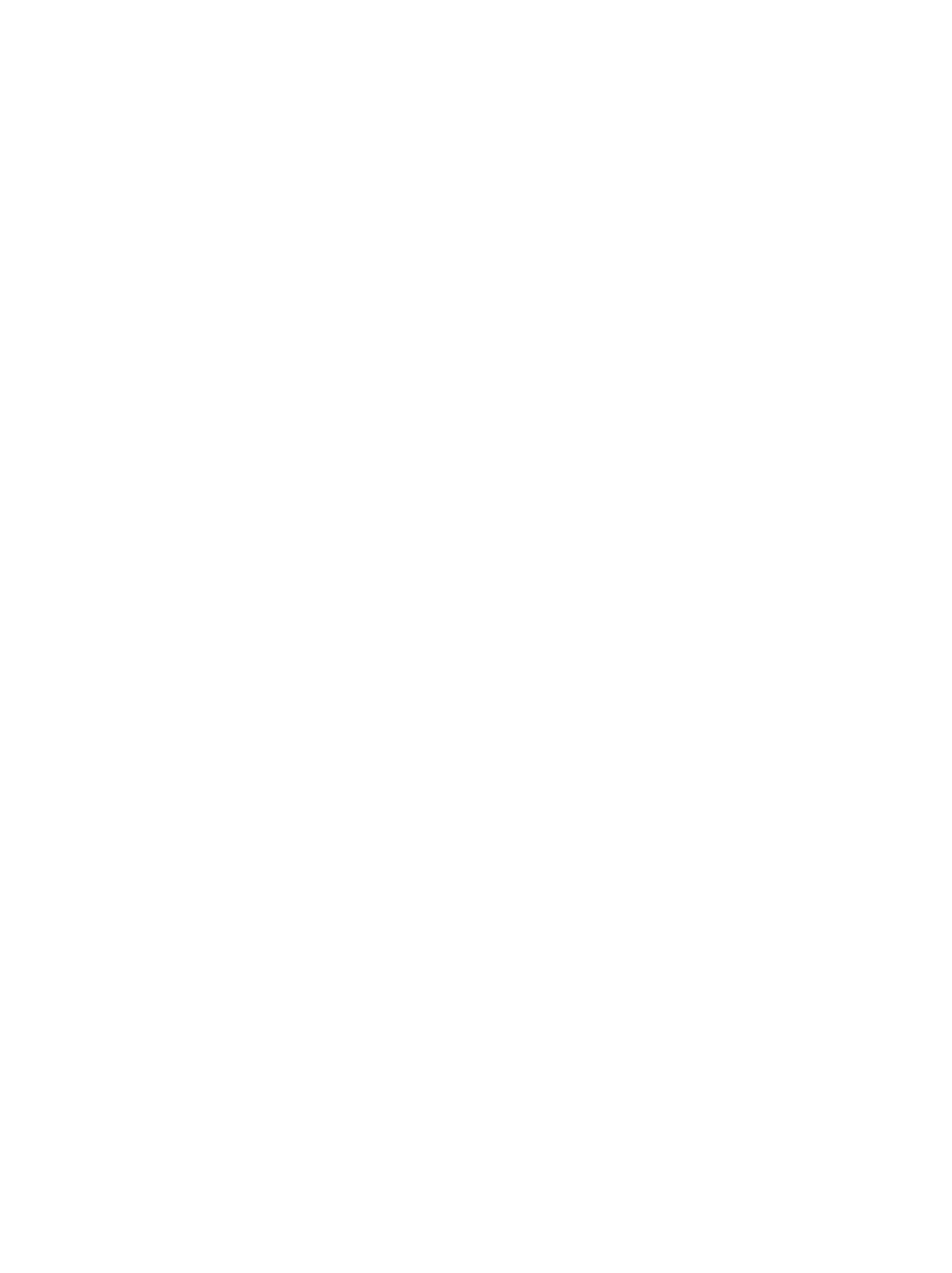 生活篇
双击输入替换内容 双击输入替换内容 双击输入替换内容 双击输入替换内容 双击输入替换内容 双击输入替换内容 双击输入替换内容 双击输入替换内容 双击输入替换内容 双击输入替换内容 双击输入替换内容 双击输入替换内容 双击输入替换内容 双击输入替换内容 双击输入替换内容
生活篇
点击编辑标题
双击输入替换内容 
双击输入替换内容
点击编辑标题
点击编辑标题
双击输入替换内容 
双击输入替换内容
双击输入替换内容 
双击输入替换内容
点击编辑标题
点击编辑标题
双击输入替换内容 
双击输入替换内容
双击输入替换内容 
双击输入替换内容
生活篇
点击编辑标题
点击编辑标题
双击输入替换内容 
双击输入替换内容
双击输入替换内容 
双击输入替换内容
1
2
3
4
5
点击编辑标题
点击编辑标题
点击编辑标题
双击输入替换内容 
双击输入替换内容
双击输入替换内容 
双击输入替换内容
双击输入替换内容 
双击输入替换内容
生活篇
点击编辑标题
双击输入替换内容 
双击输入替换内容
点击编辑标题
点击编辑标题
双击输入替换内容 
双击输入替换内容
双击输入替换内容 
双击输入替换内容
点击编辑标题
点击编辑标题
双击输入替换内容 
双击输入替换内容
双击输入替换内容 
双击输入替换内容
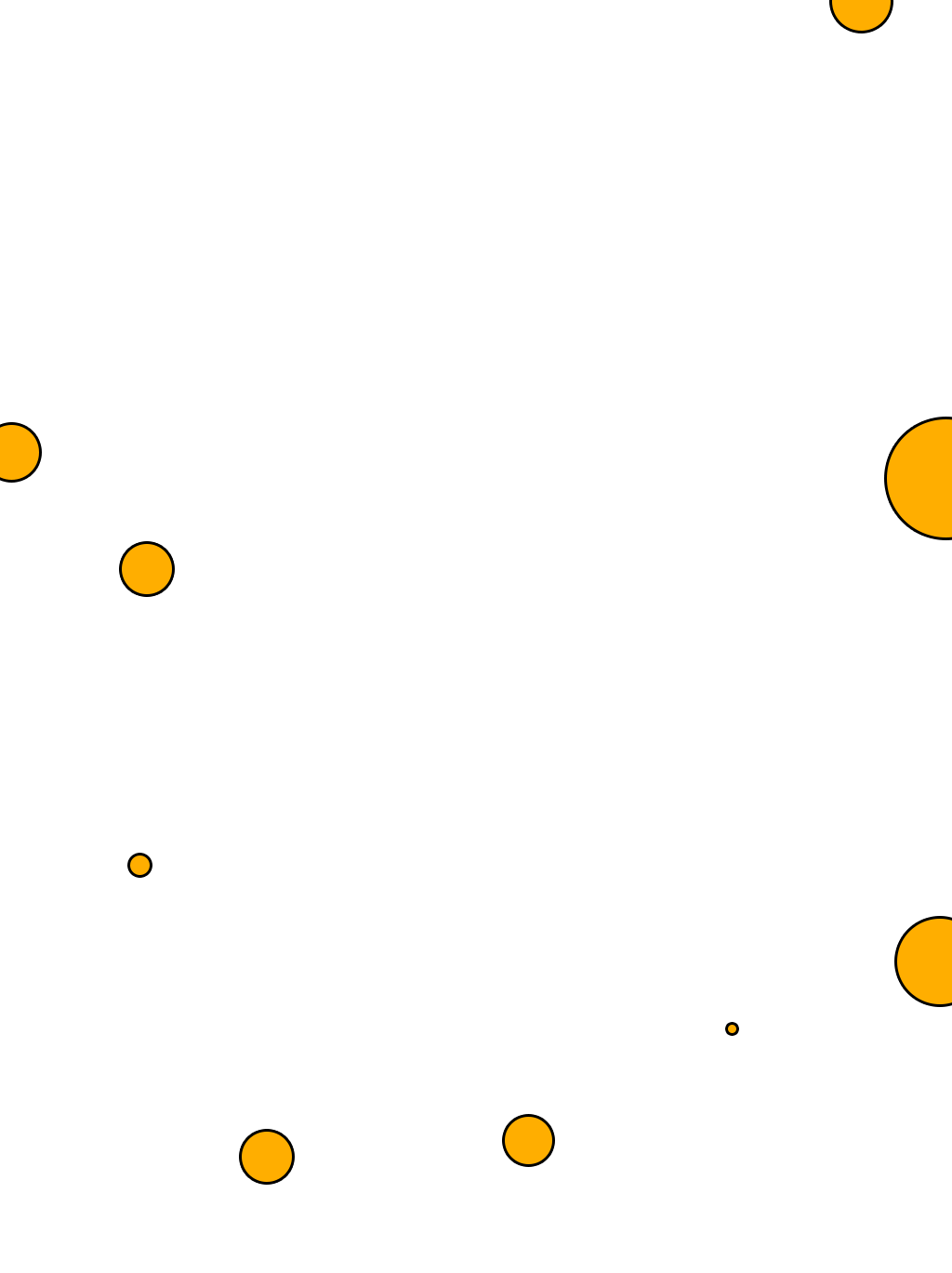 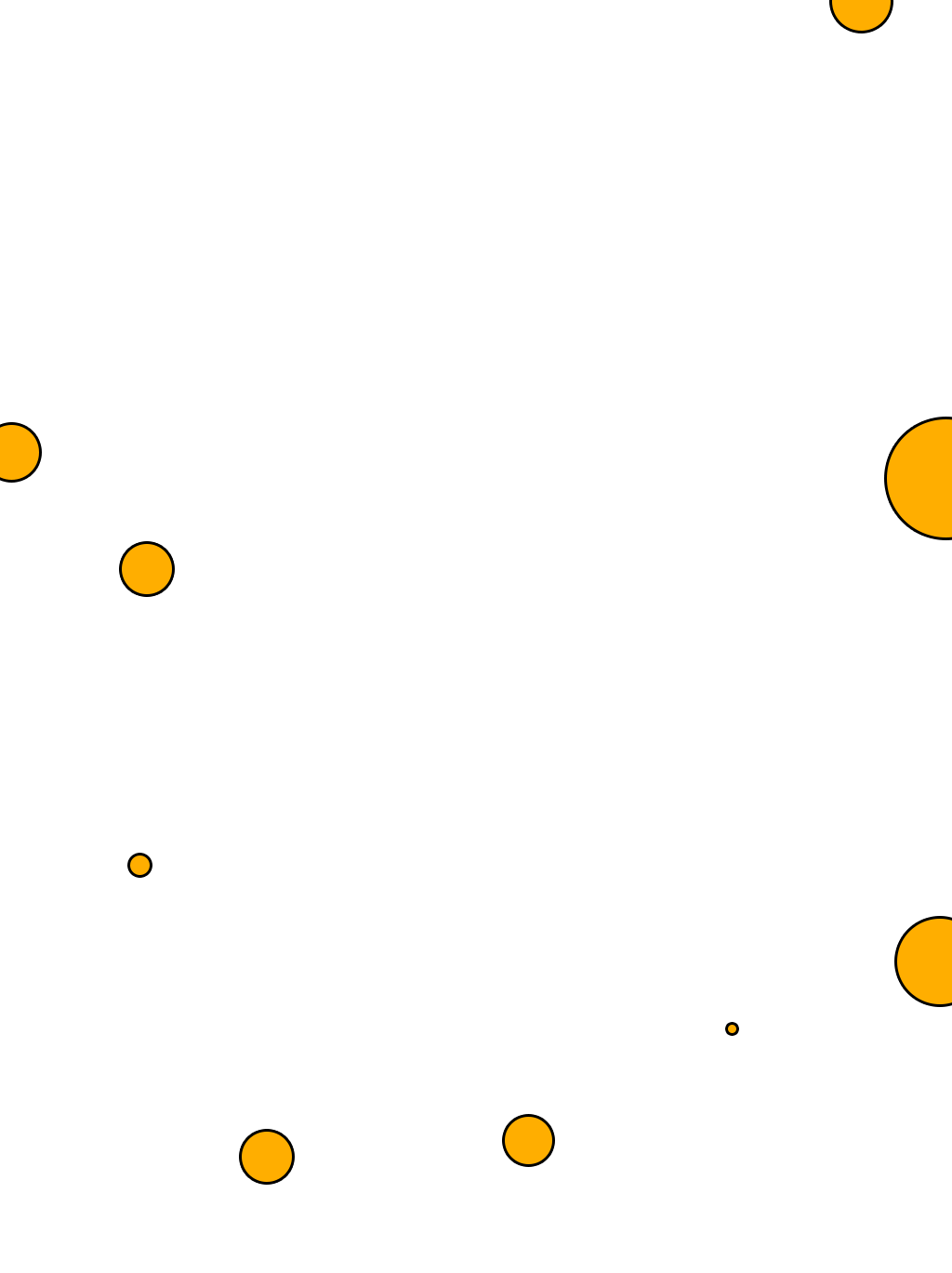 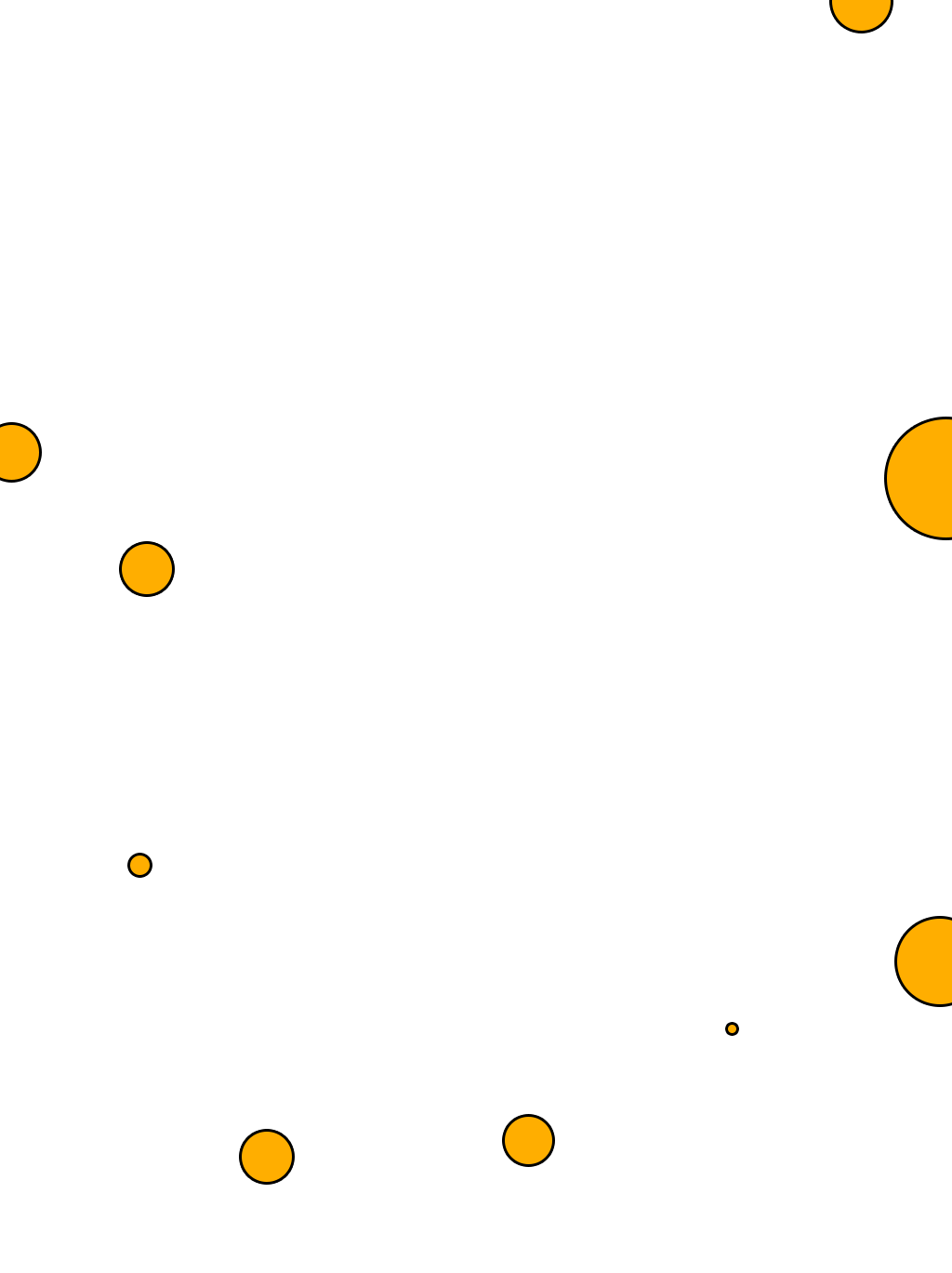 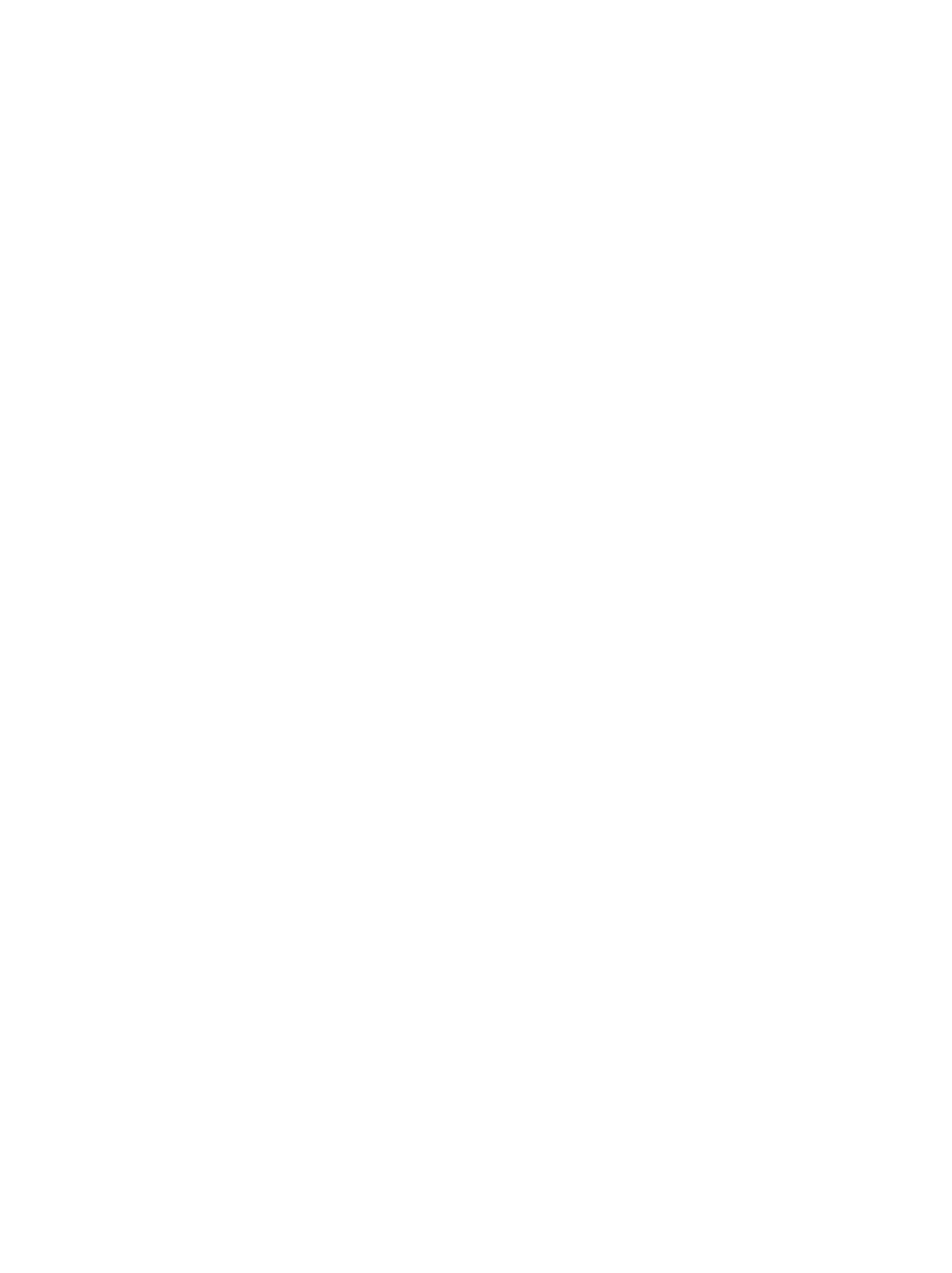 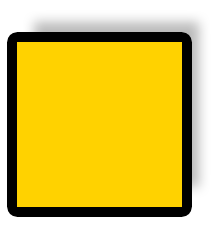 4
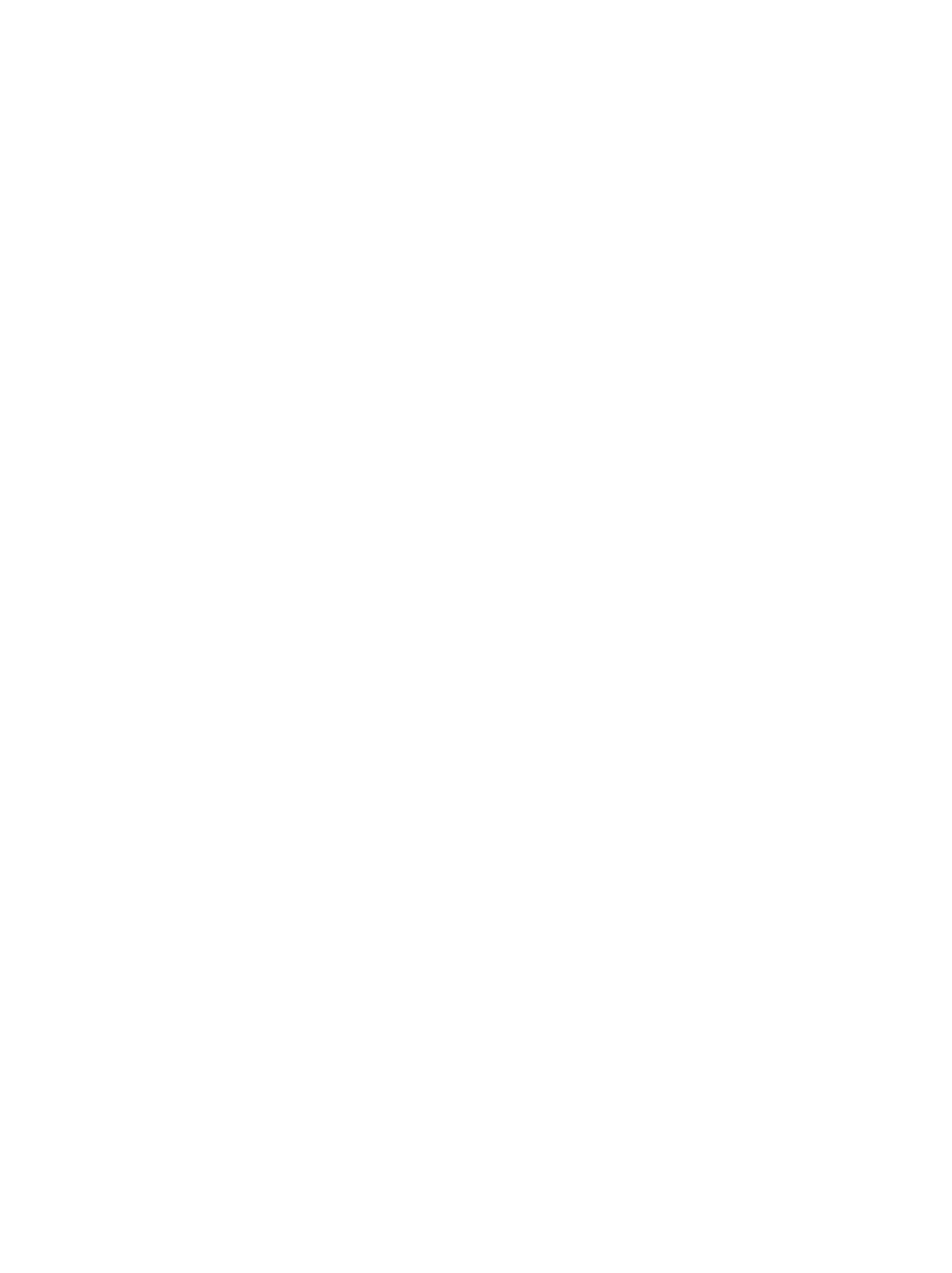 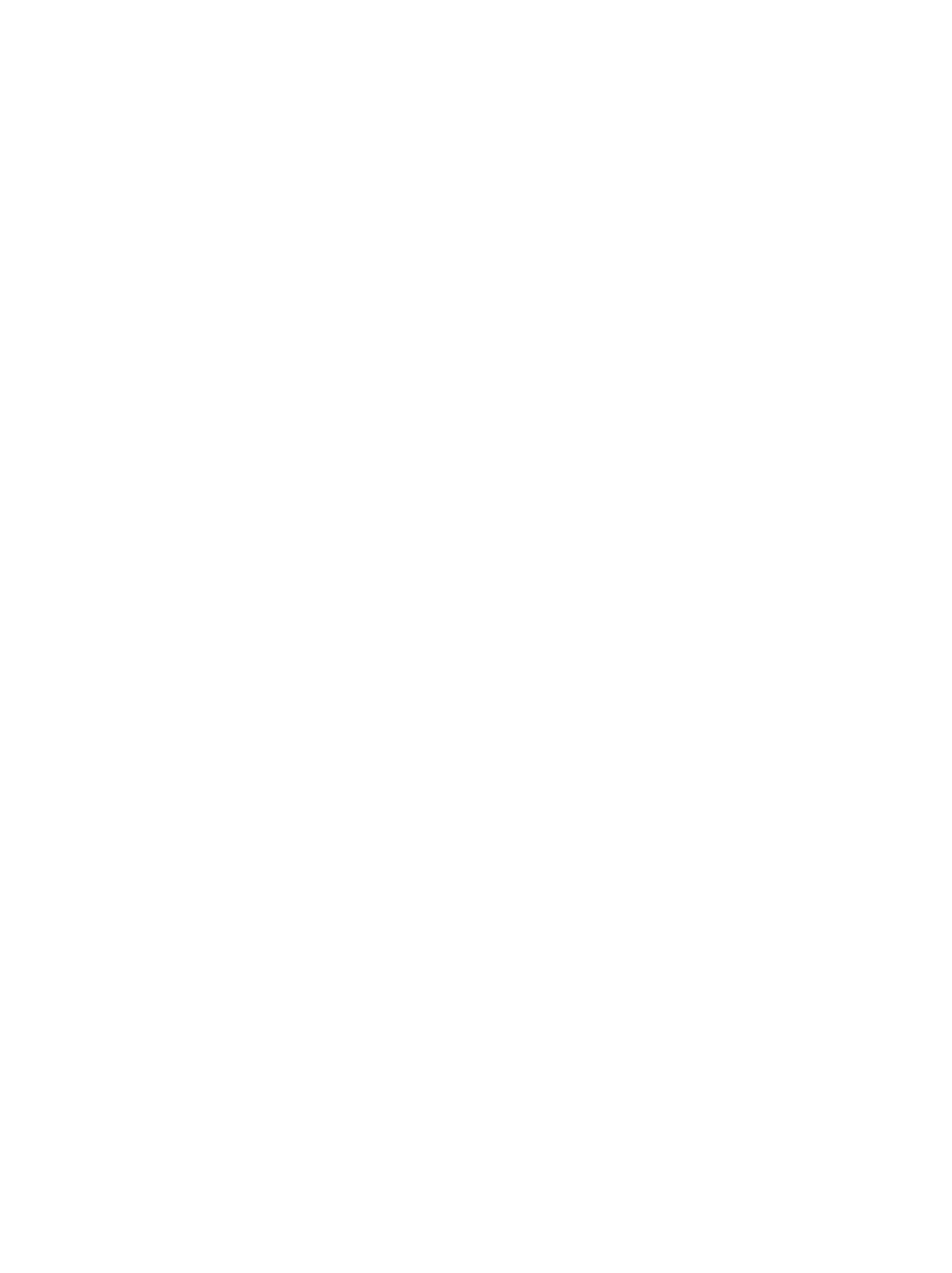 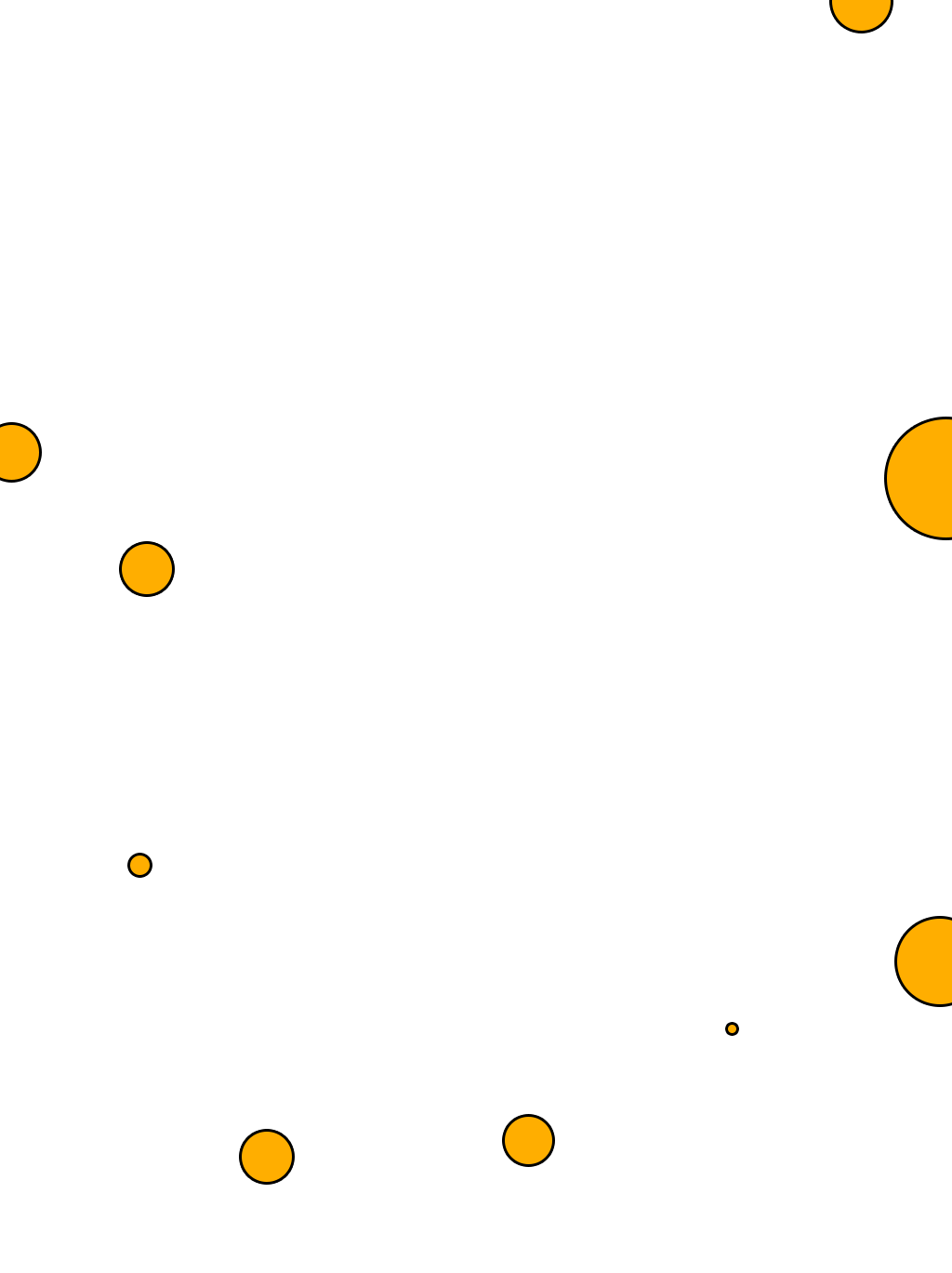 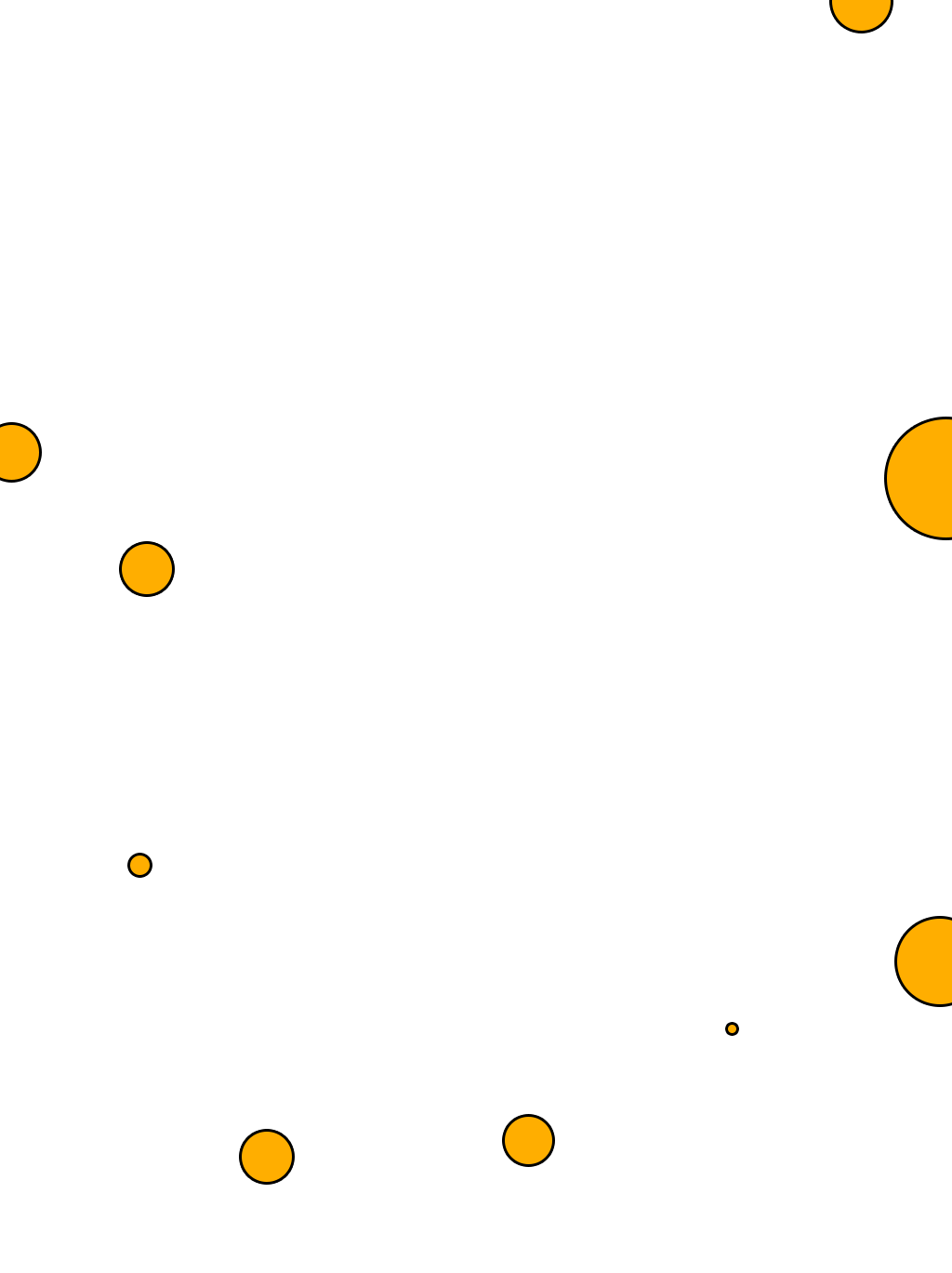 总结篇
Please enter the title Please enter the title
Please enter the title Please enter the title
Please enter the title Please enter the title
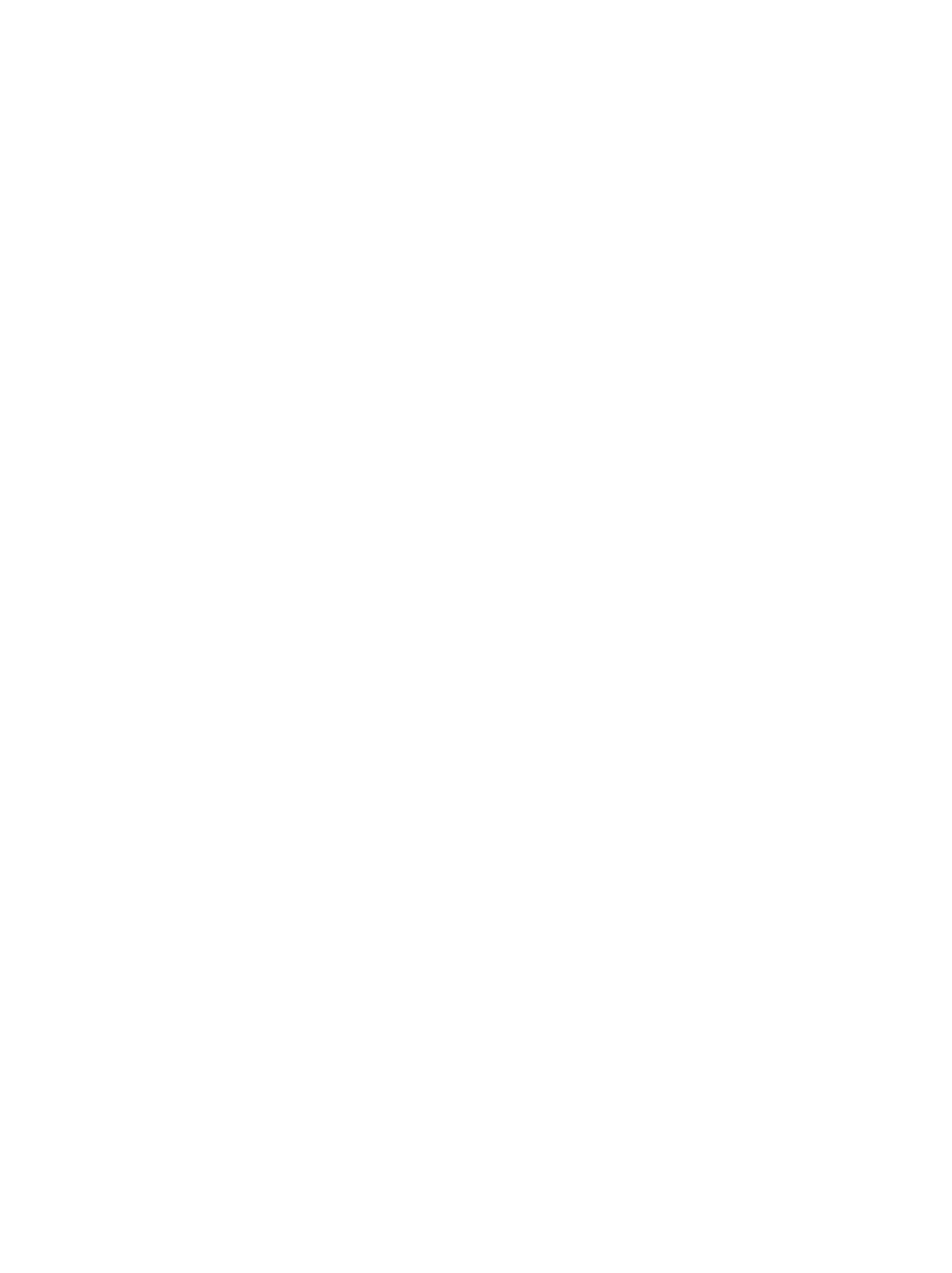 总结篇
编辑标题
编辑标题
编辑标题
点击编辑标题
点击编辑标题
点击编辑标题
双击输入替换内容 
双击输入替换内容
双击输入替换内容 
双击输入替换内容
双击输入替换内容 
双击输入替换内容
总结篇
点击编辑标题
点击编辑标题
双击输入替换内容 
双击输入替换内容
双击输入替换内容 
双击输入替换内容
点击编辑标题
点击编辑标题
双击输入替换内容 
双击输入替换内容
双击输入替换内容 
双击输入替换内容
总结篇
点击编辑标题
点击编辑标题
双击输入替换内容 
双击输入替换内容
双击输入替换内容 
双击输入替换内容
点击编辑标题
点击编辑标题
双击输入替换内容 
双击输入替换内容
双击输入替换内容 
双击输入替换内容
总结篇
点击编辑标题
点击编辑标题
点击编辑标题
点击编辑标题
双击输入替换内容
双击输入替换内容
双击输入替换内容
双击输入替换内容
点击编辑标题
点击编辑标题
点击编辑标题
点击编辑标题
双击输入替换内容
双击输入替换内容
双击输入替换内容
双击输入替换内容
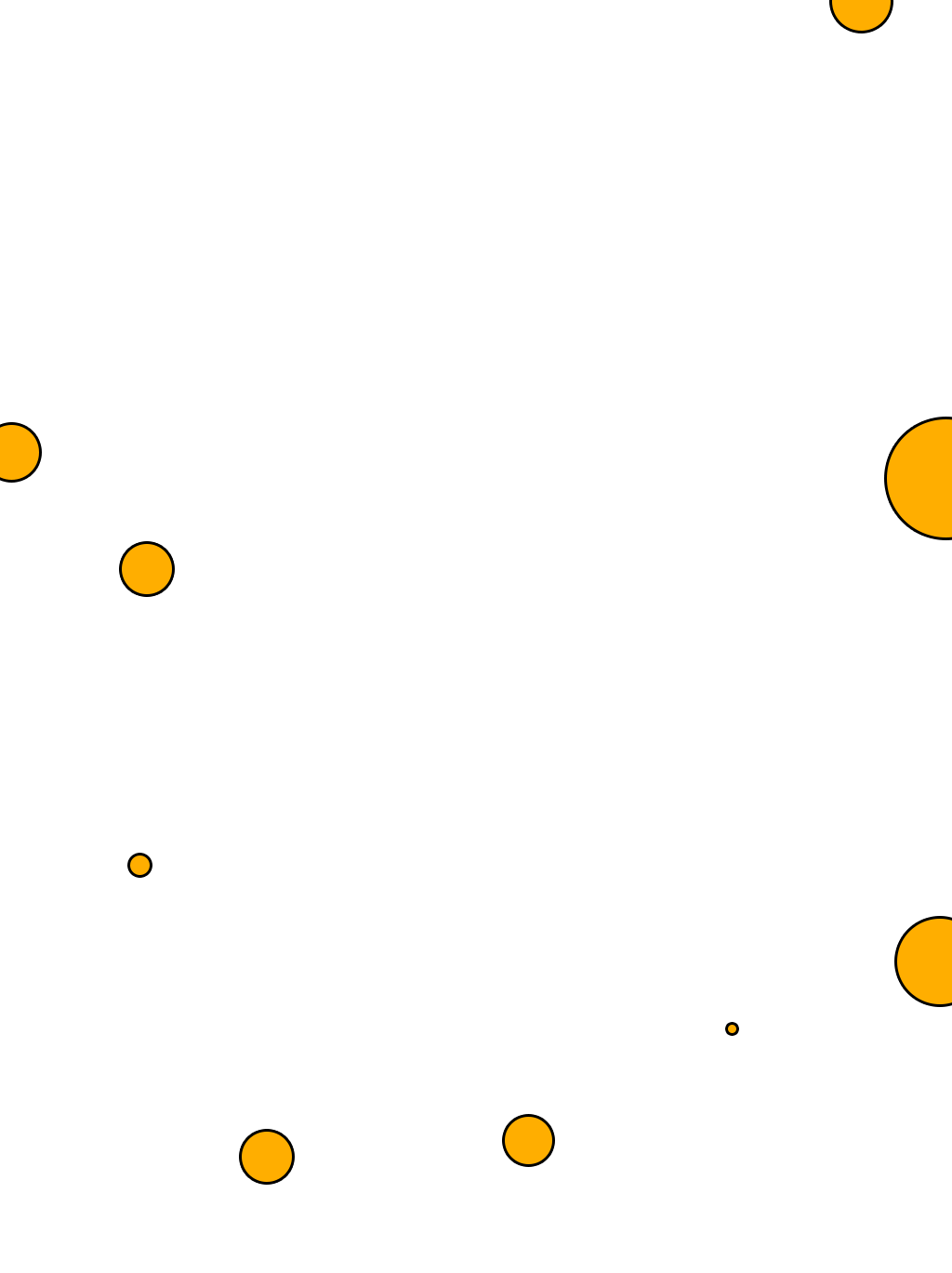 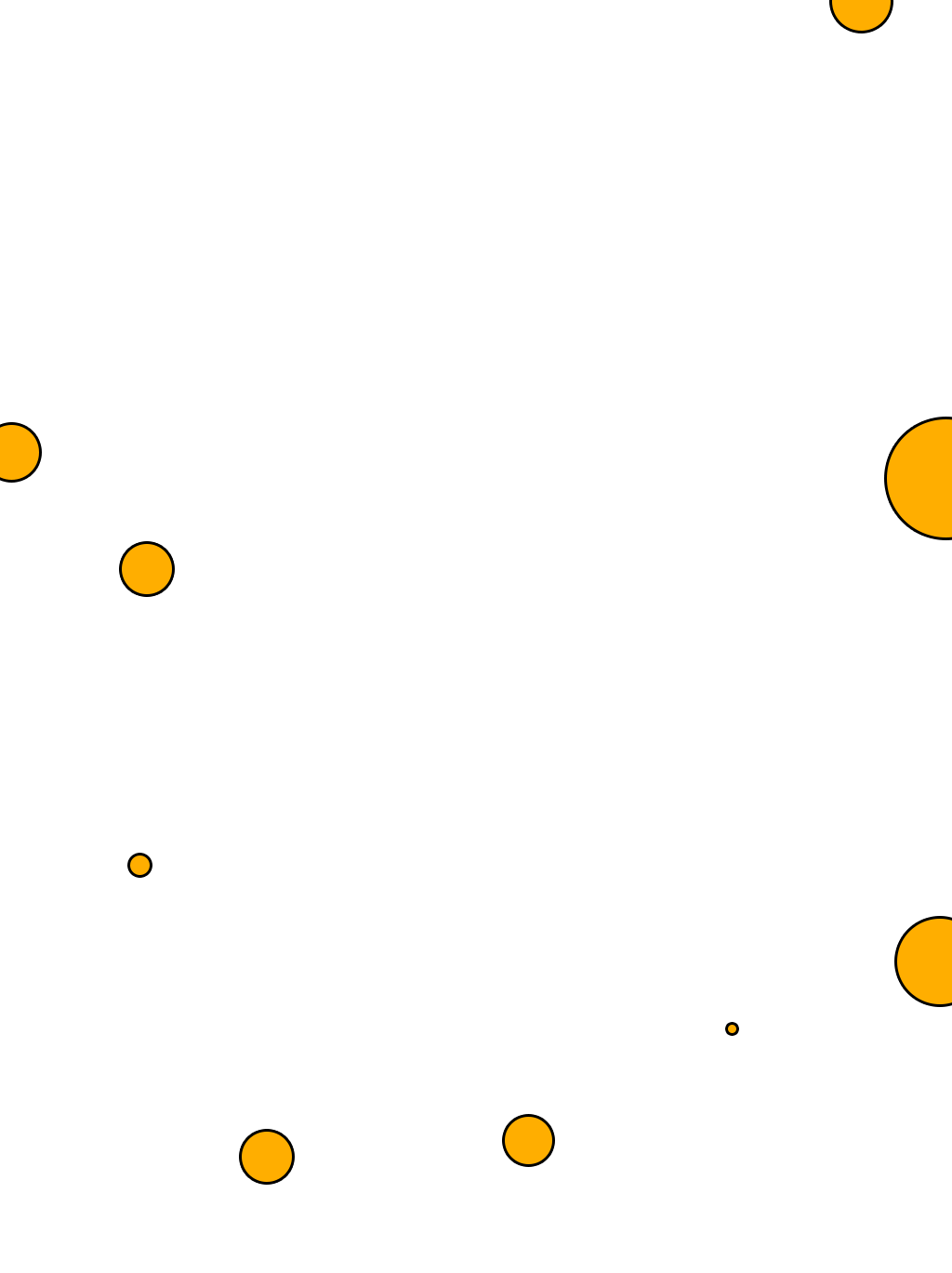 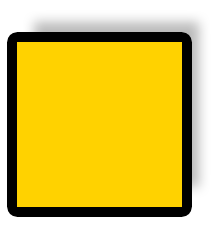 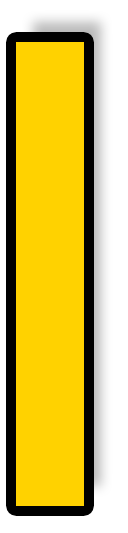 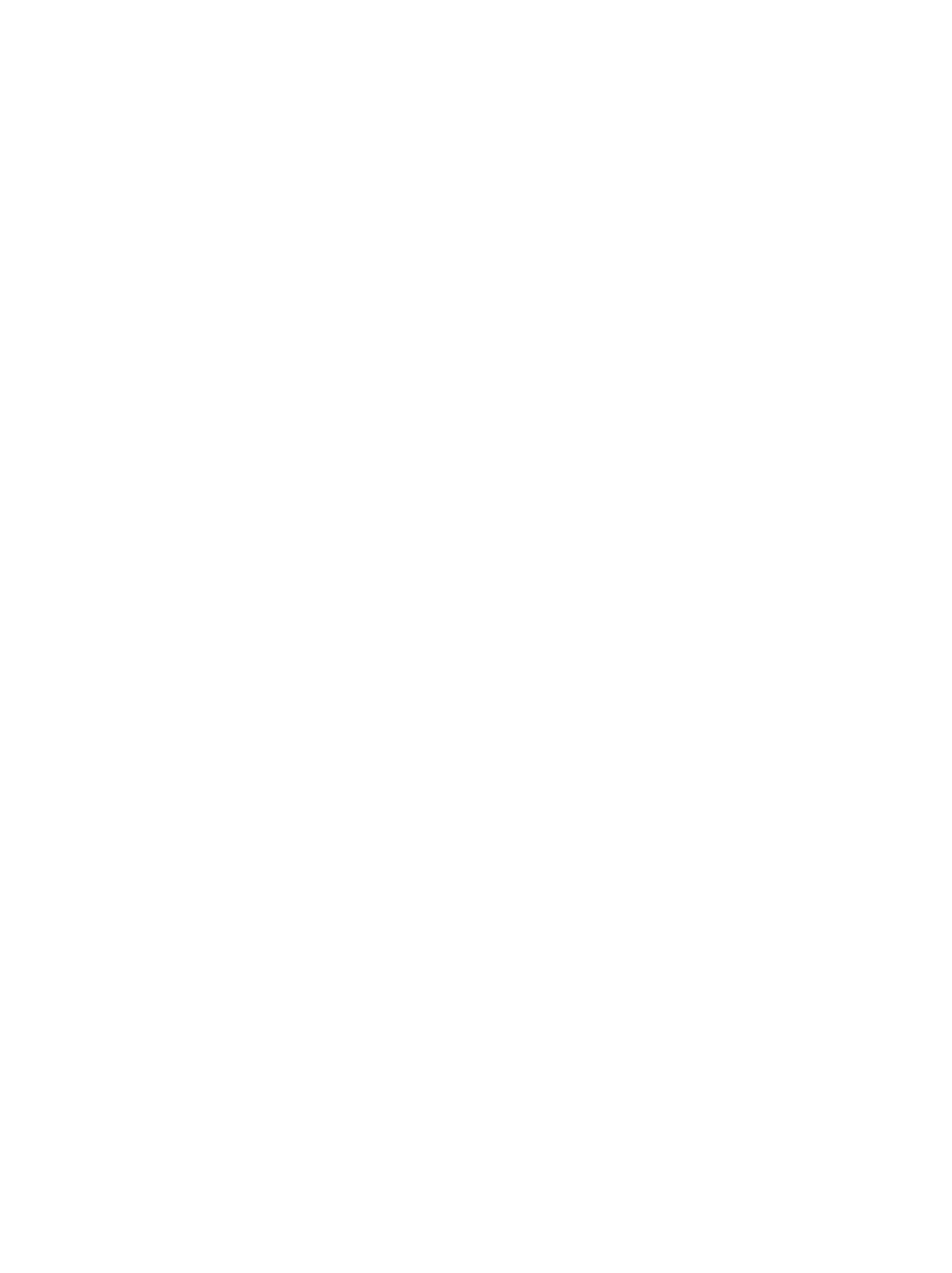 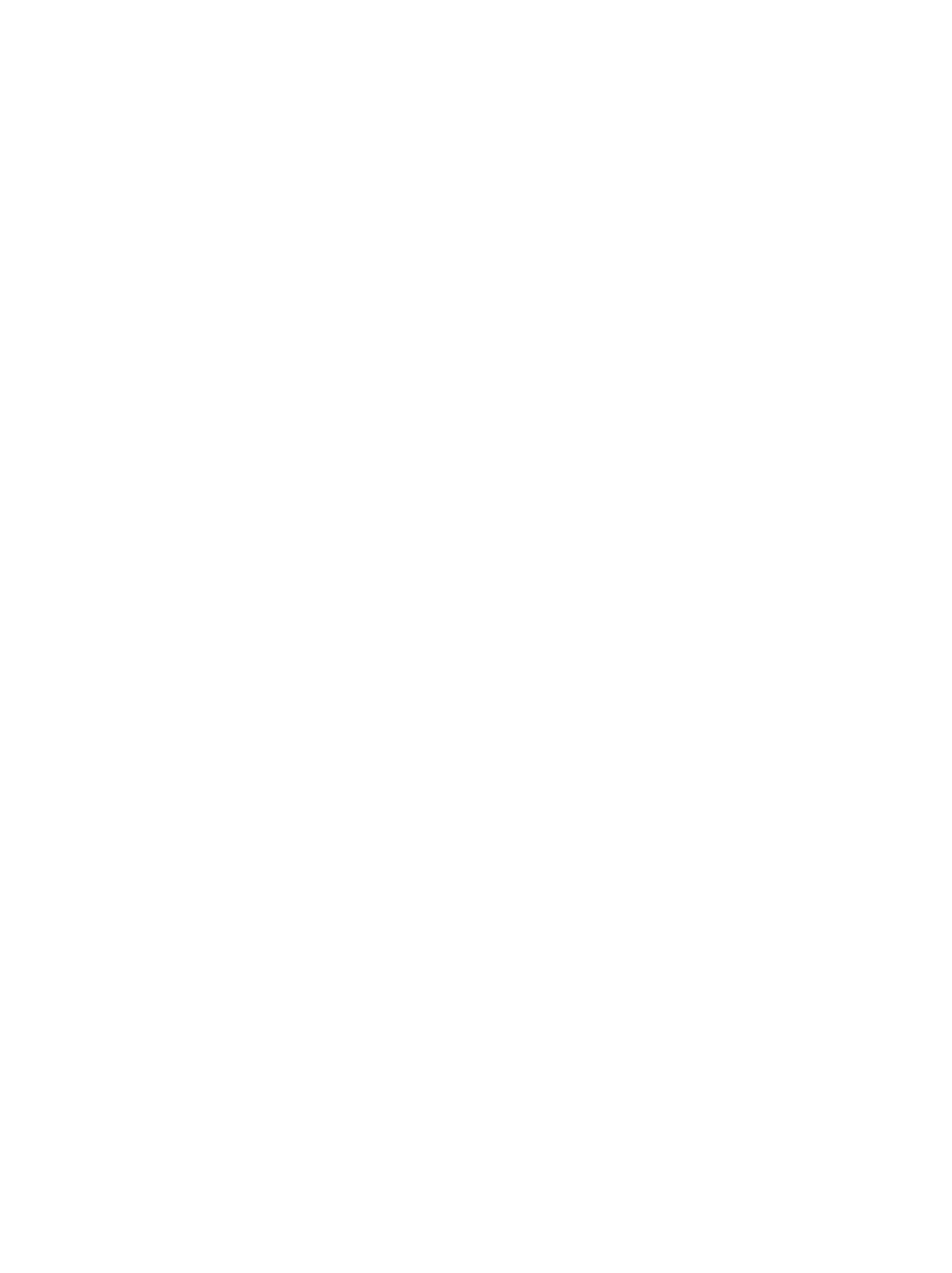 POWERPOINT
THANKS
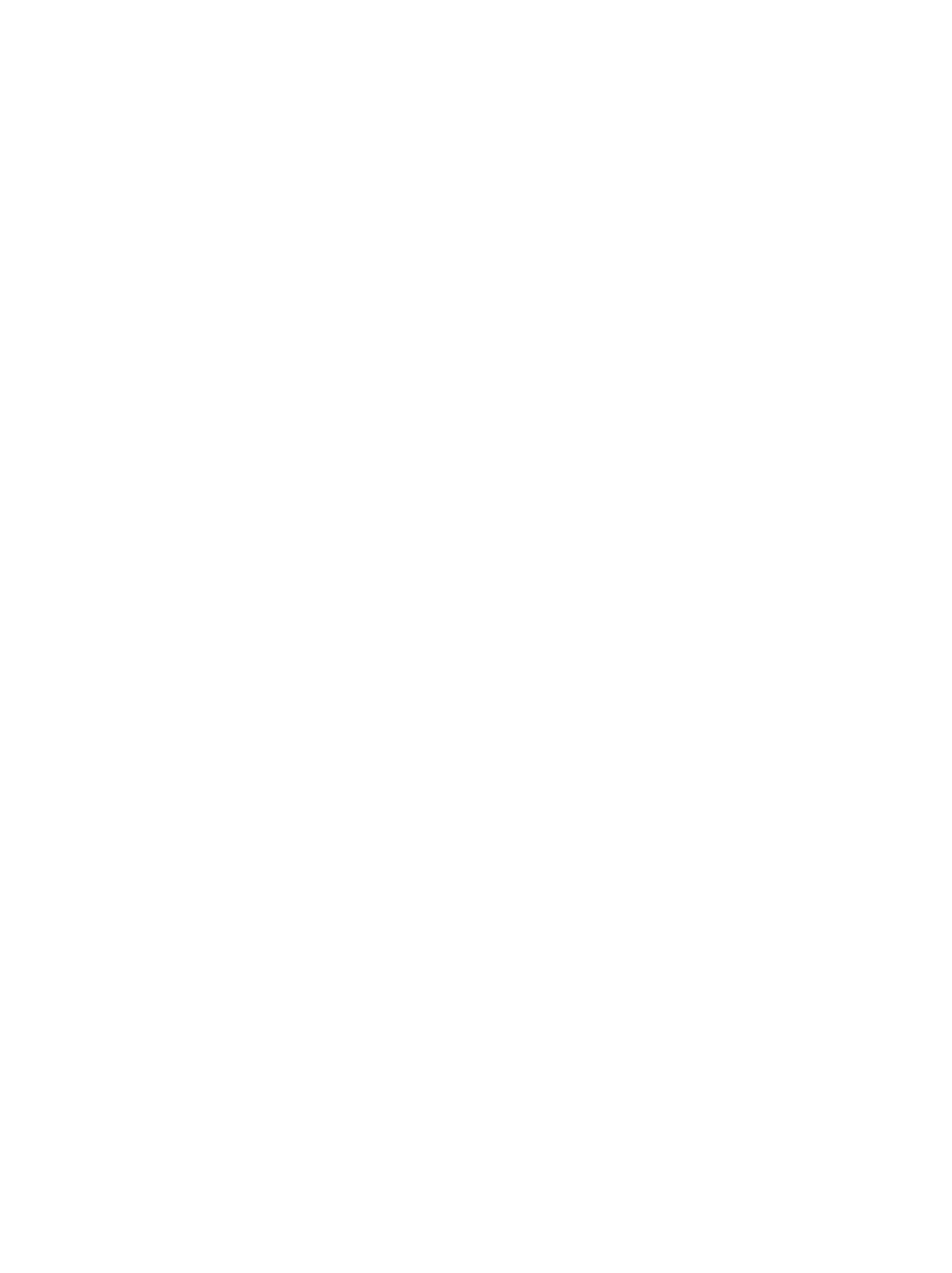 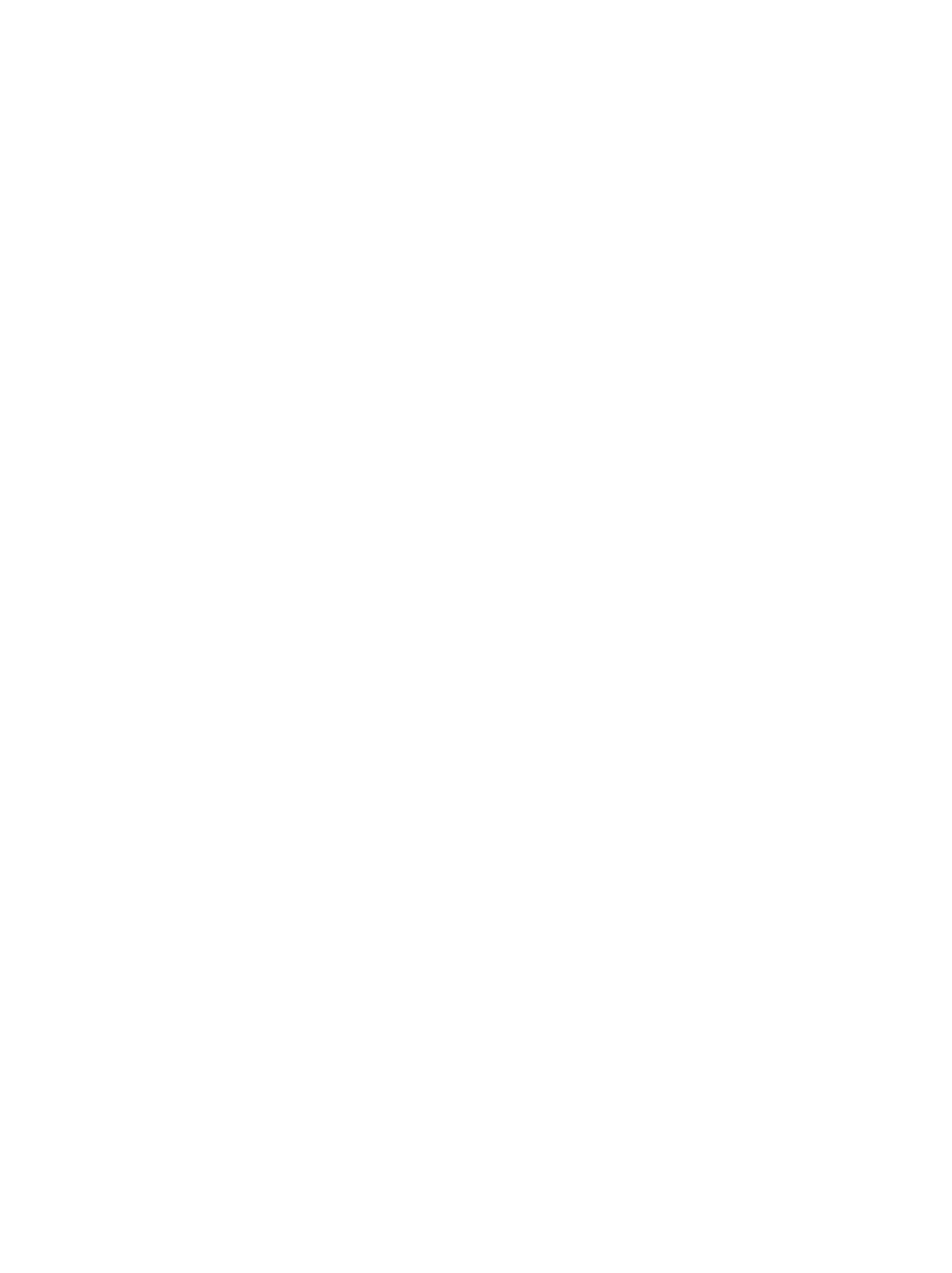 Please enter the title Please enter the title Please enter the title Please enter the title
Please enter the title Please enter the title Please enter the title
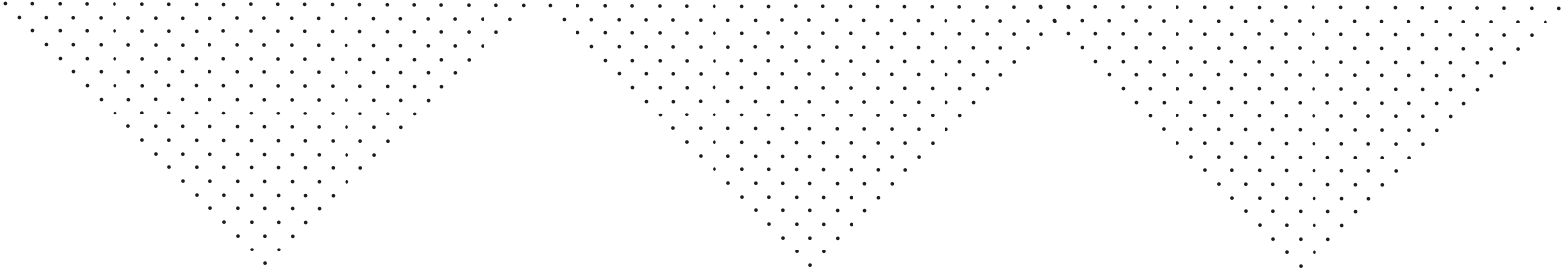 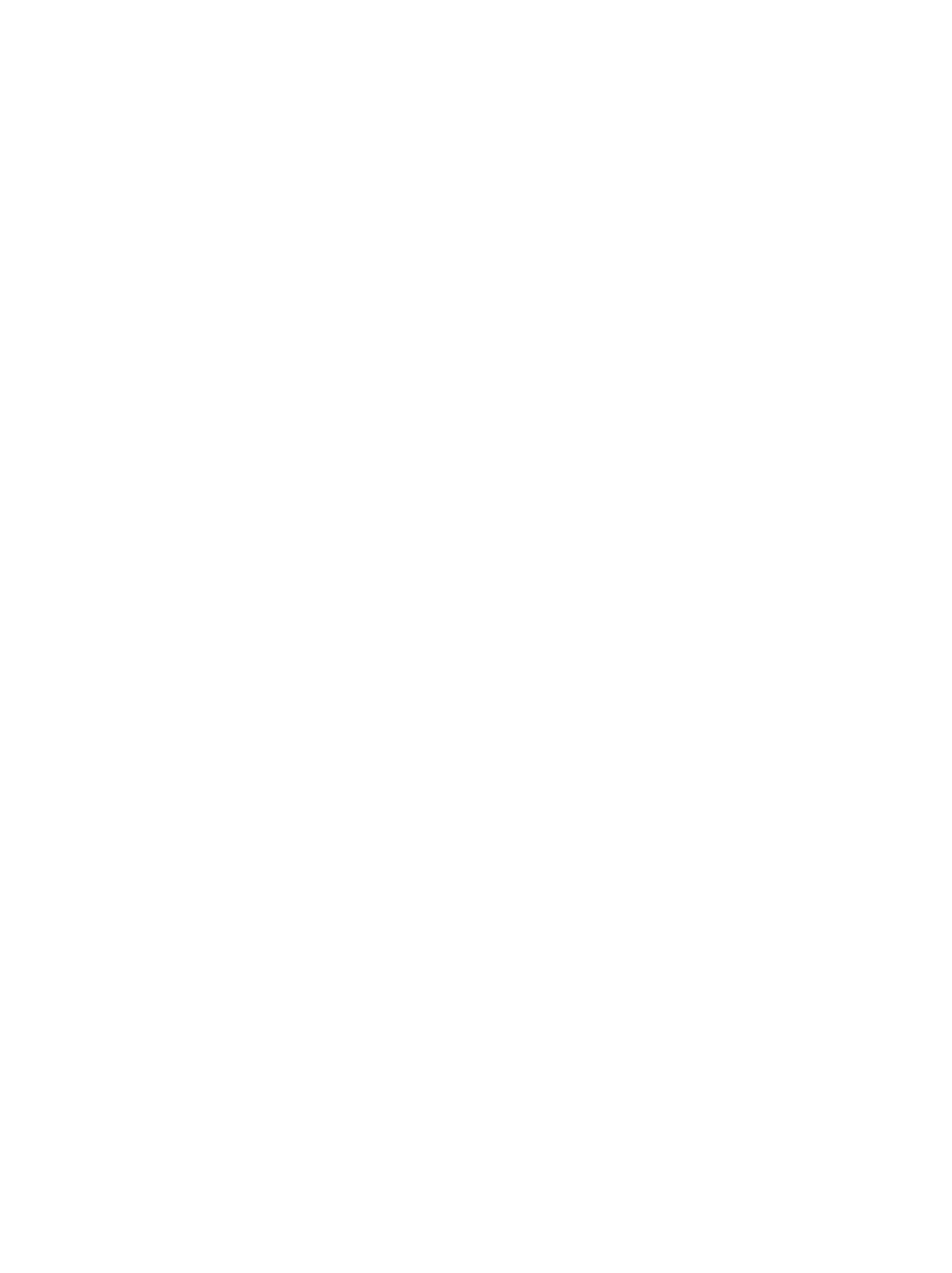 汇报人：XXXX
汇报日期：202X年XX月XX日
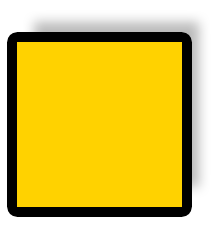 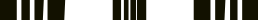